CS1033 Assignment 1 Slide Show (Group 1)
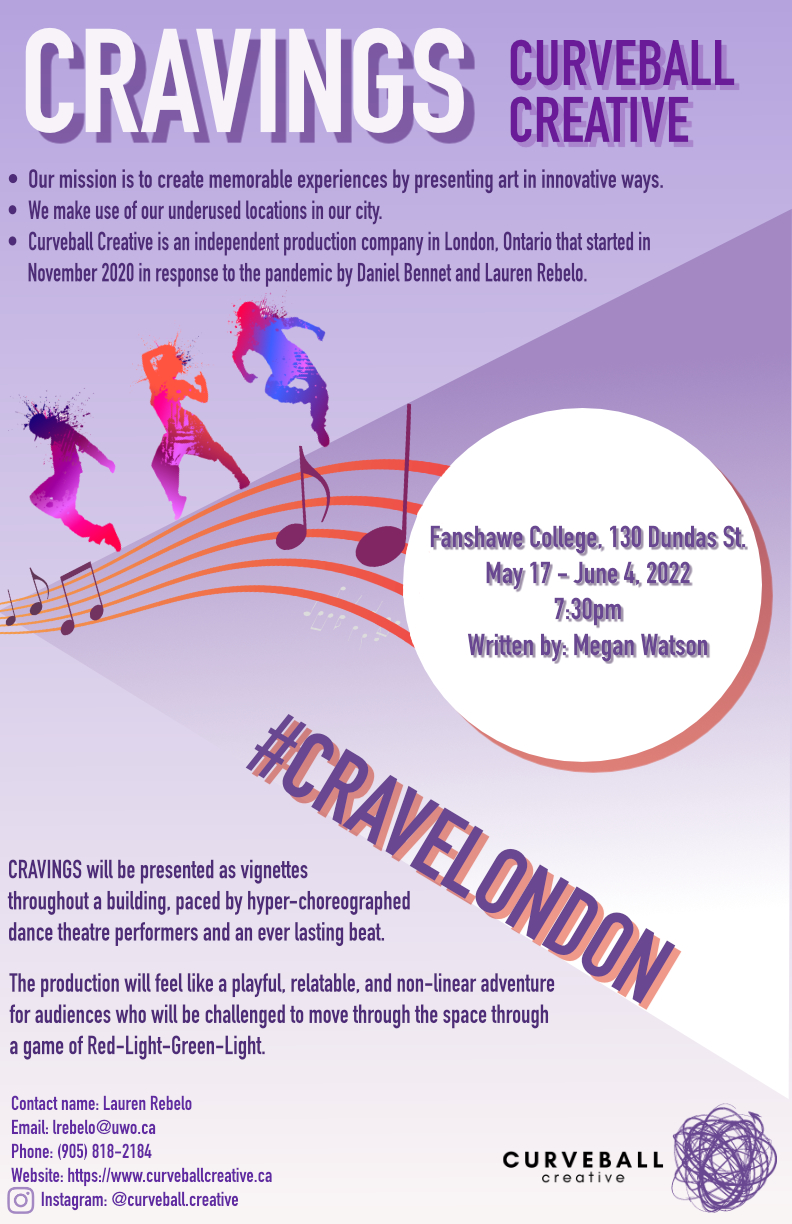 2/104
[Speaker Notes: zbalaj_poster.jpg]
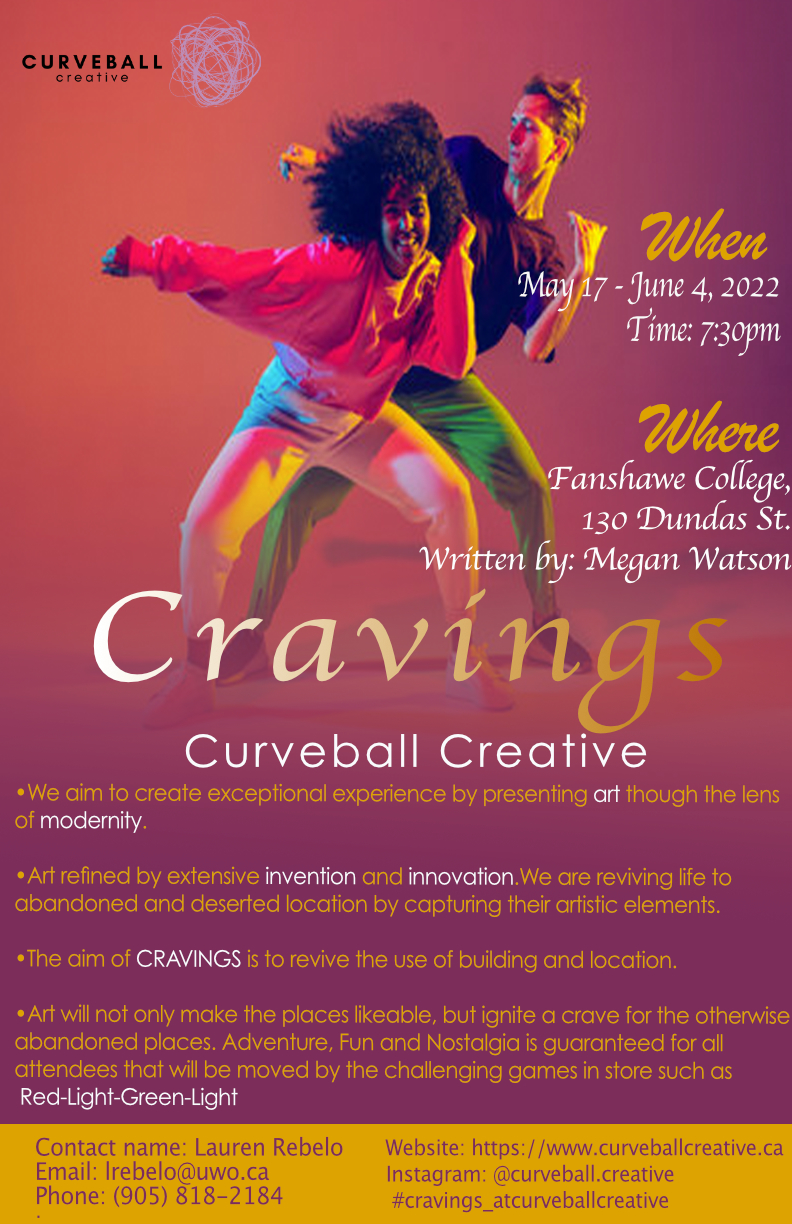 3/104
[Speaker Notes: ycui292_poster.jpg]
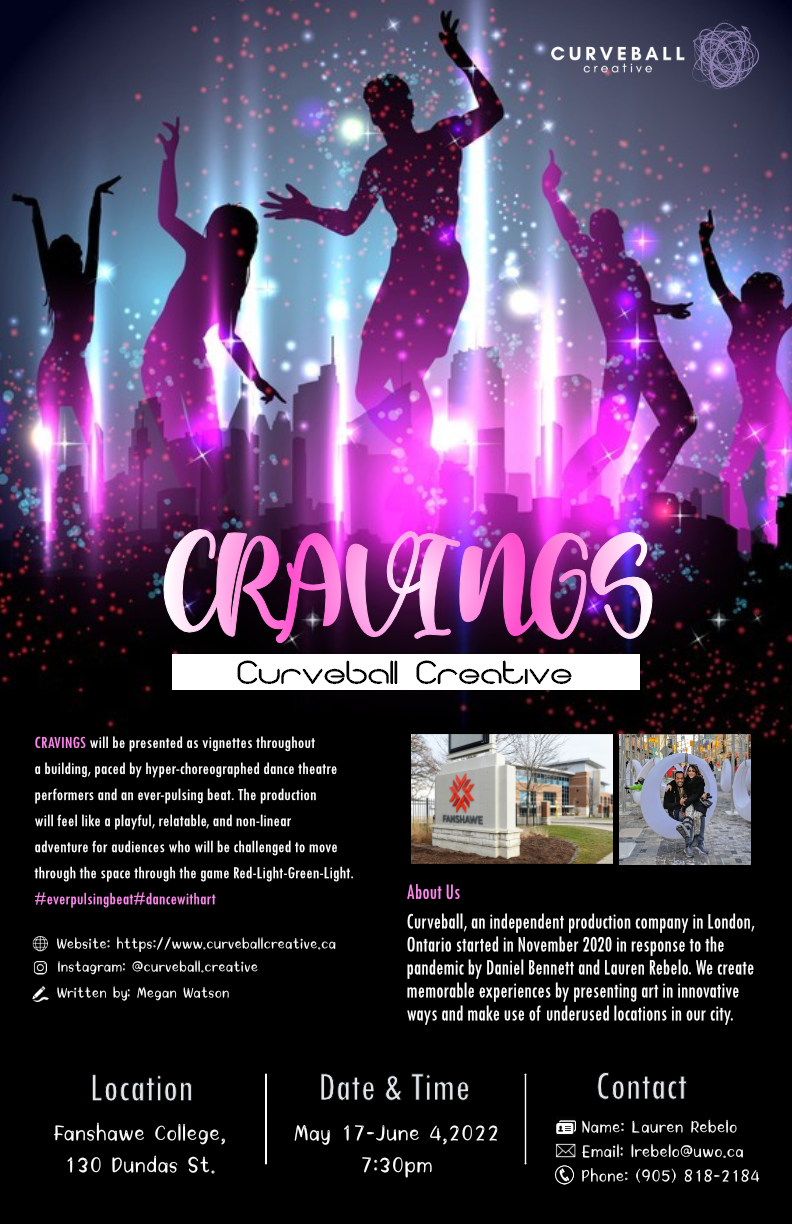 4/104
[Speaker Notes: ycao525_poster.jpg]
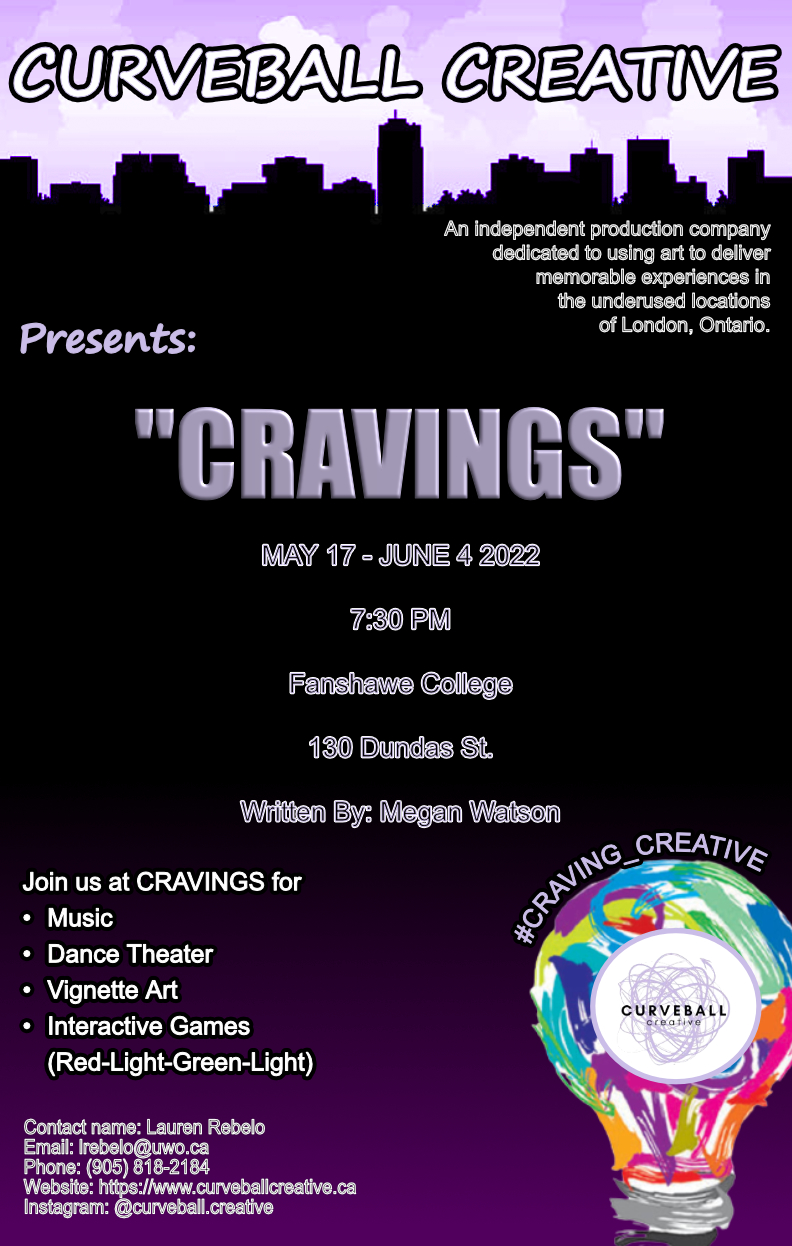 5/104
[Speaker Notes: yalkatte_poster.jpg]
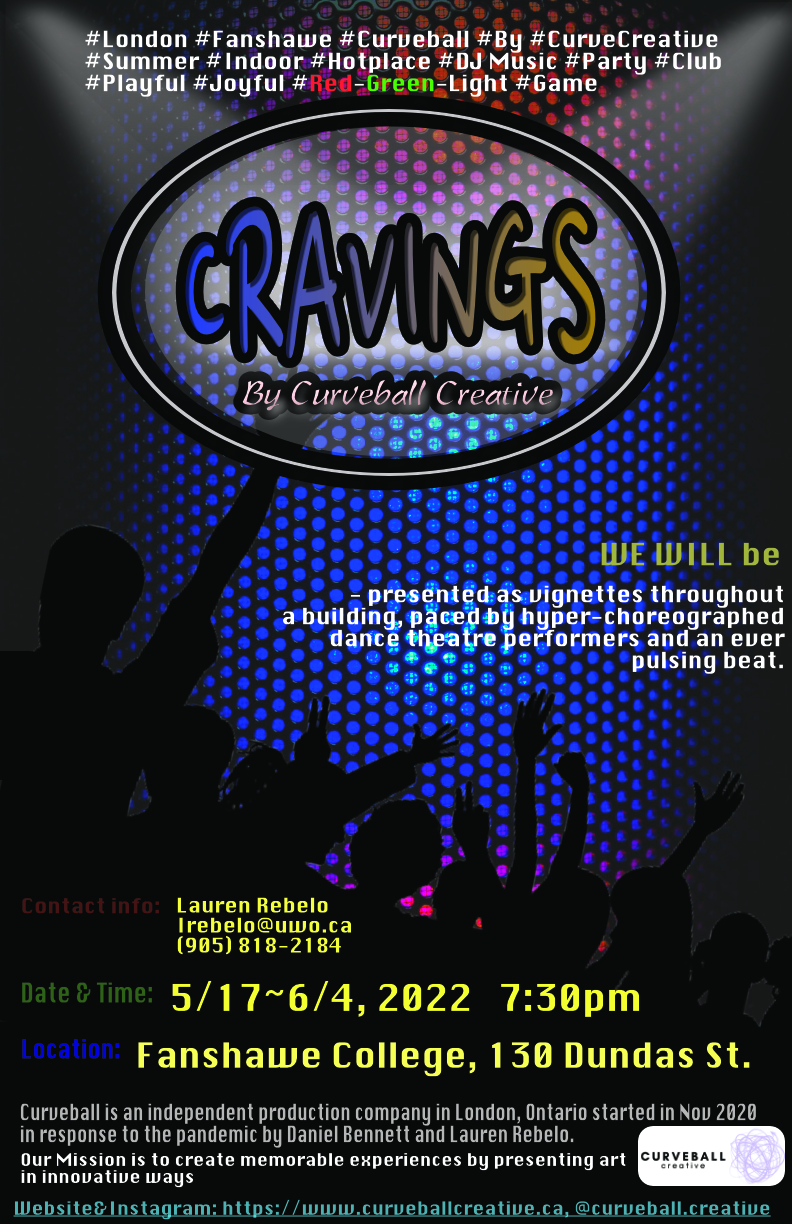 6/104
[Speaker Notes: wchoi88_poster.jpg]
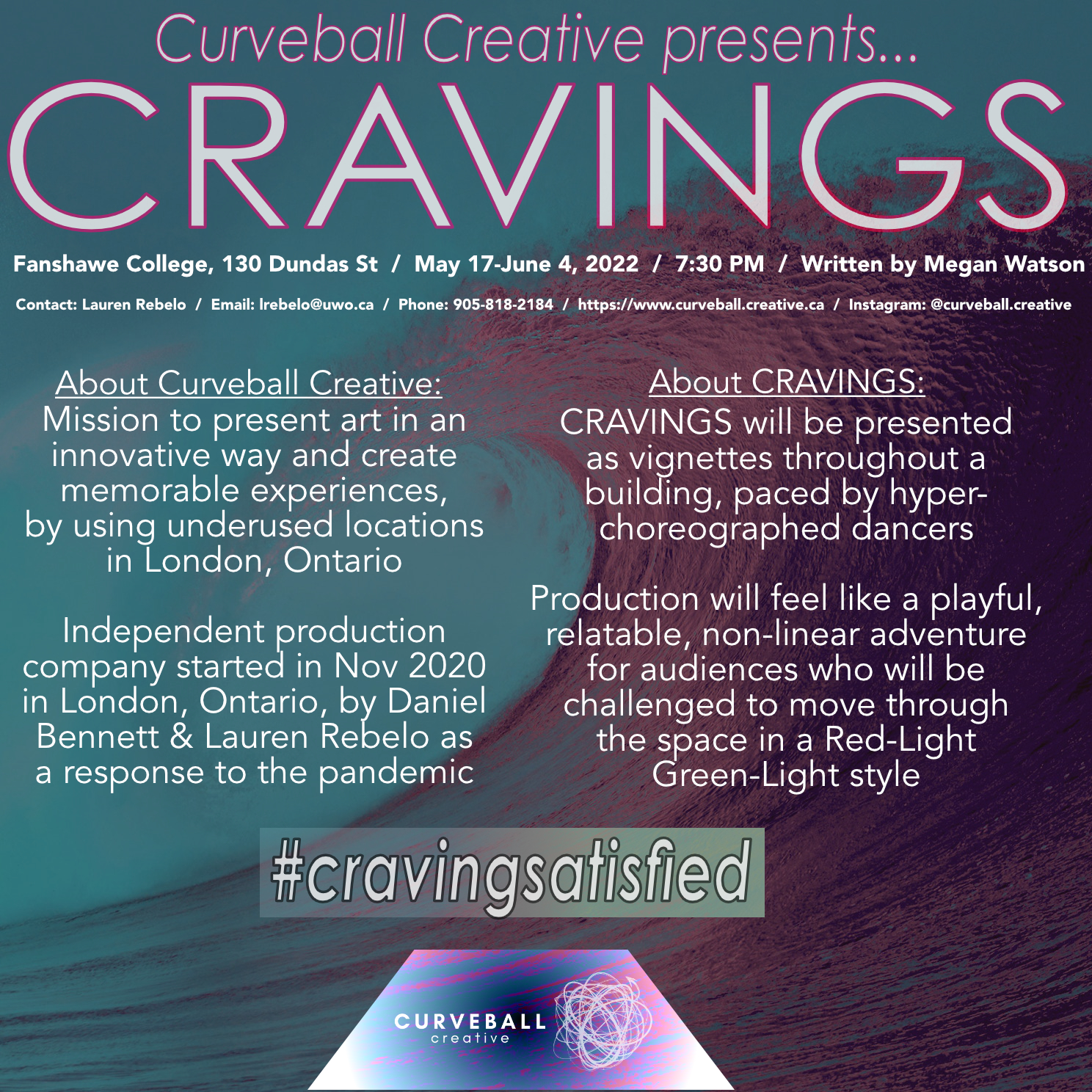 7/104
[Speaker Notes: wblaha_poster.jpg]
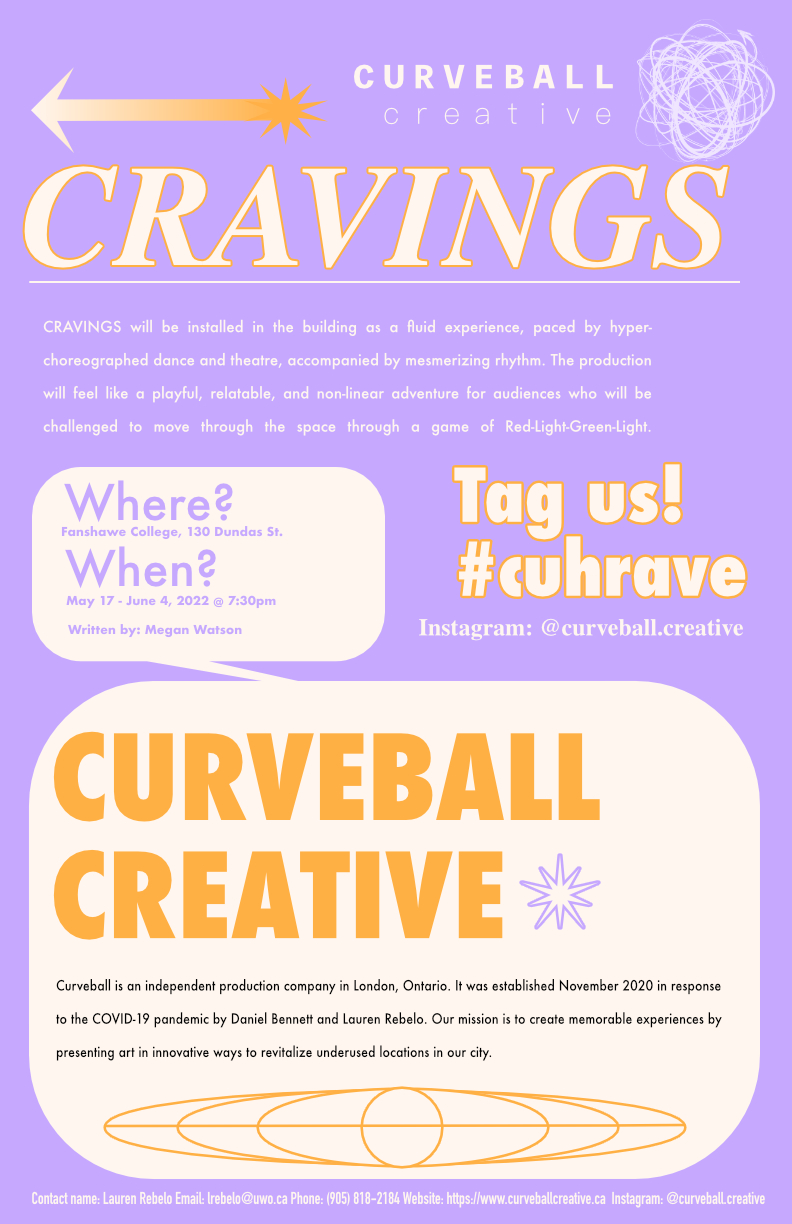 8/104
[Speaker Notes: vdanthur_poster.jpg]
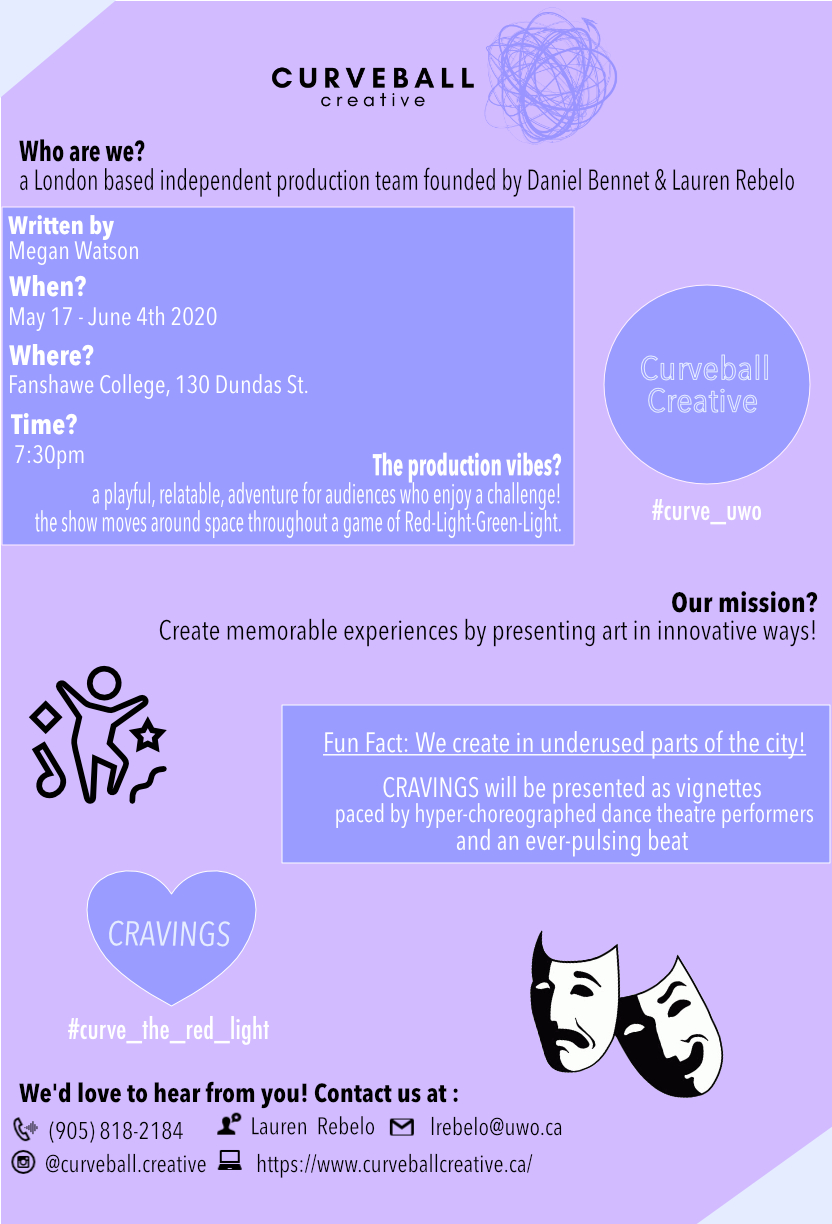 9/104
[Speaker Notes: vborgesf_poster.jpg]
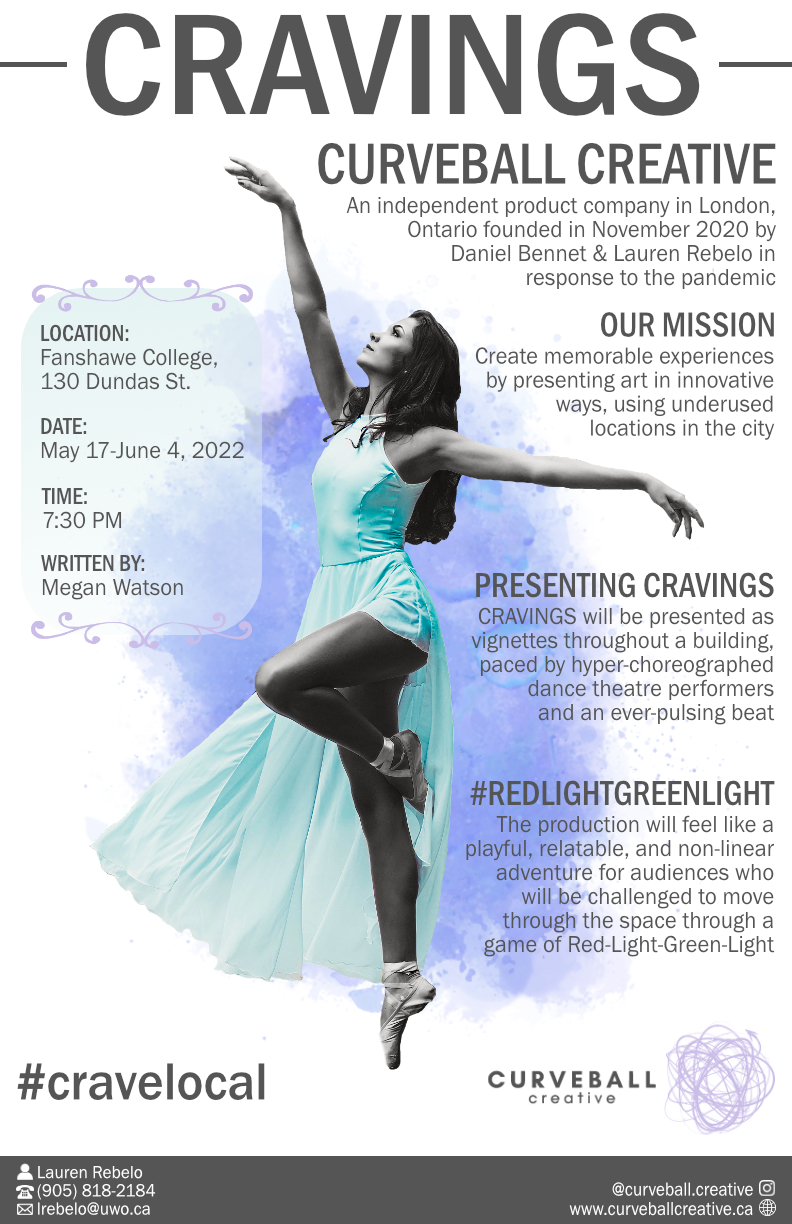 10/104
[Speaker Notes: tdao22_poster.jpg]
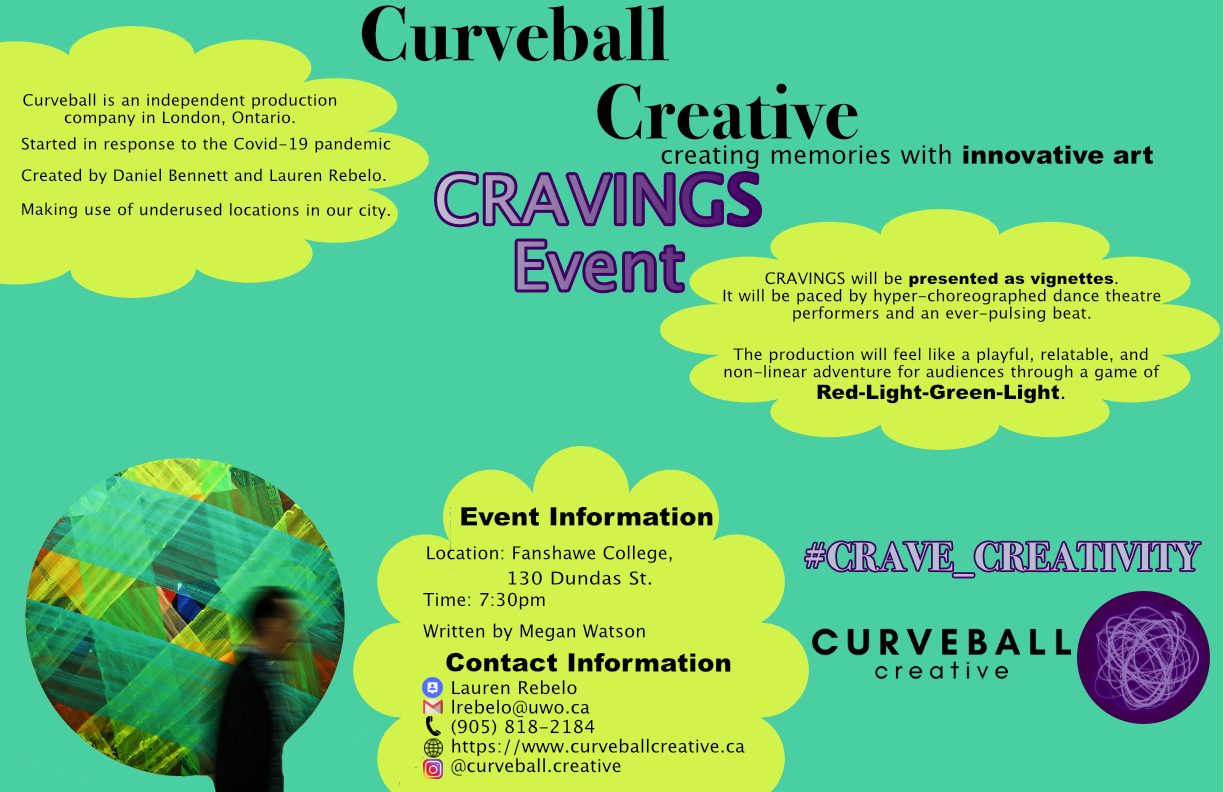 11/104
[Speaker Notes: tcoltson_poster.jpg]
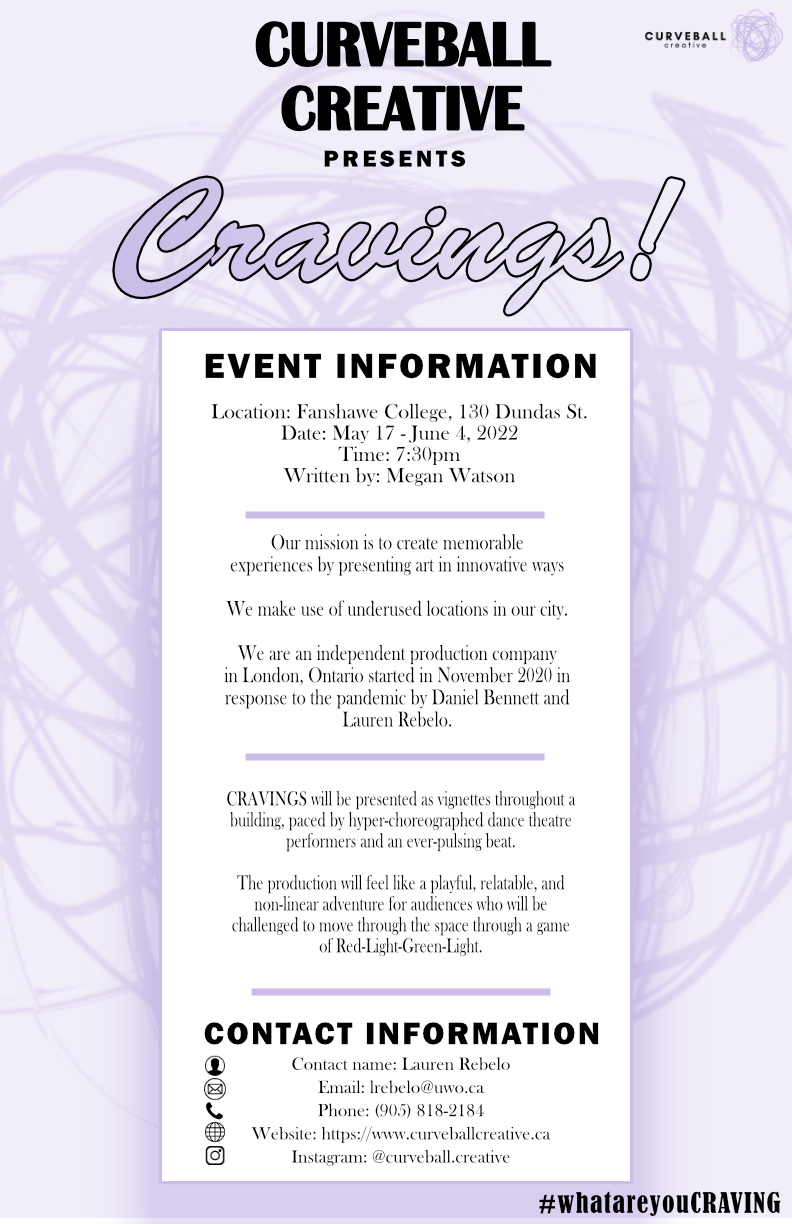 12/104
[Speaker Notes: tbabber_poster.jpg]
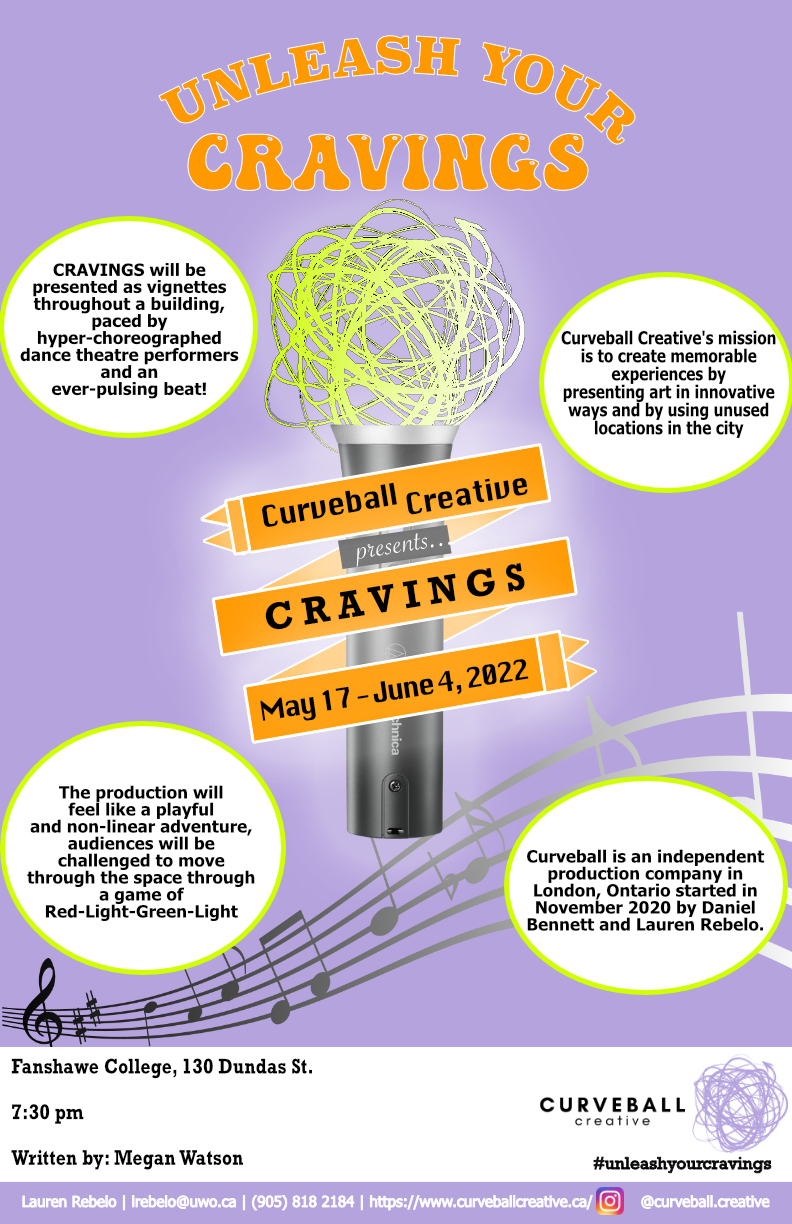 13/104
[Speaker Notes: scoomb_poster.jpg]
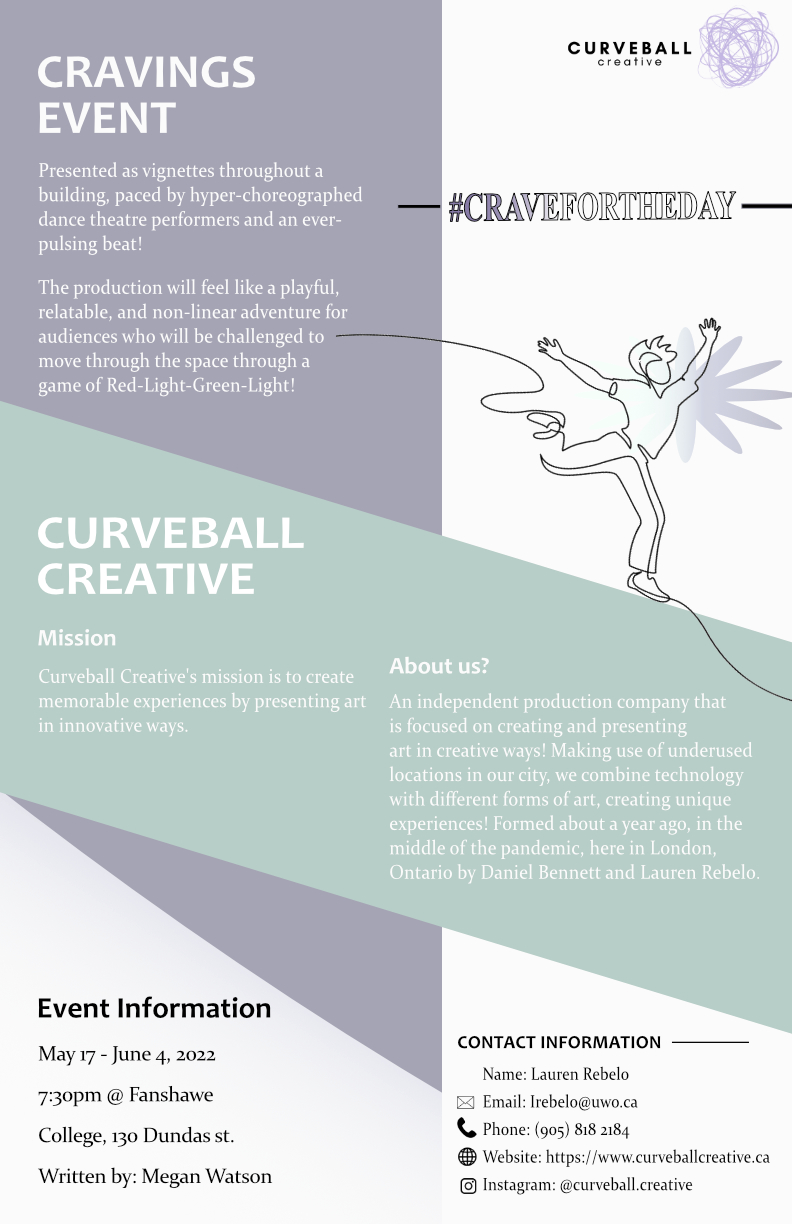 14/104
[Speaker Notes: sche459_poster.jpg]
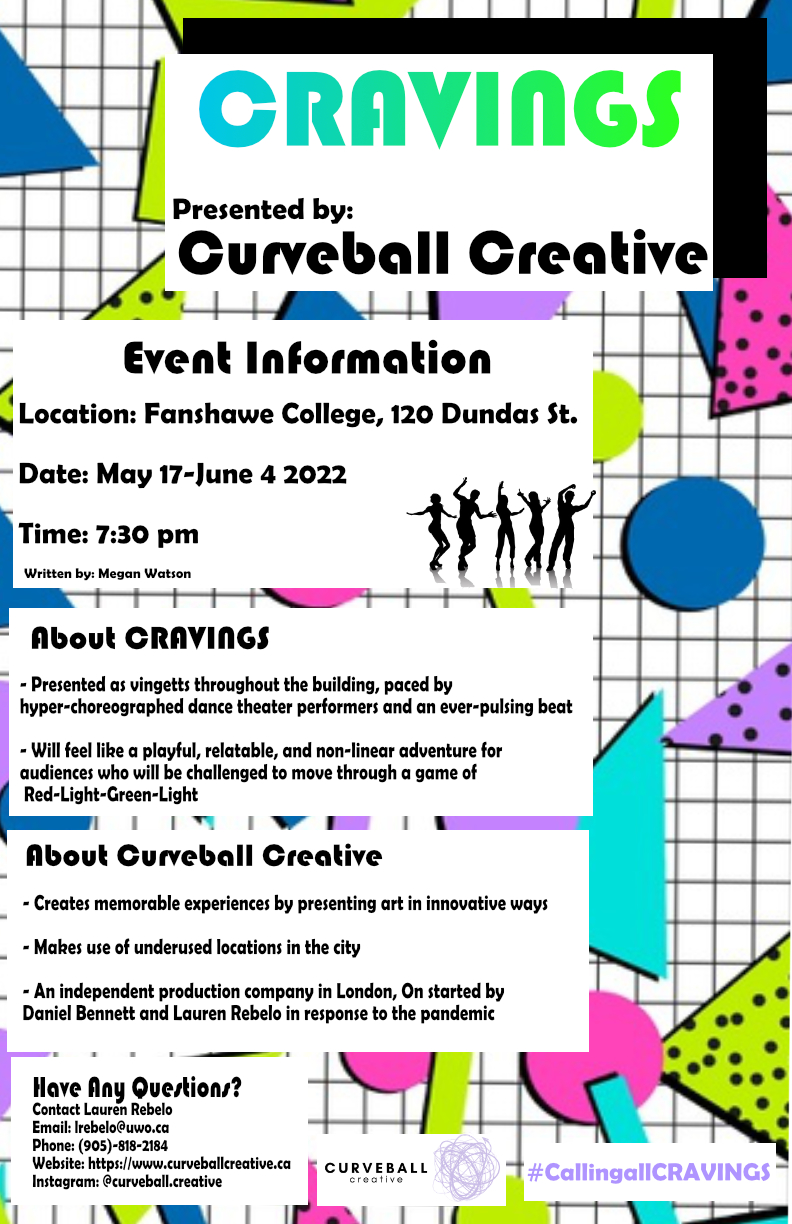 15/104
[Speaker Notes: sbutle42_poster.jpg]
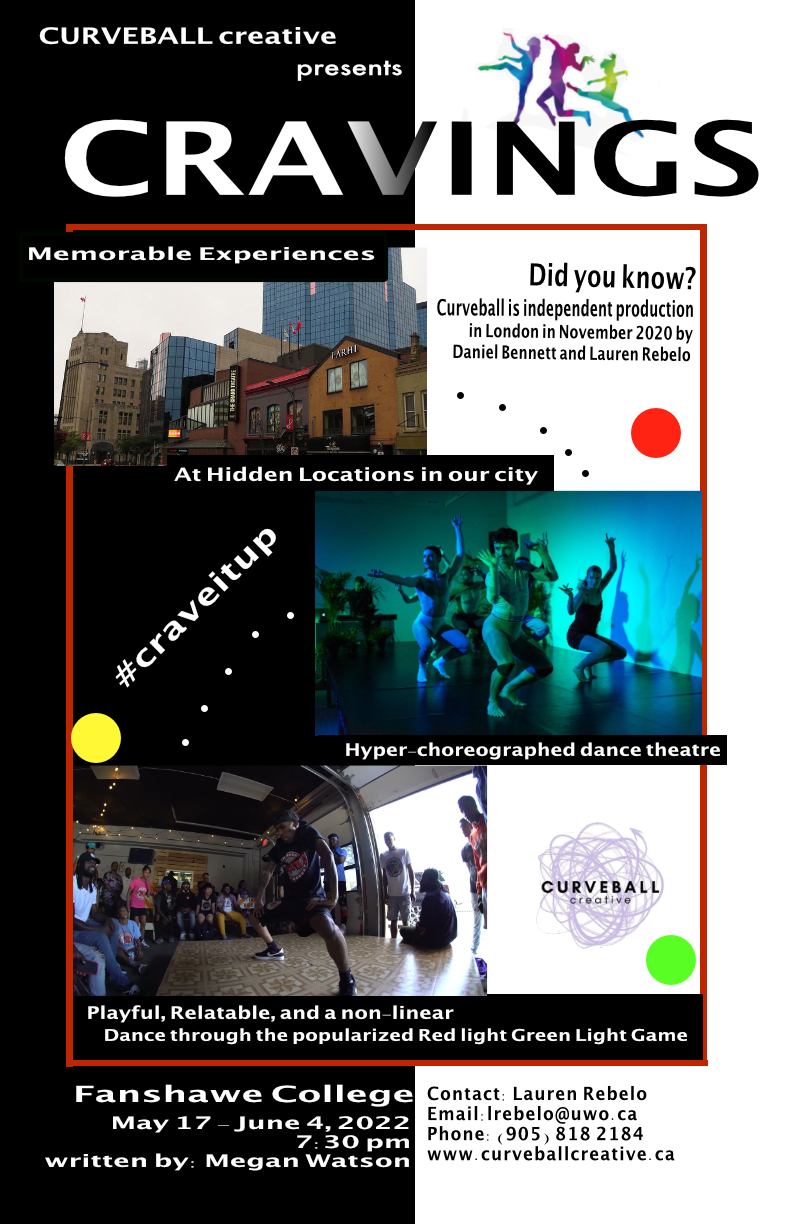 16/104
[Speaker Notes: sbalaku7_poster.jpg]
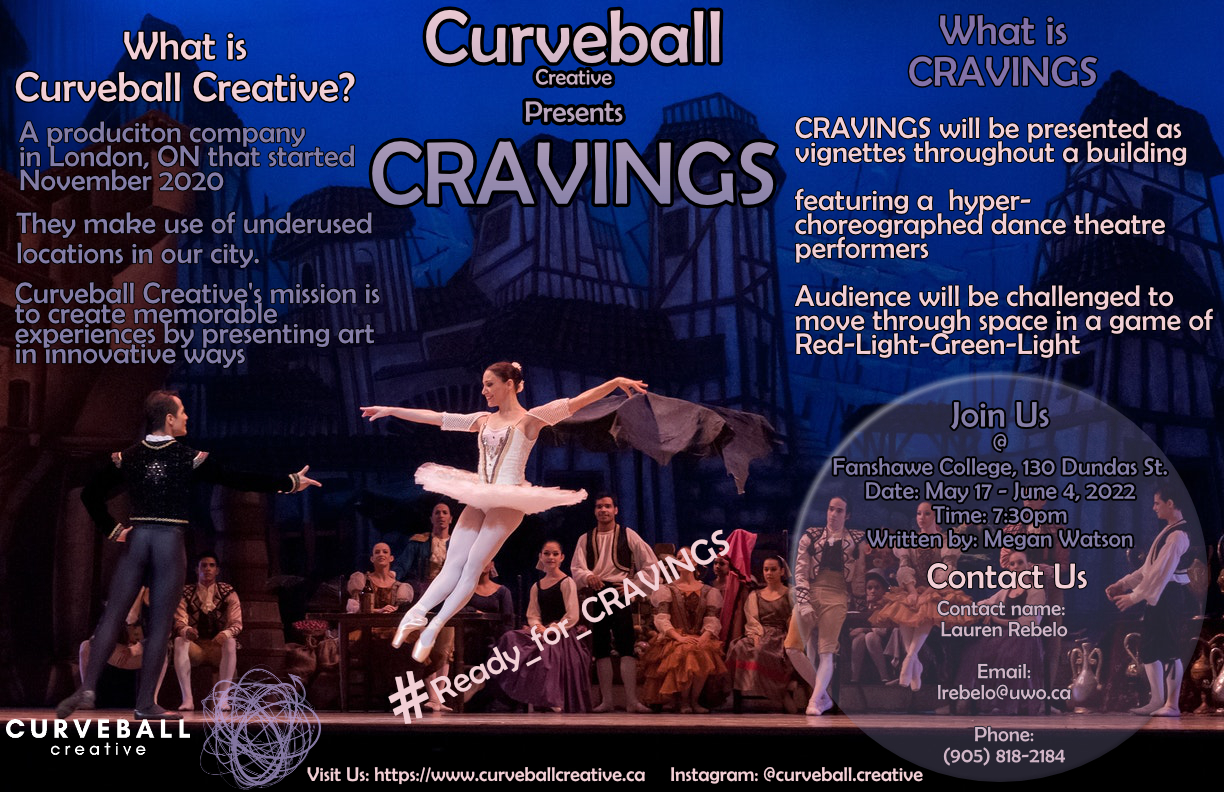 17/104
[Speaker Notes: salkhiam_poster.jpg]
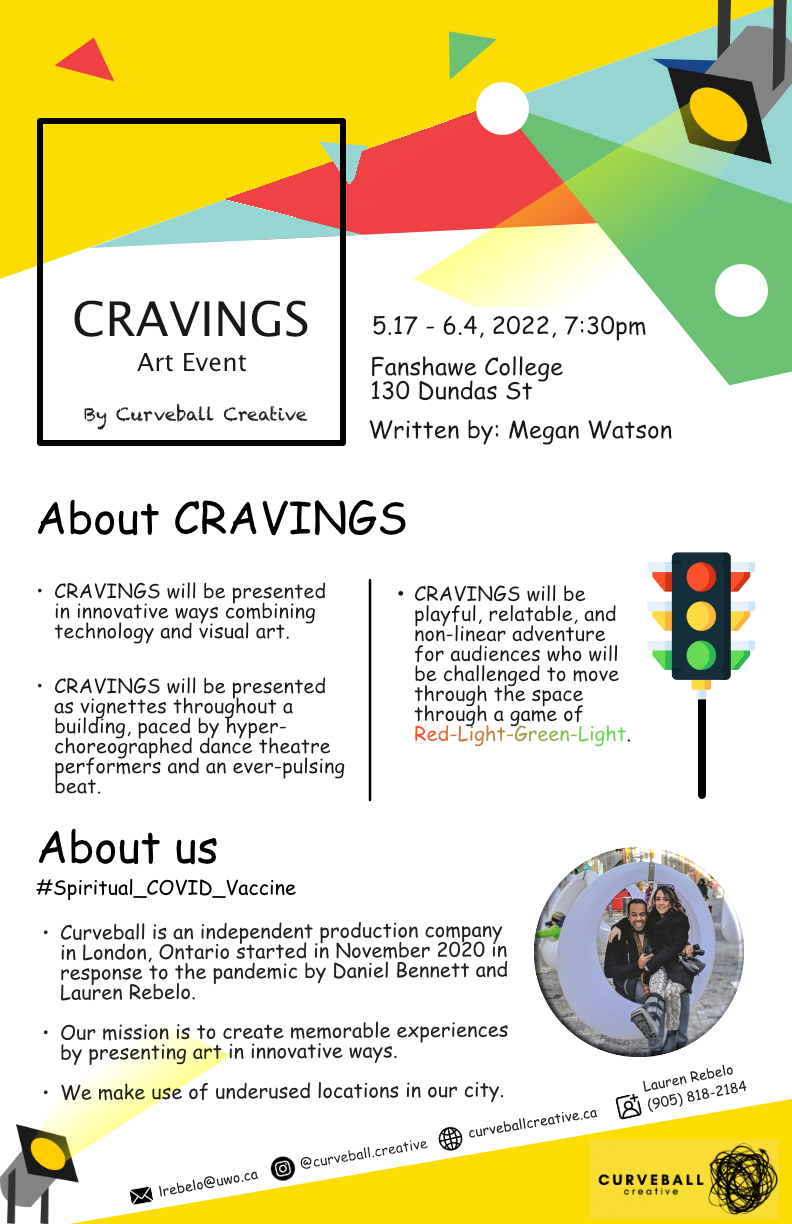 18/104
[Speaker Notes: sai22_poster.jpg]
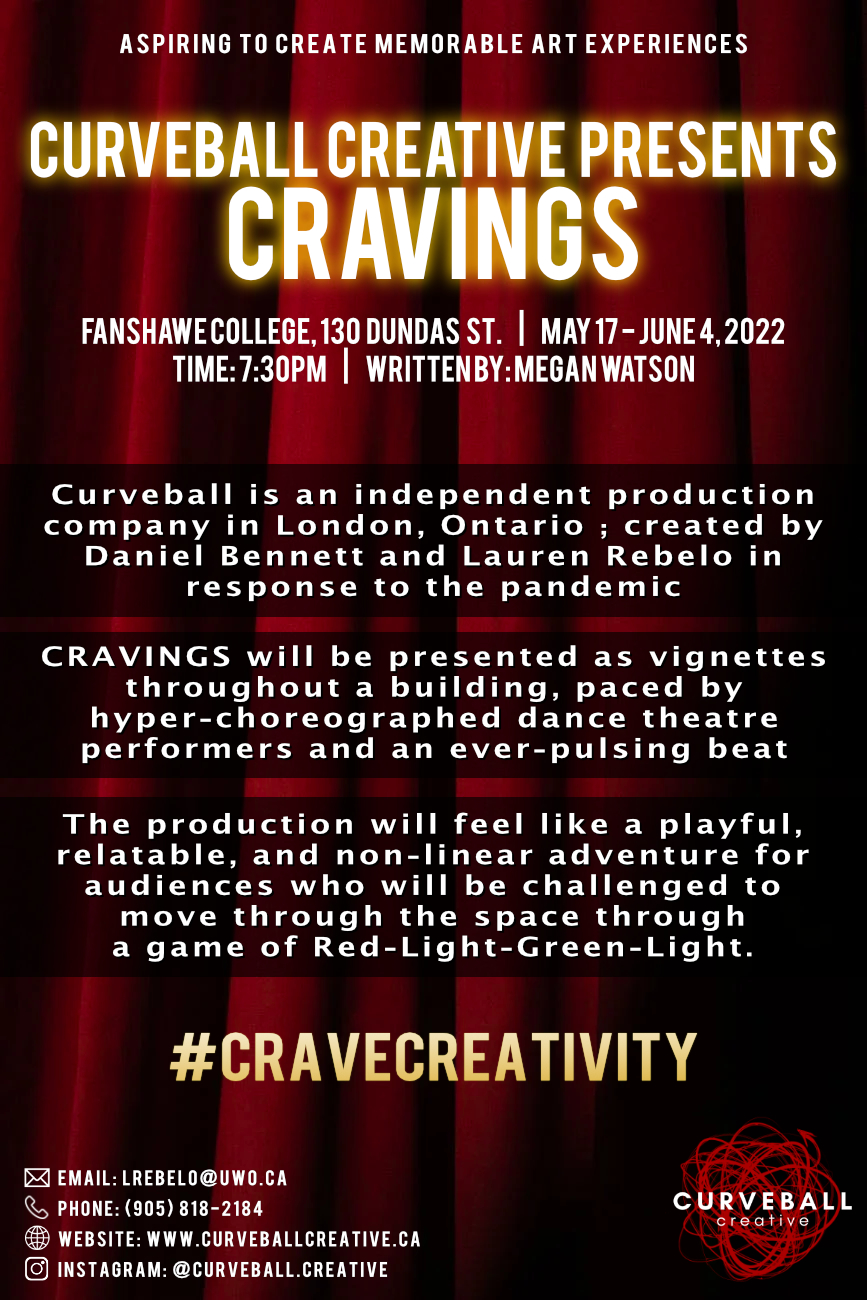 19/104
[Speaker Notes: sahme489_poster.jpg]
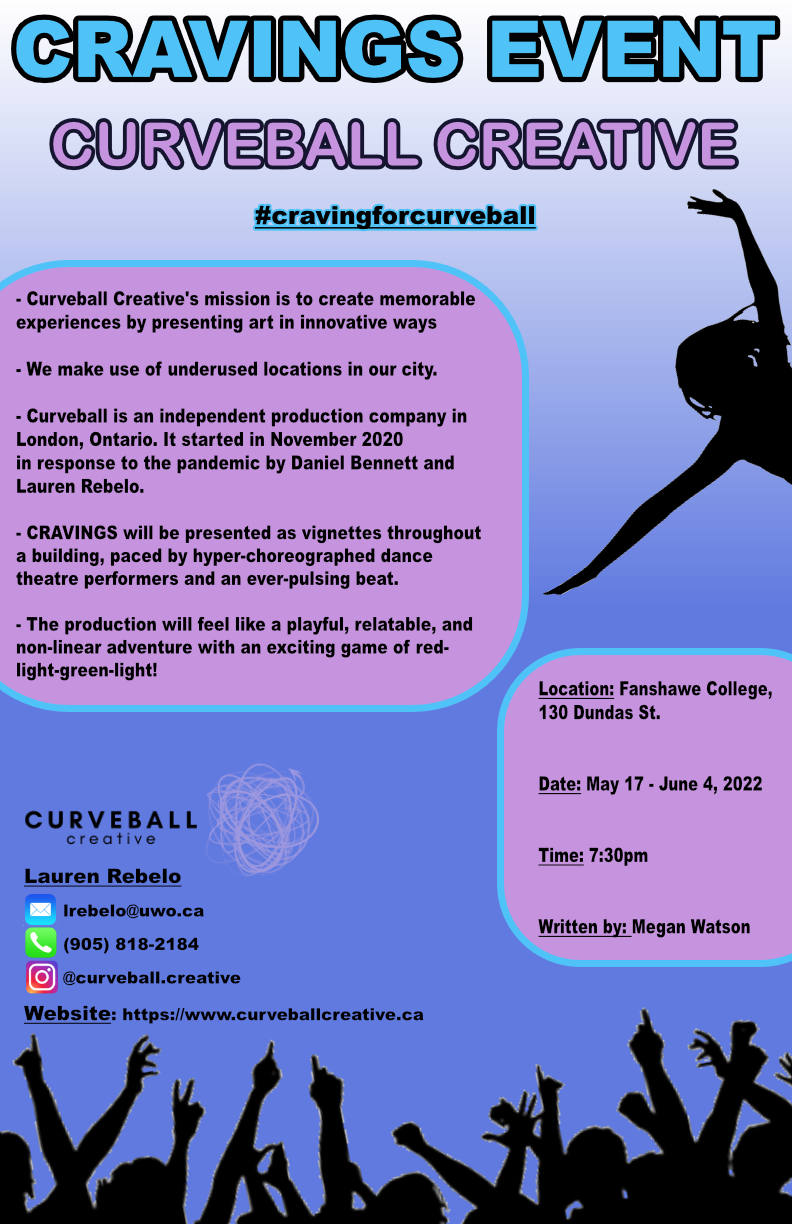 20/104
[Speaker Notes: sadams88_poster.jpg]
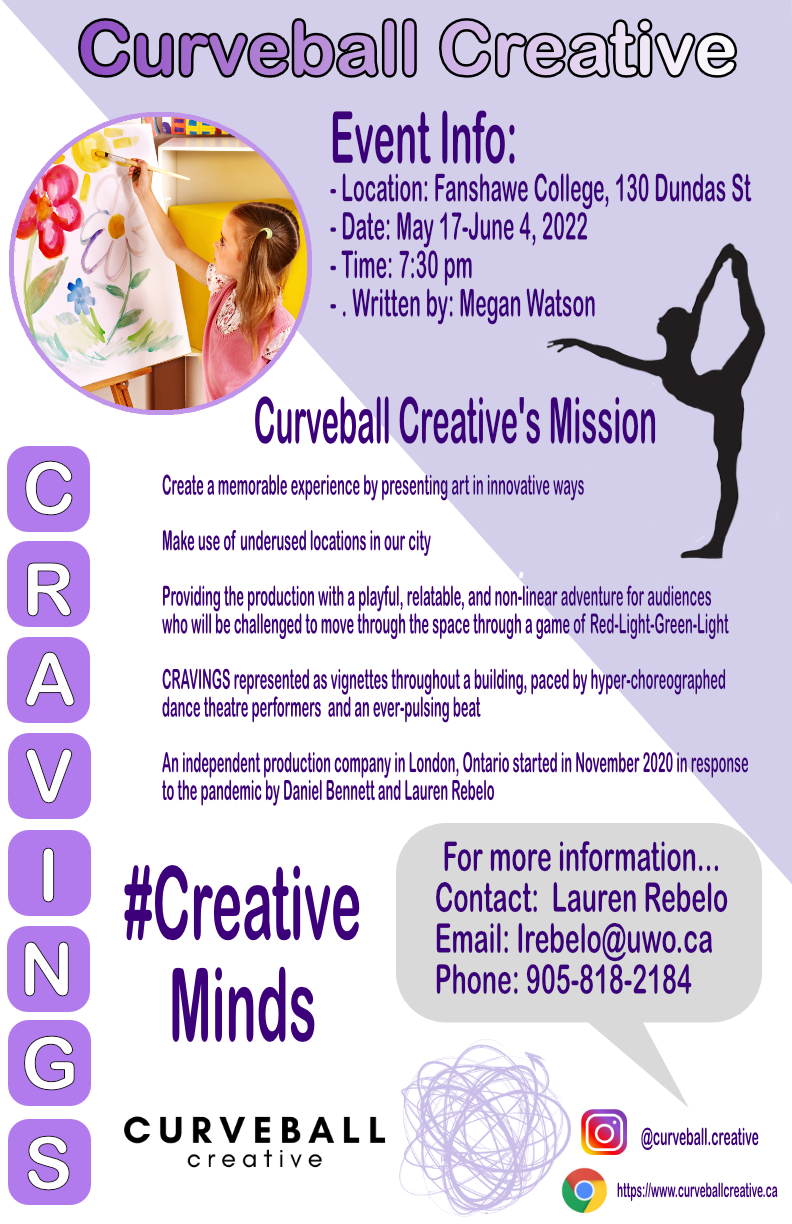 21/104
[Speaker Notes: rcorcor6_poster.jpg]
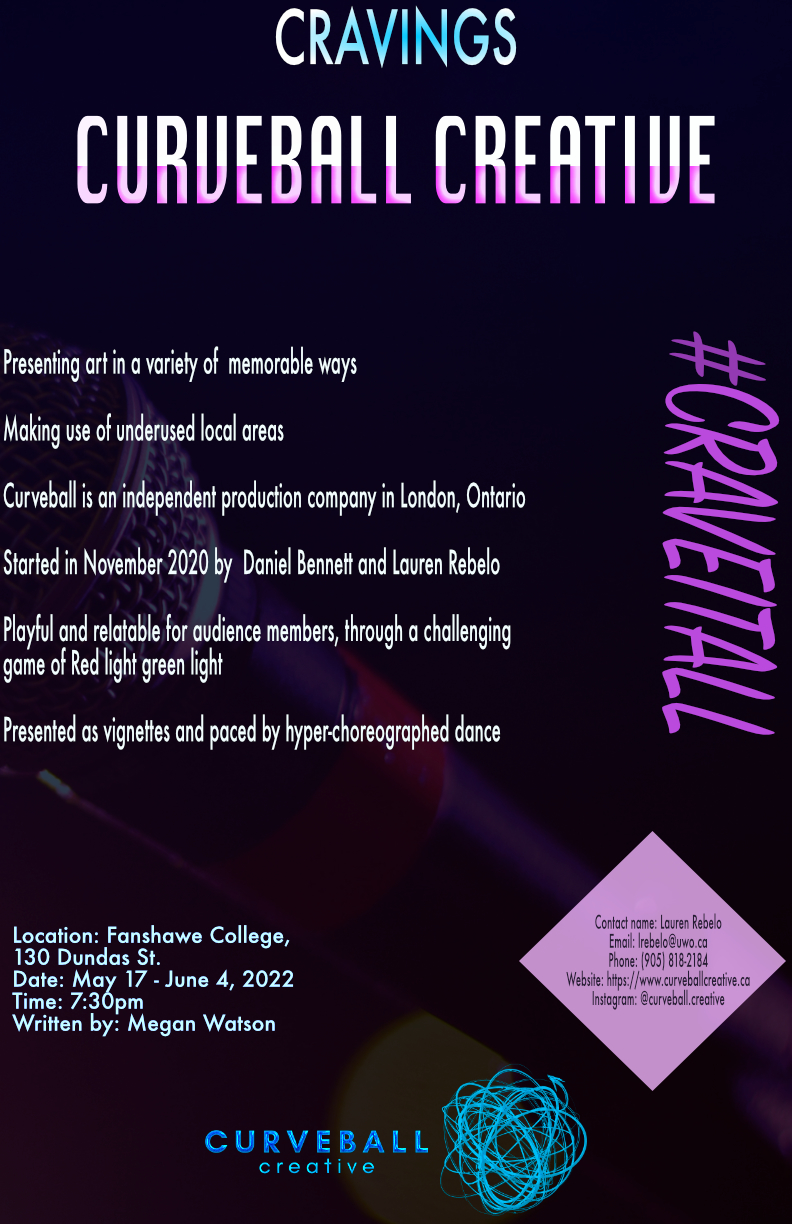 22/104
[Speaker Notes: rchunar2_poster.jpg]
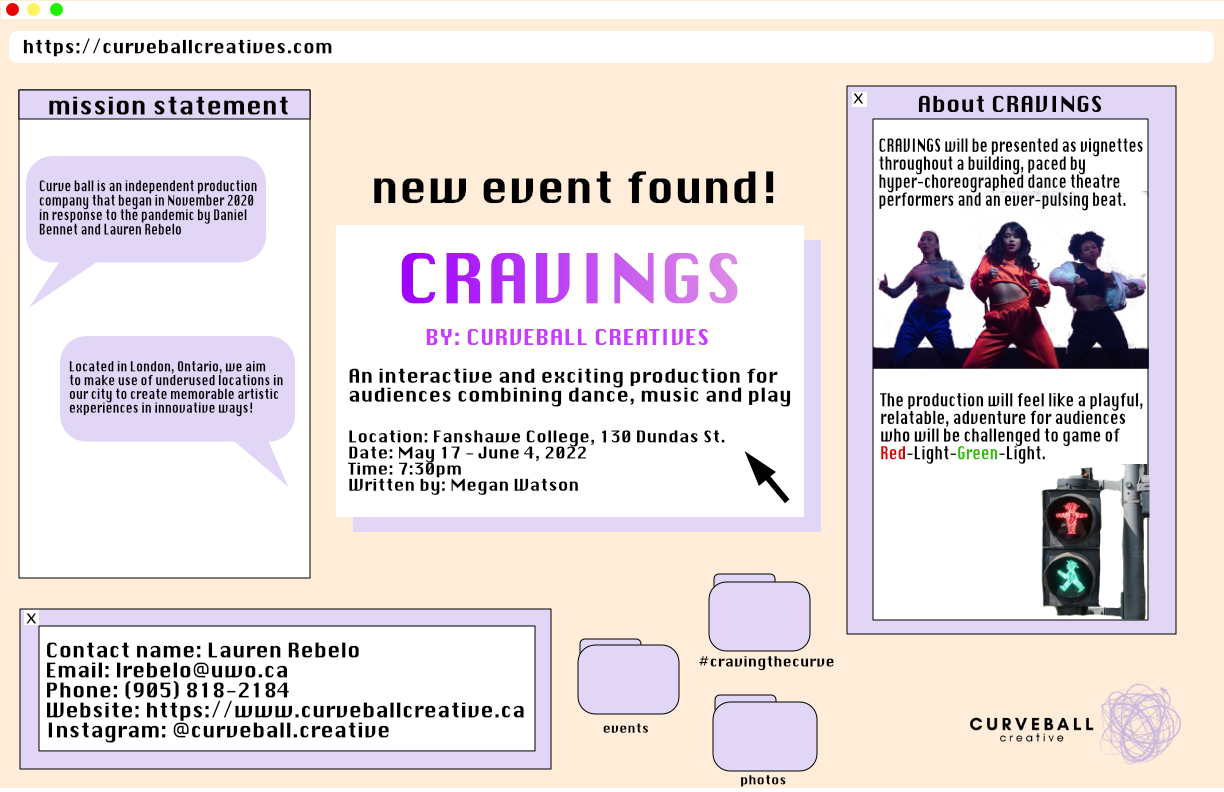 23/104
[Speaker Notes: rcao59_poster.jpg]
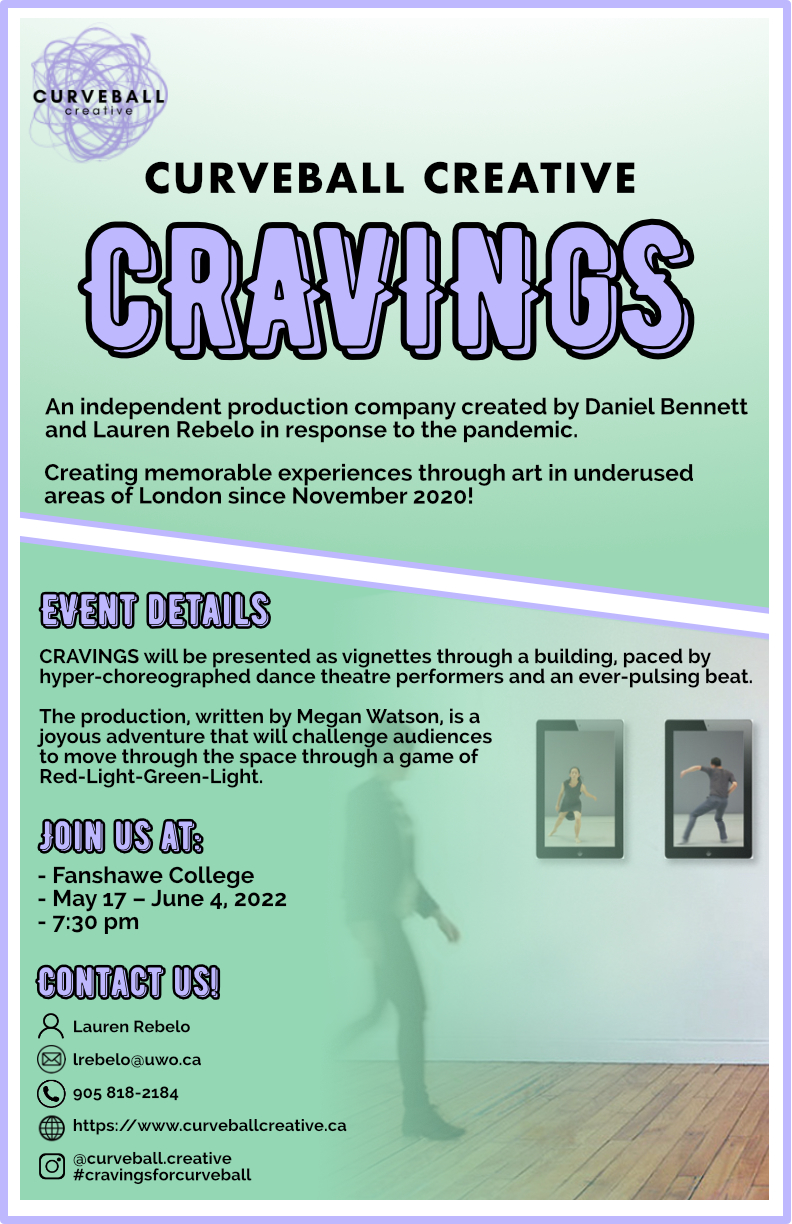 24/104
[Speaker Notes: rcalotti_poster.jpg]
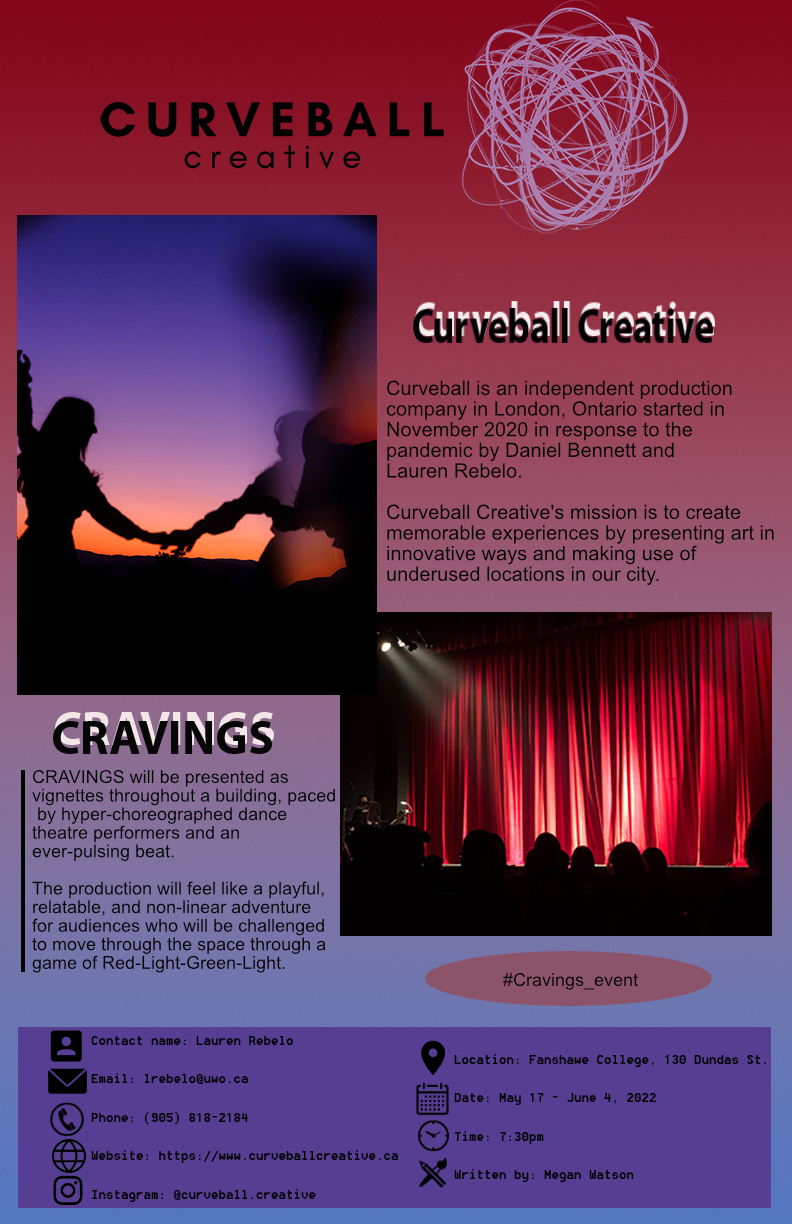 25/104
[Speaker Notes: rbiernac_poster.jpg]
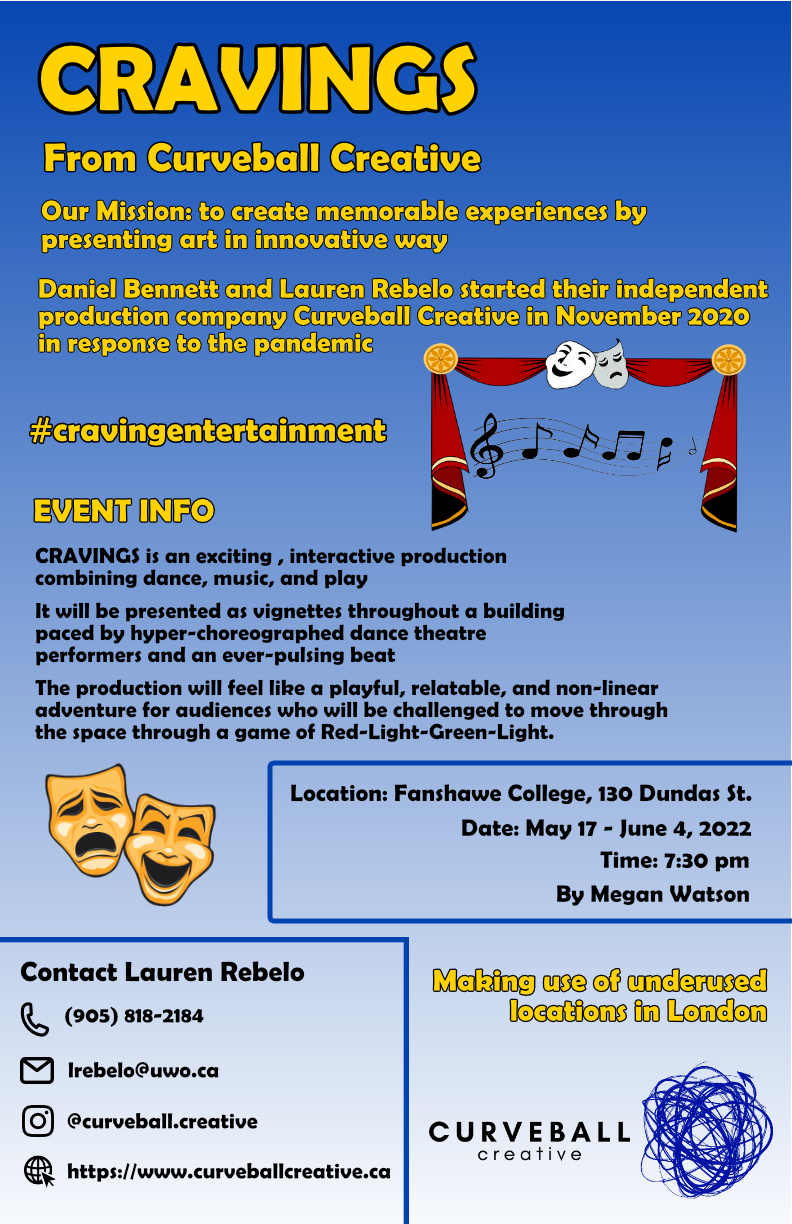 26/104
[Speaker Notes: rbeemer3_poster.jpg]
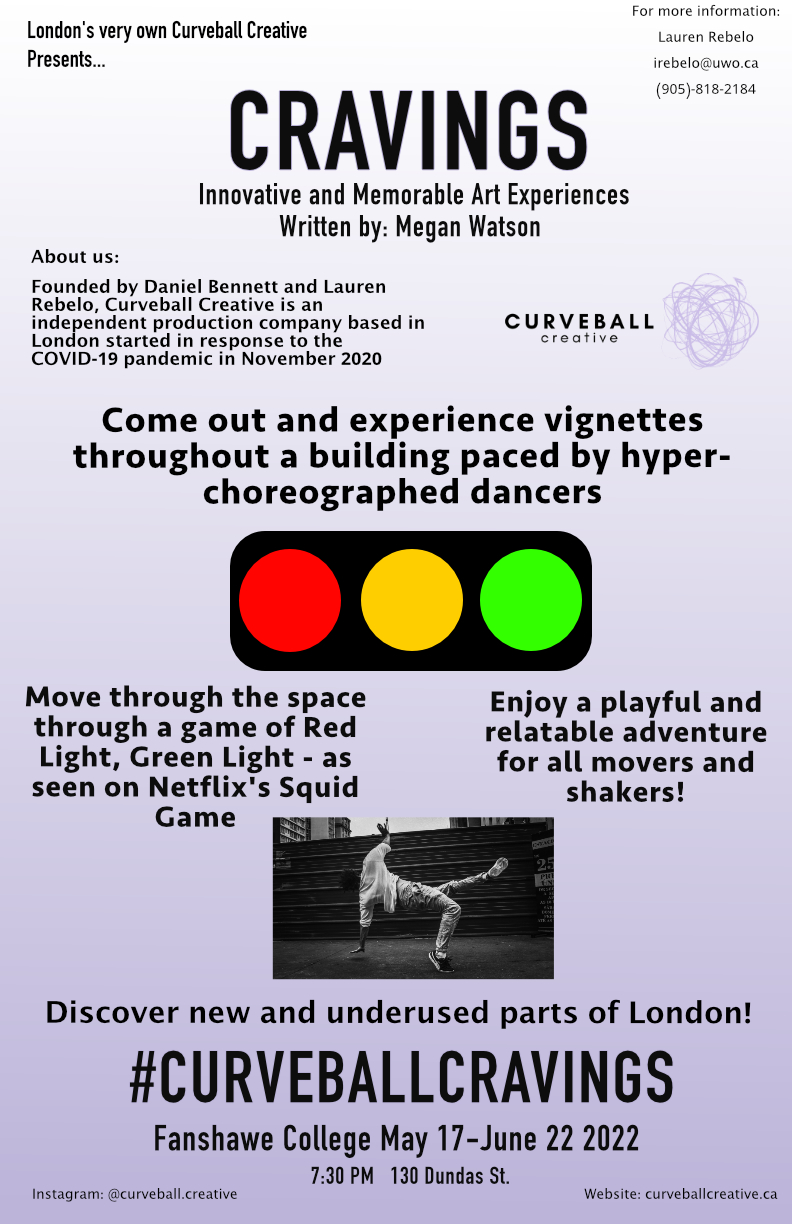 27/104
[Speaker Notes: radatia_poster.jpg]
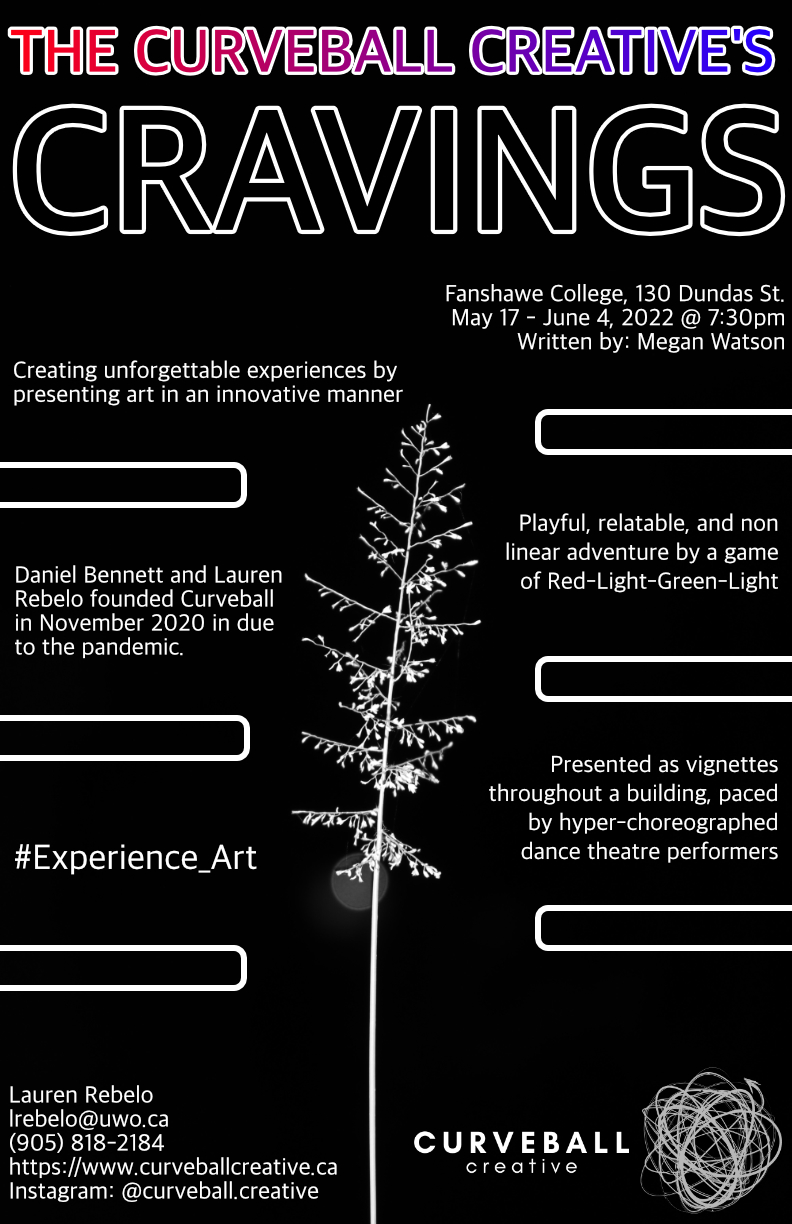 28/104
[Speaker Notes: rabuzar_poster.jpg]
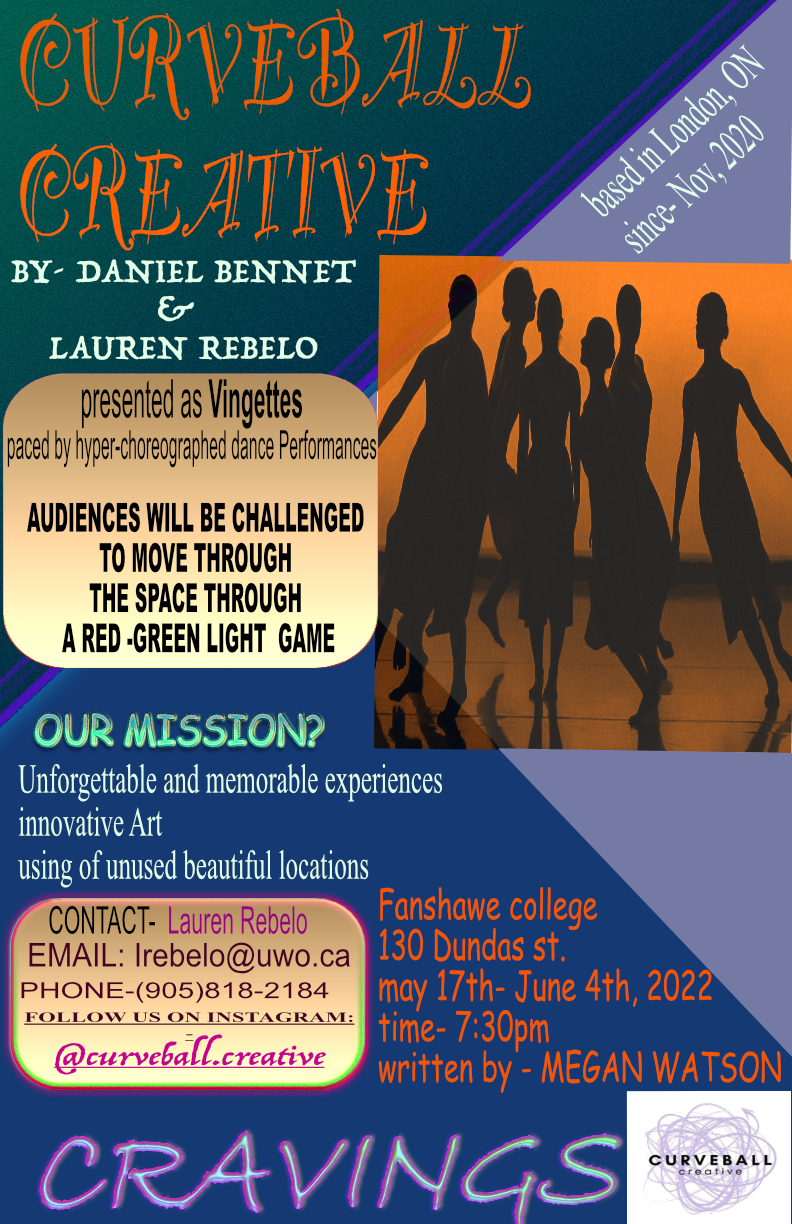 29/104
[Speaker Notes: parora47_poster.jpg]
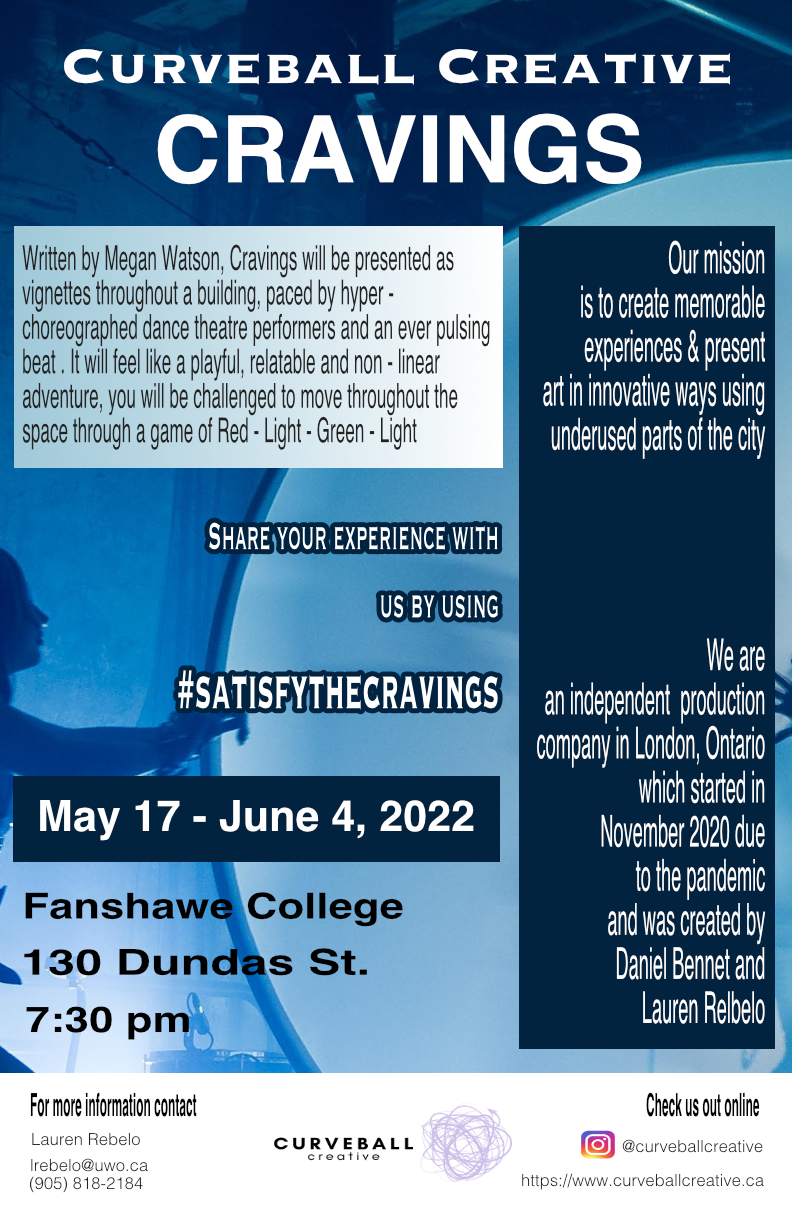 30/104
[Speaker Notes: ndsouz27_poster.jpg]
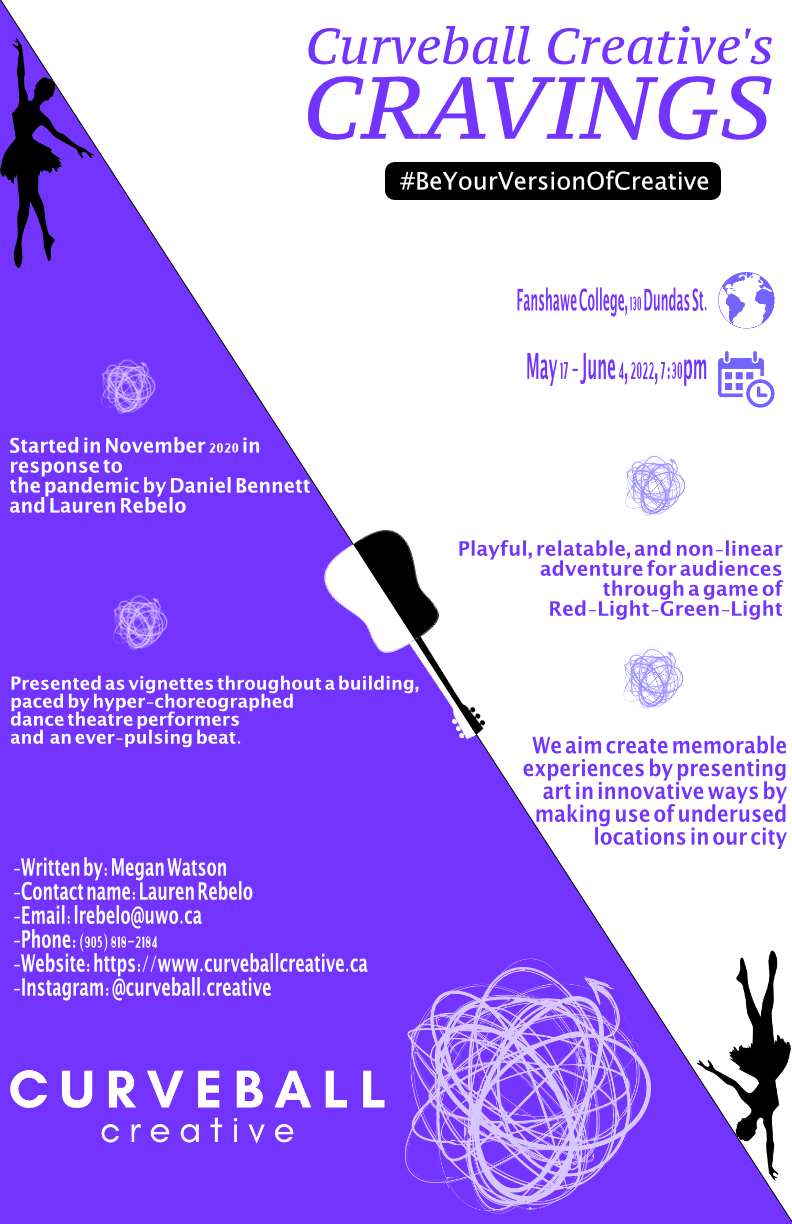 31/104
[Speaker Notes: nchopr_poster.jpg]
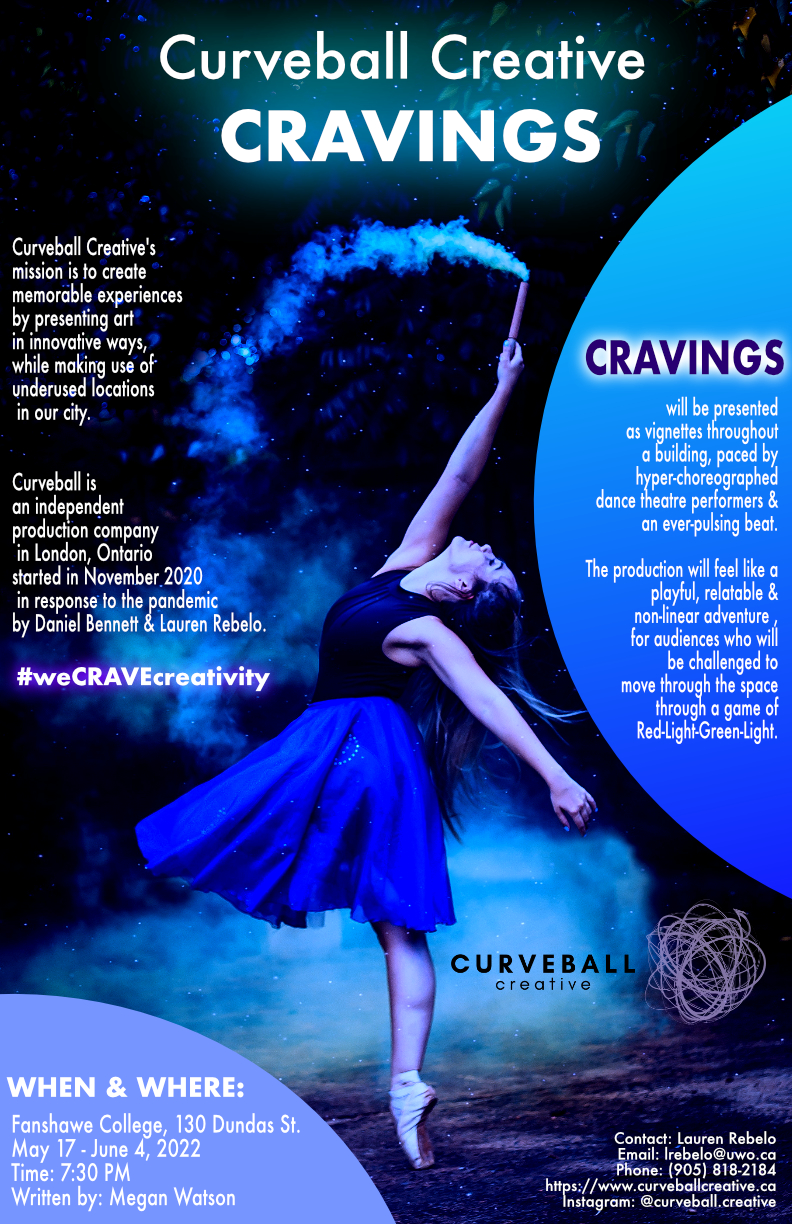 32/104
[Speaker Notes: nbussey_poster.jpg]
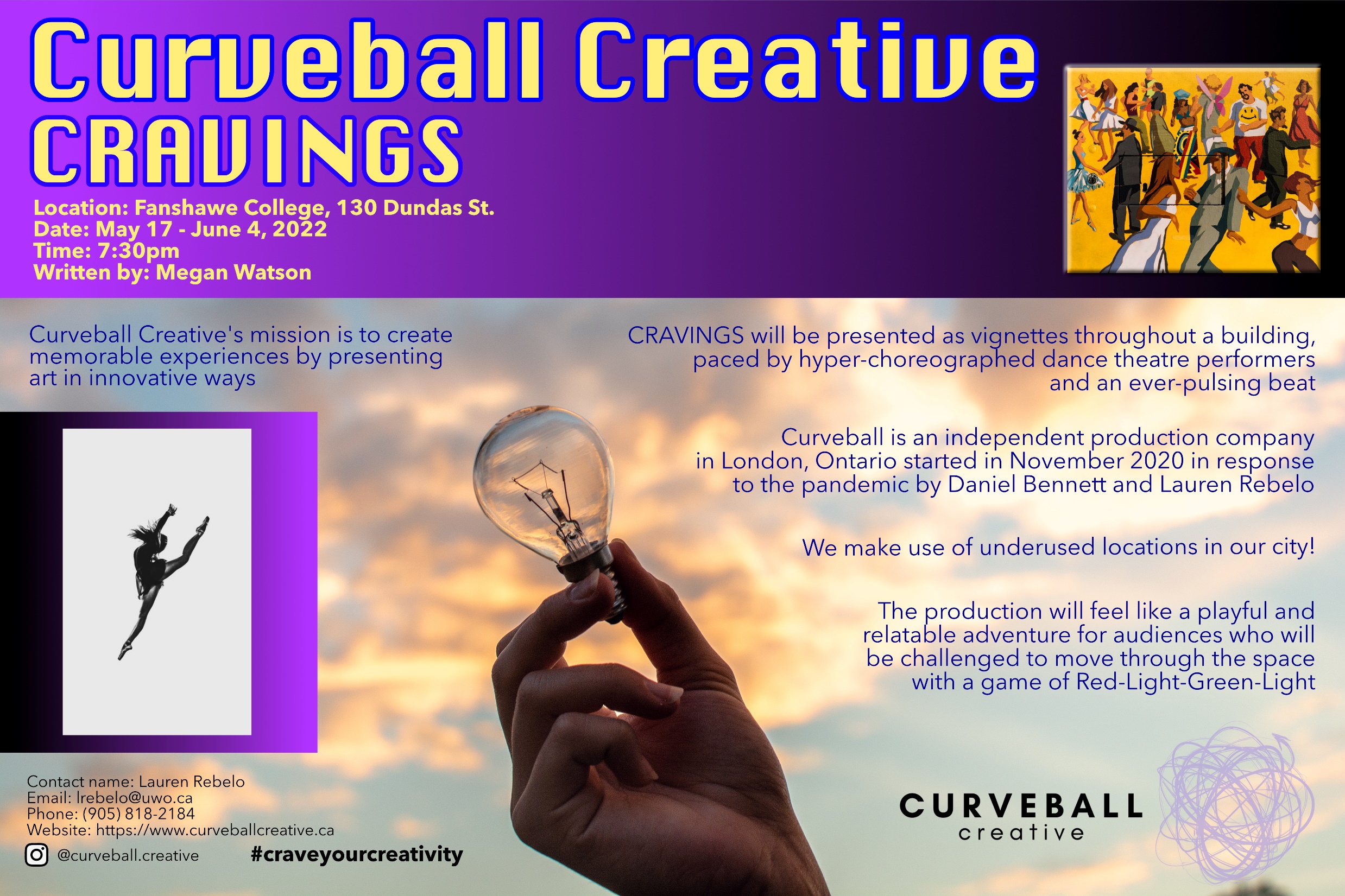 33/104
[Speaker Notes: nbeaupr_poster.jpg]
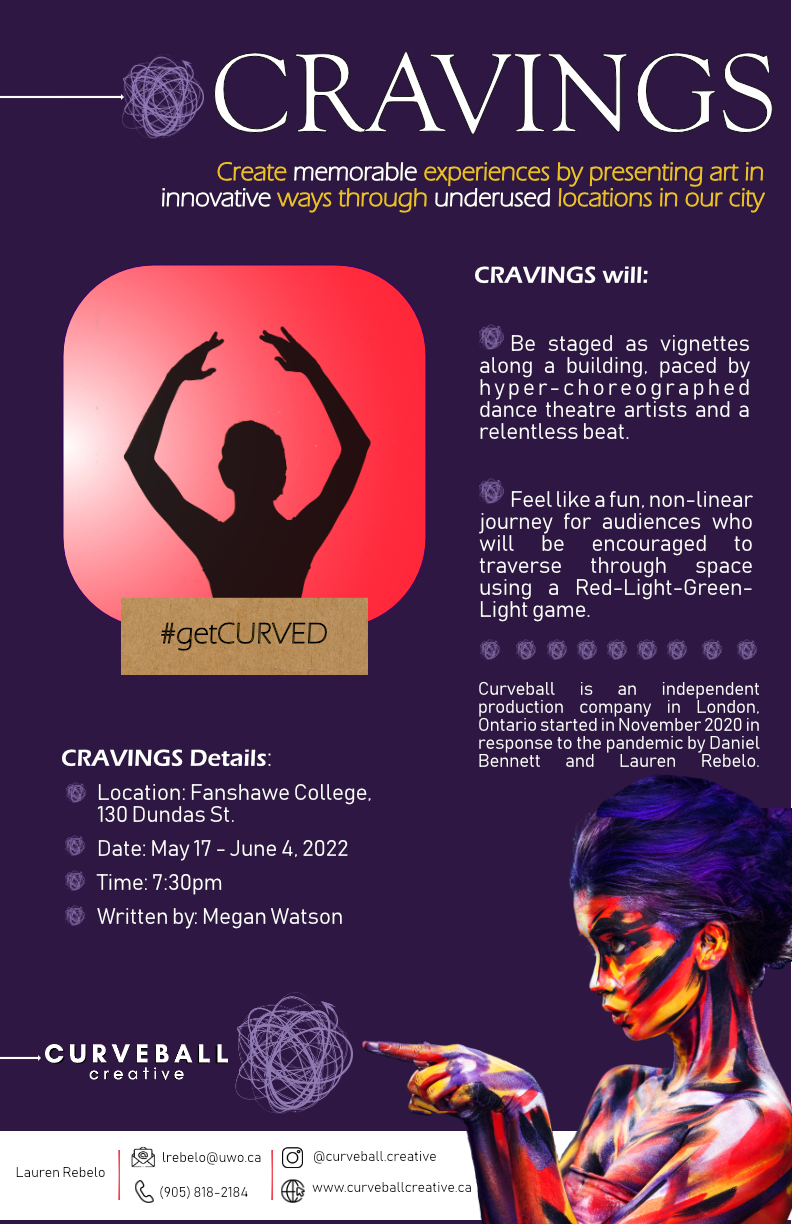 34/104
[Speaker Notes: mdhali32_poster.jpg]
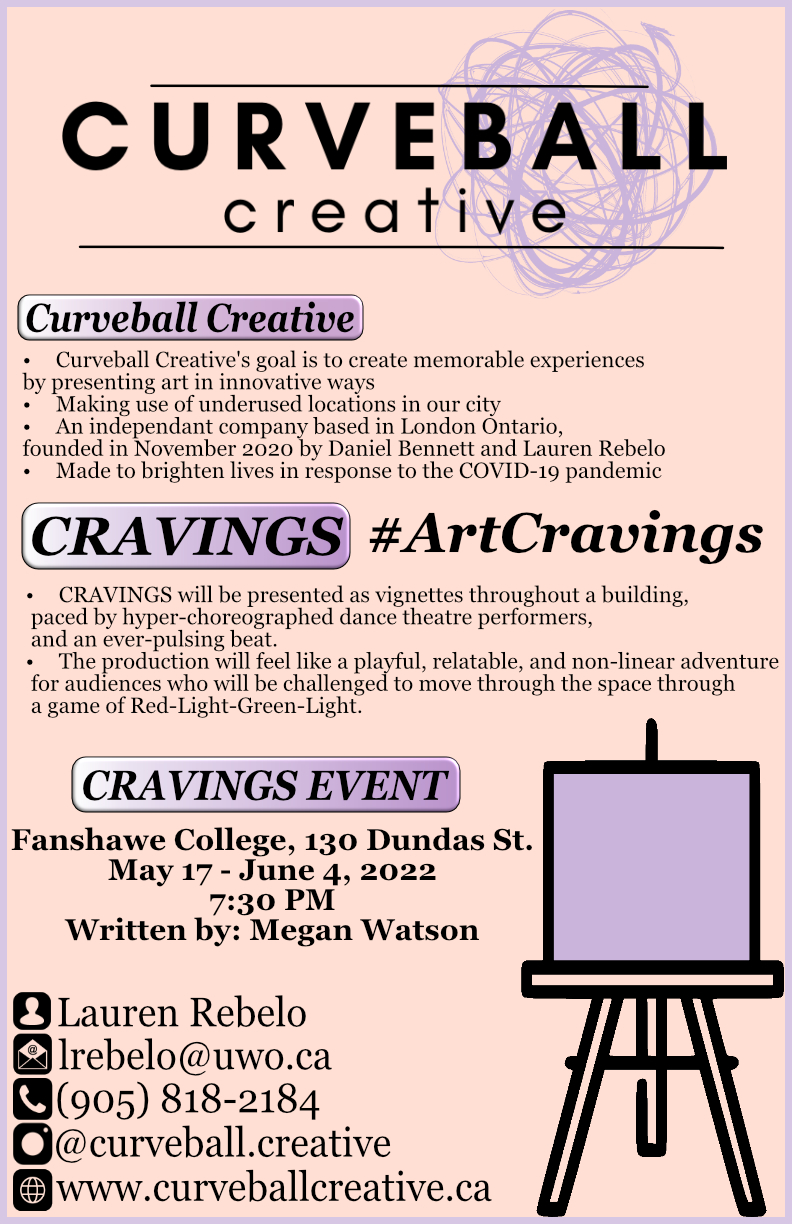 35/104
[Speaker Notes: mcourt4_poster.jpg]
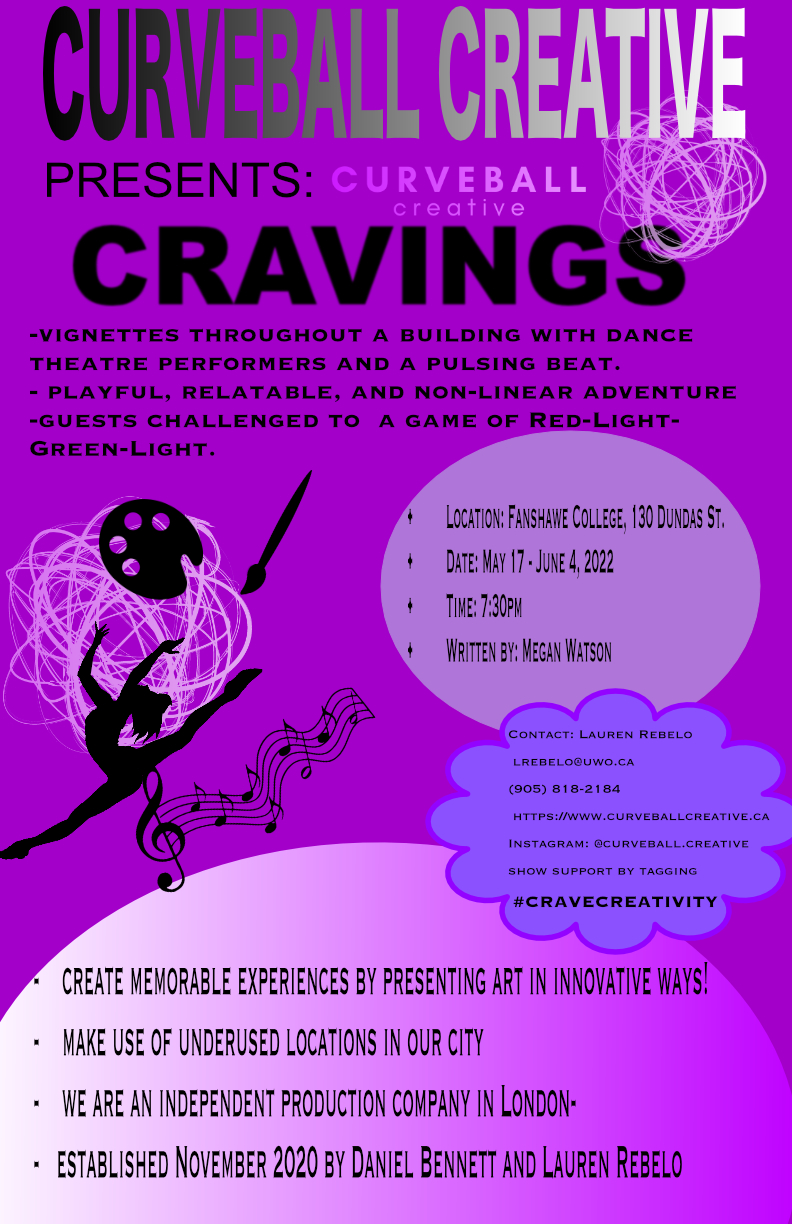 36/104
[Speaker Notes: mchiass6_poster.jpg]
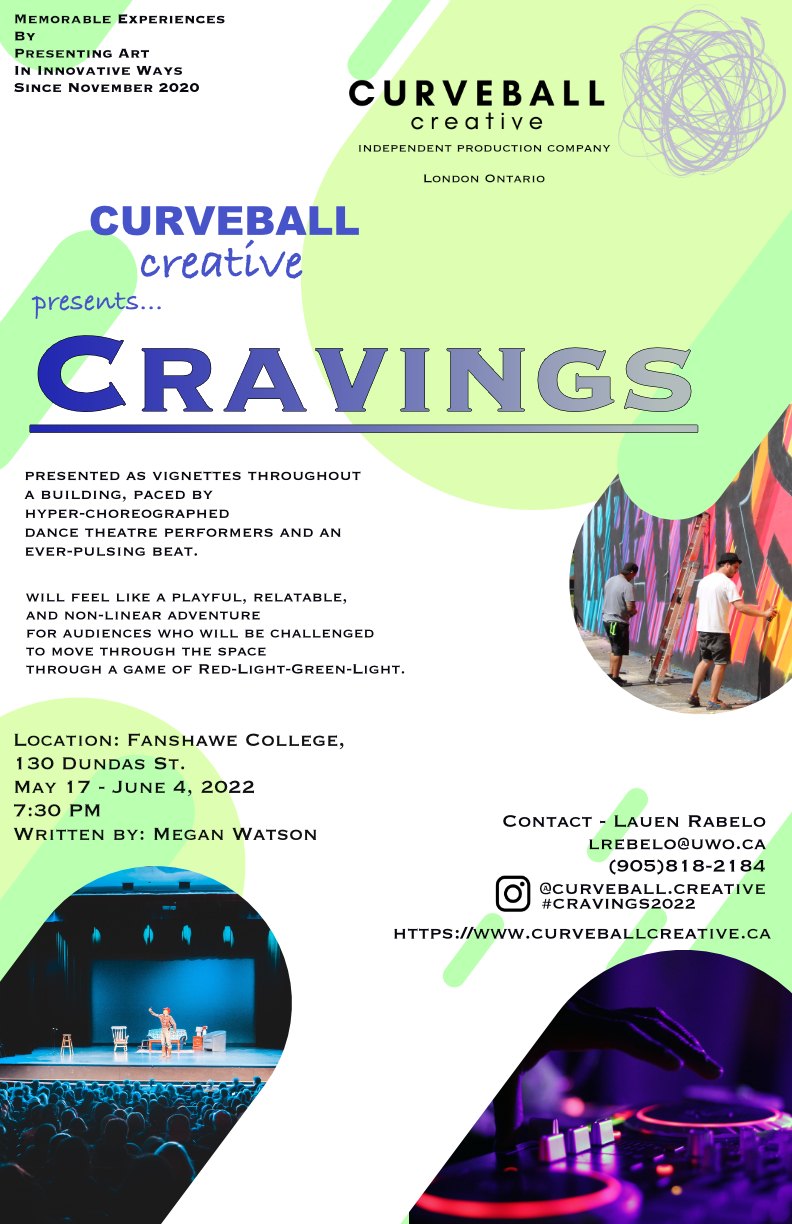 37/104
[Speaker Notes: mchaturv_poster.jpg]
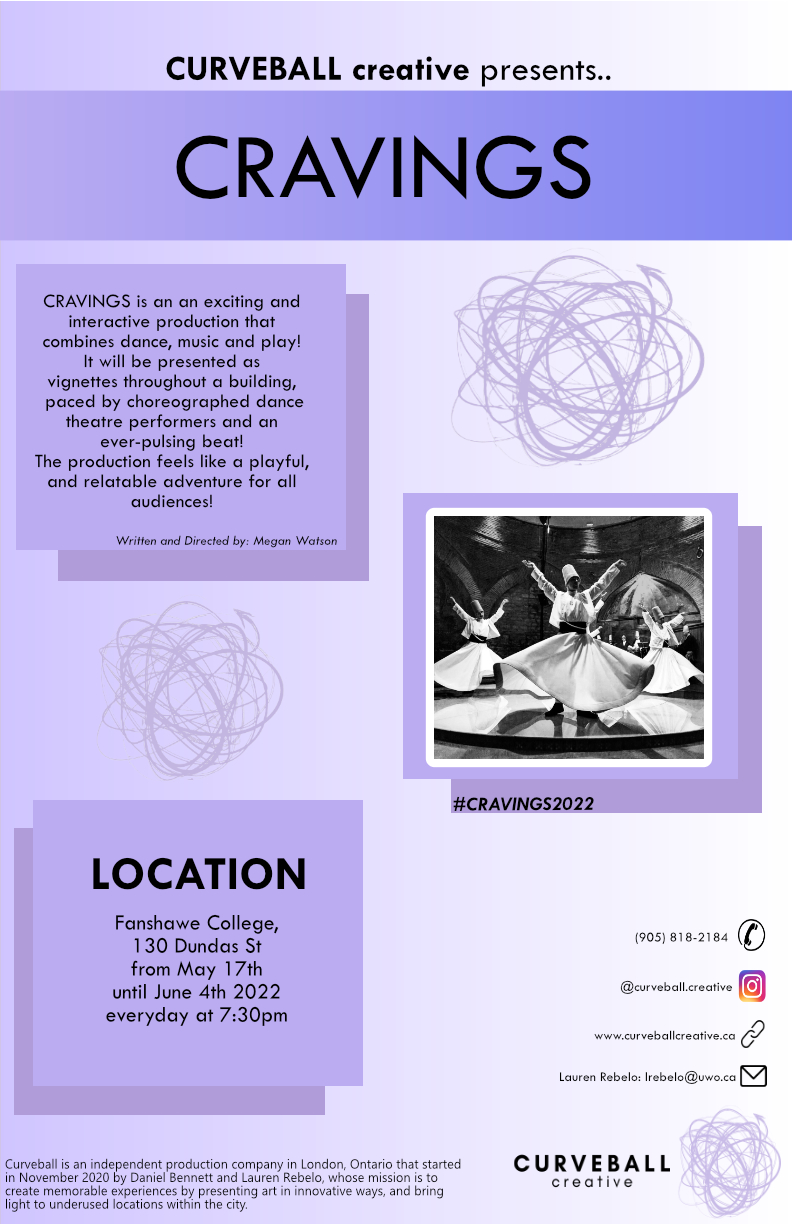 38/104
[Speaker Notes: malhour3_poster.jpg]
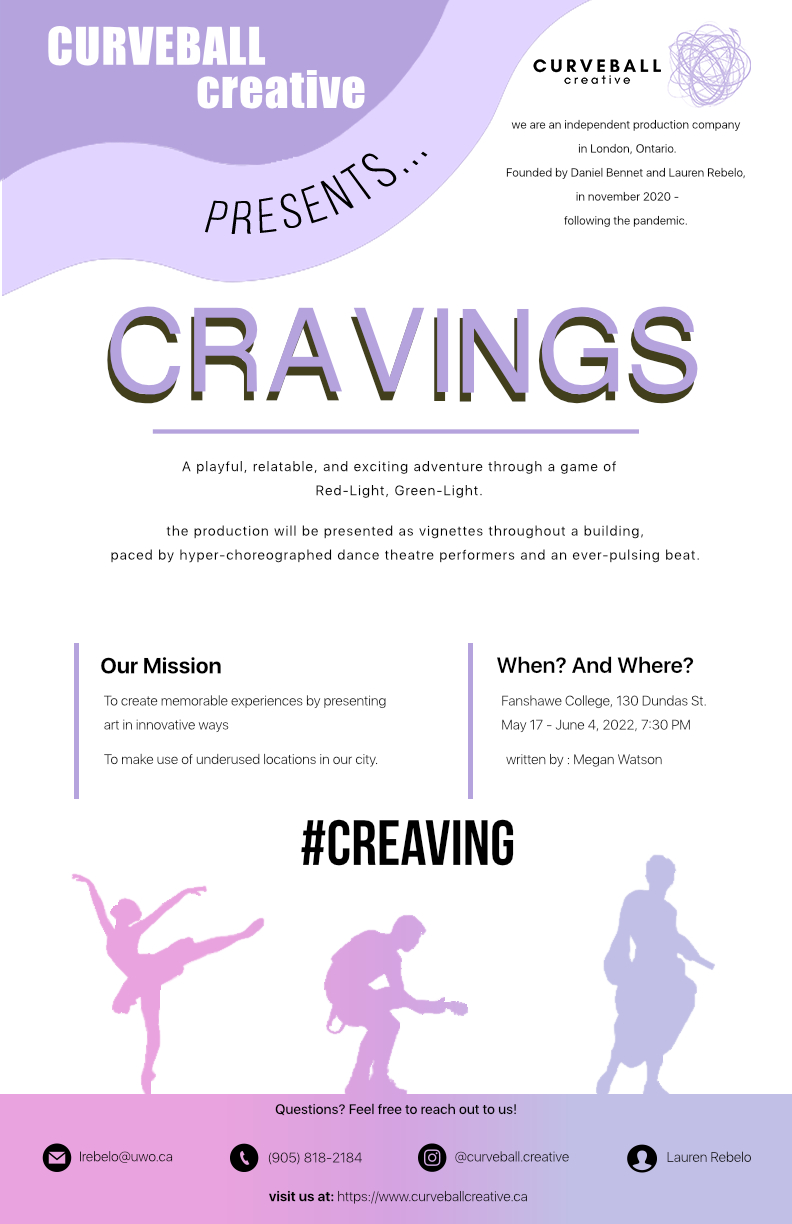 39/104
[Speaker Notes: mabouze6_poster.jpg]
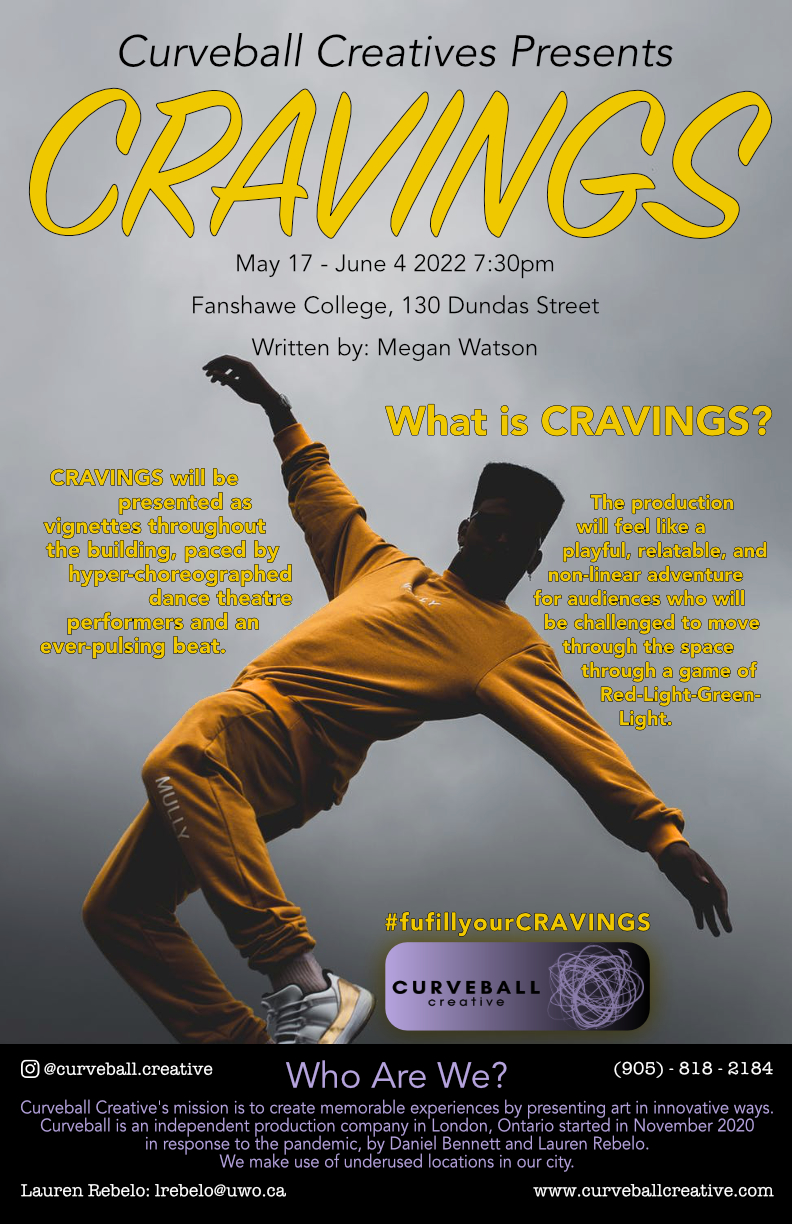 40/104
[Speaker Notes: ldenni3_poster.jpg]
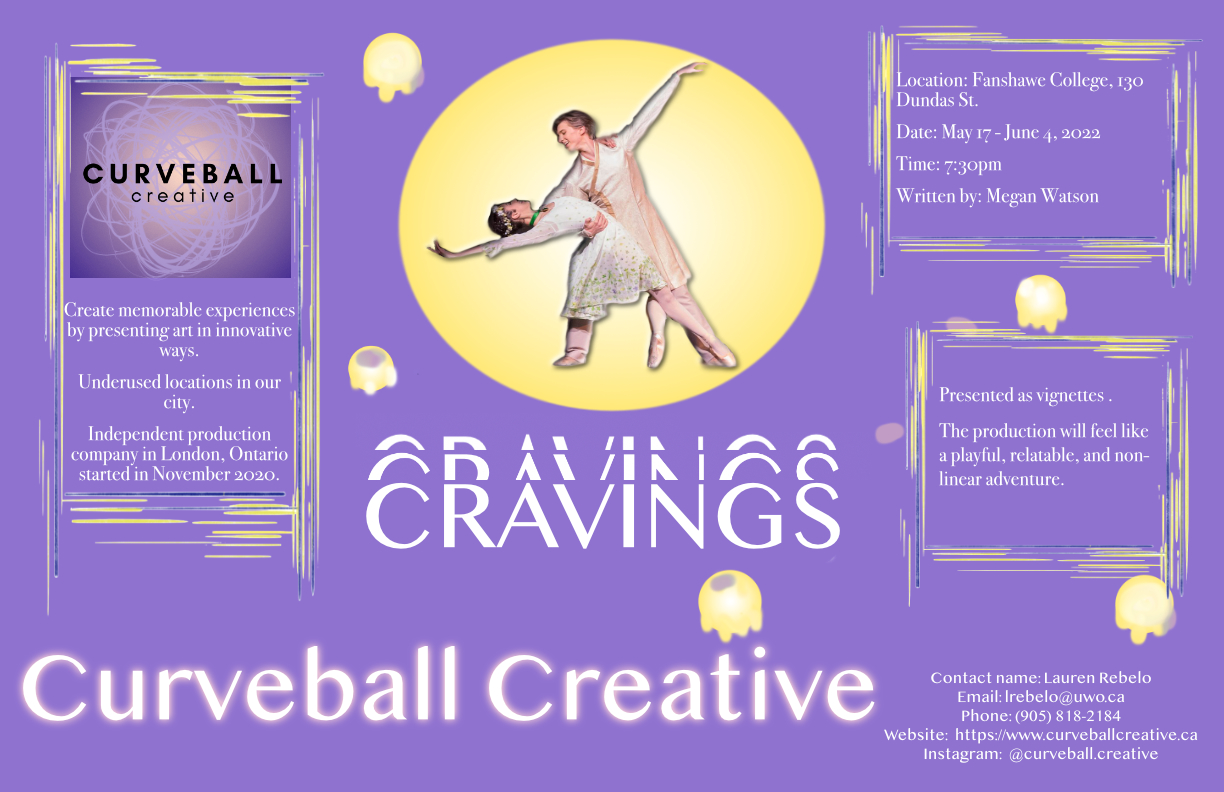 41/104
[Speaker Notes: ldang24_poster.jpg]
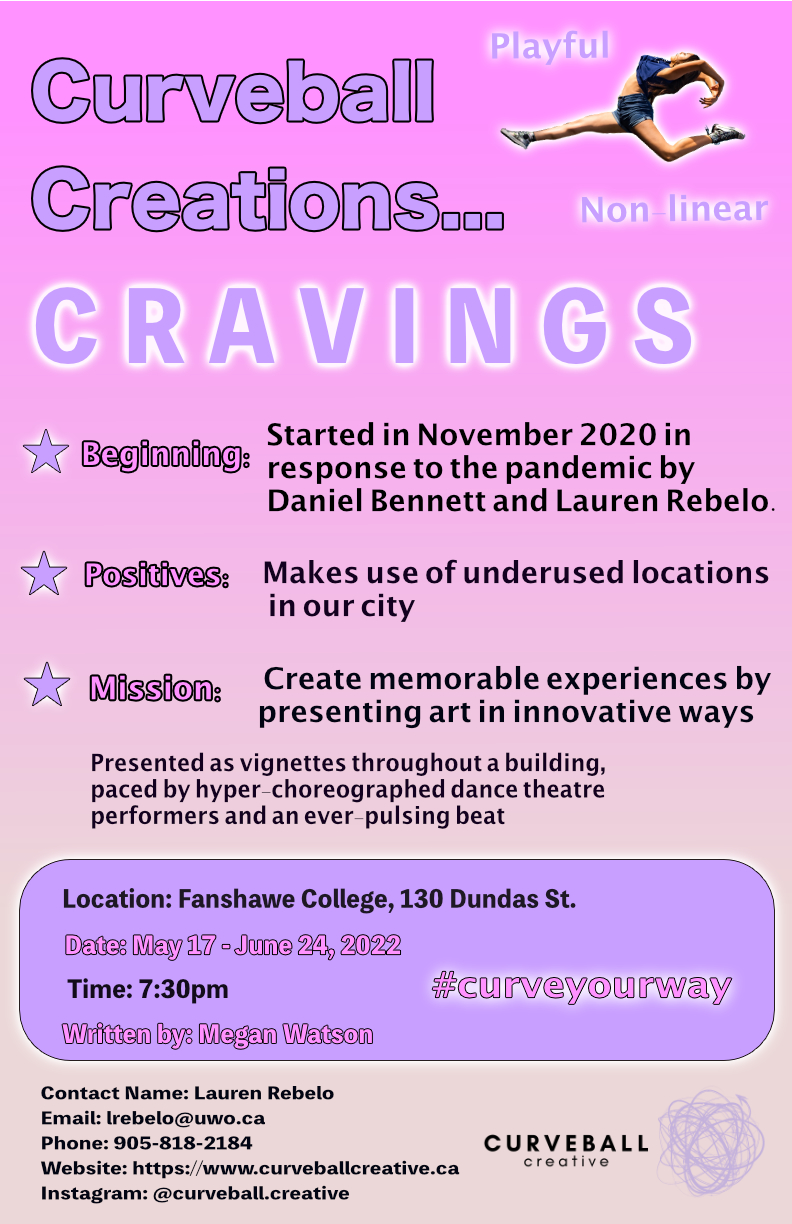 42/104
[Speaker Notes: lcolmer_poster.jpg]
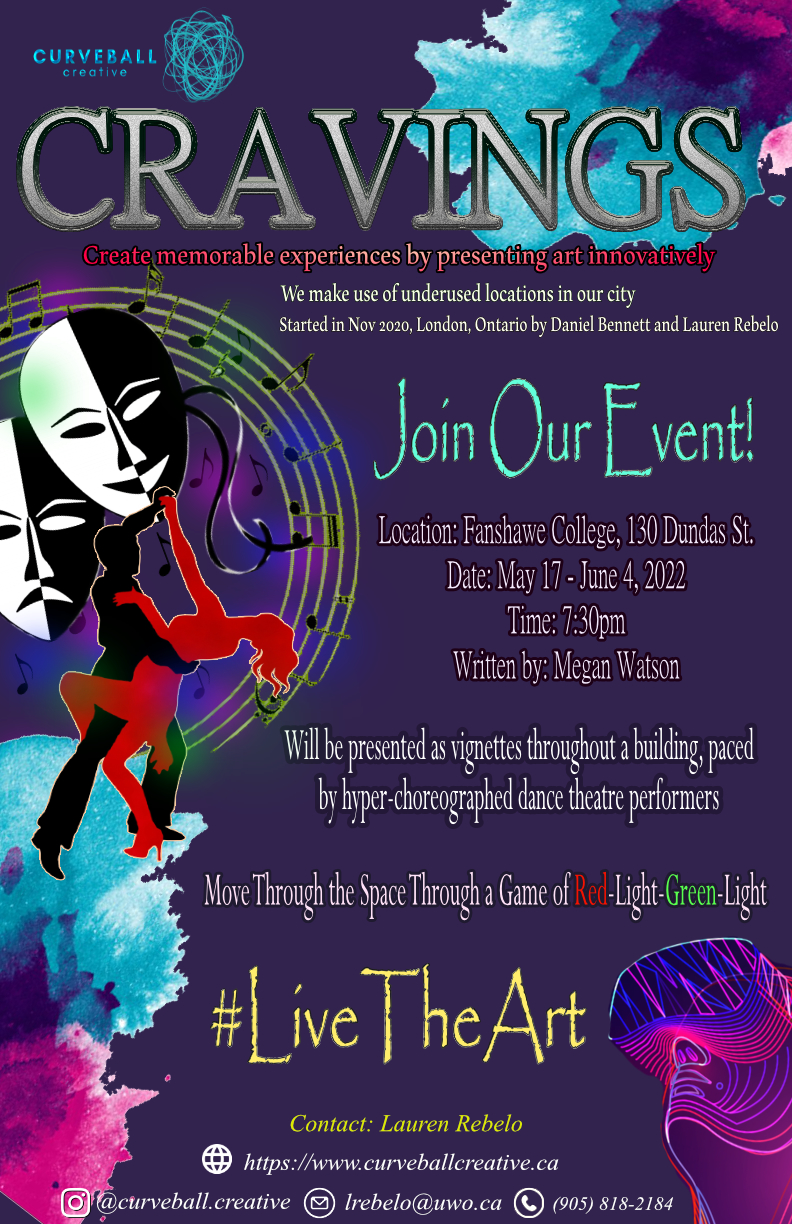 43/104
[Speaker Notes: laljall_poster.jpg]
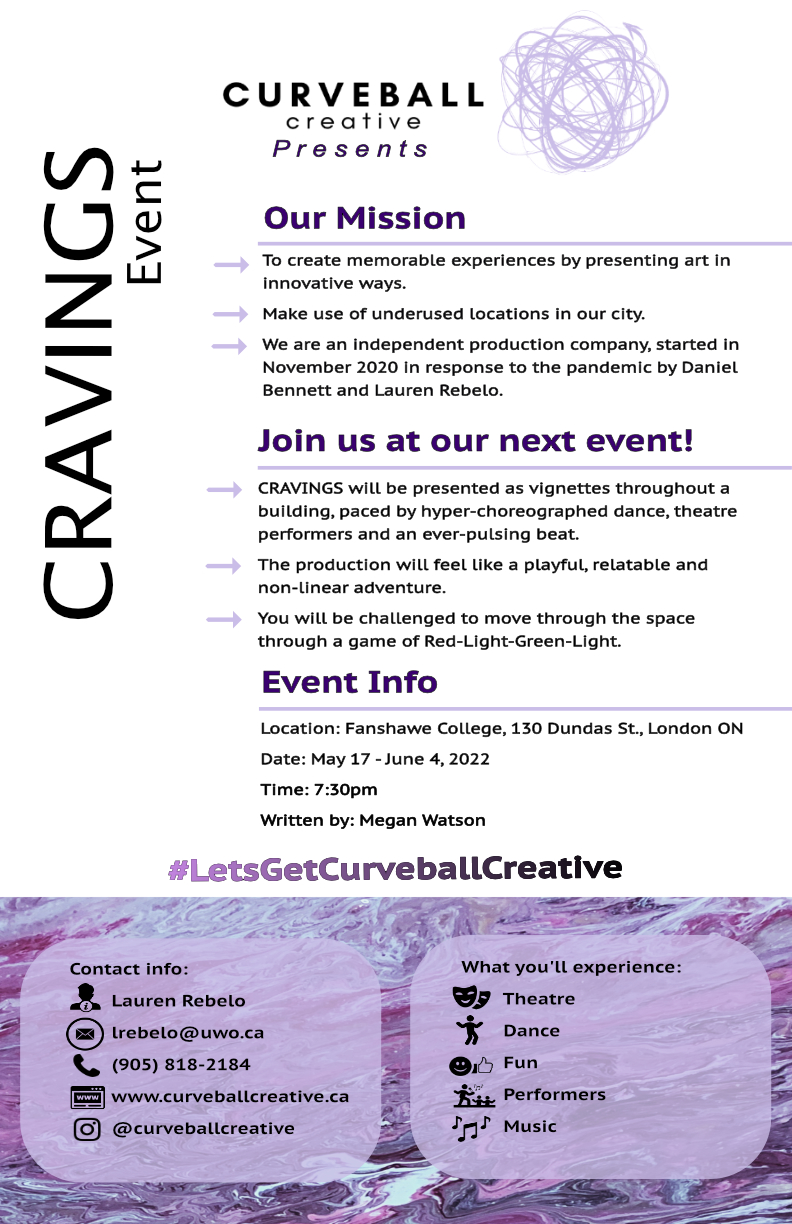 44/104
[Speaker Notes: kday33_poster.jpg]
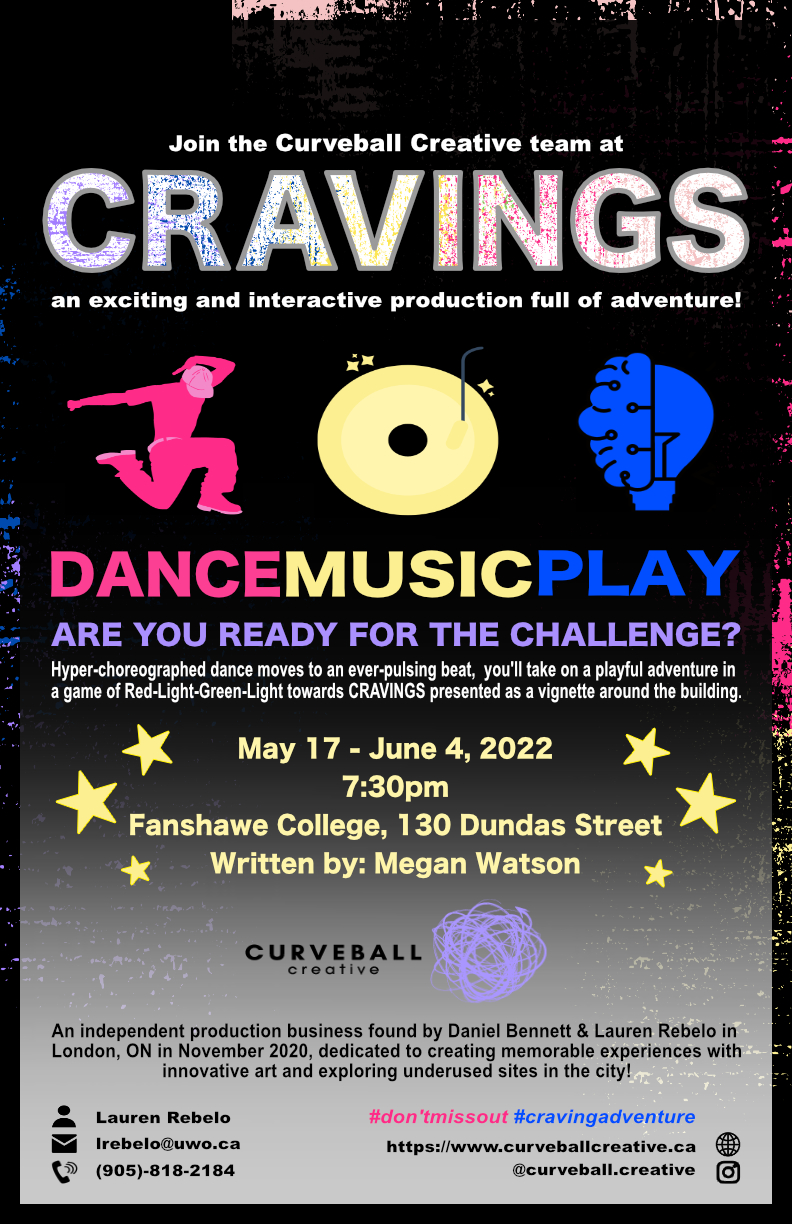 45/104
[Speaker Notes: kboersm4_poster.jpg]
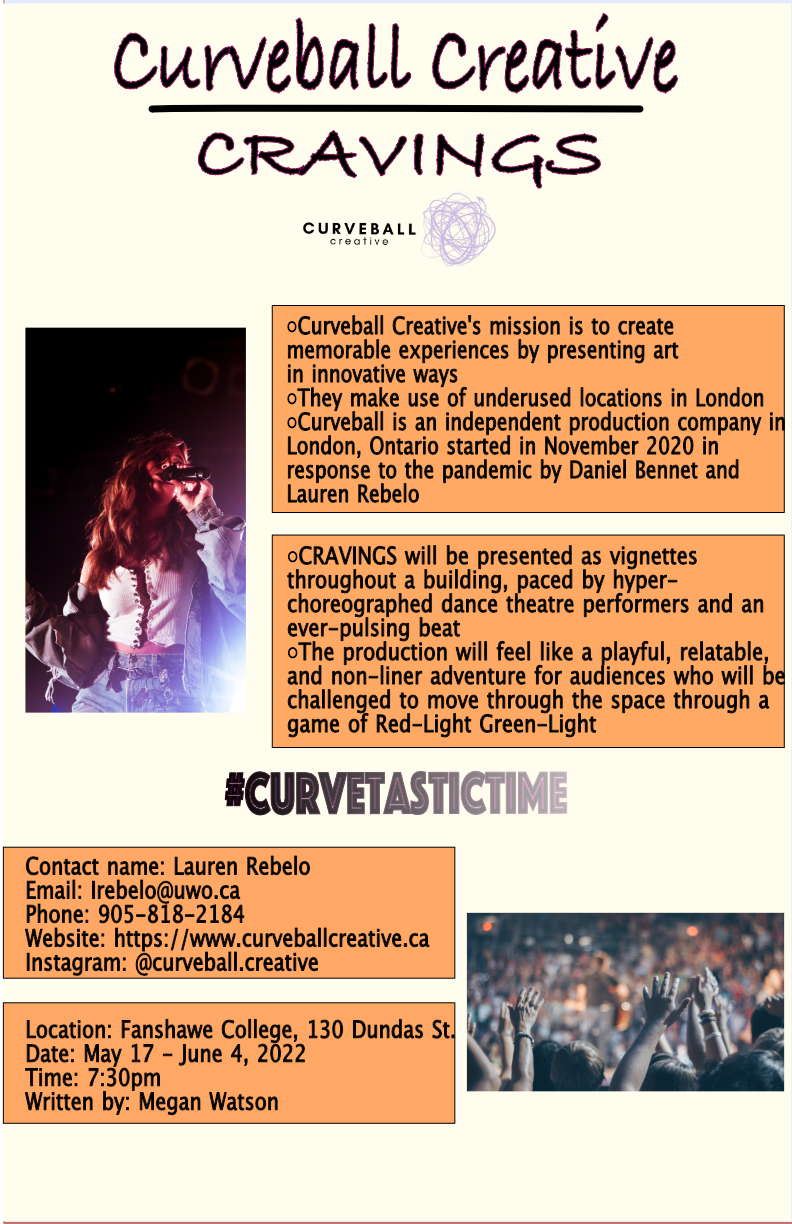 46/104
[Speaker Notes: karora48_poster.jpg]
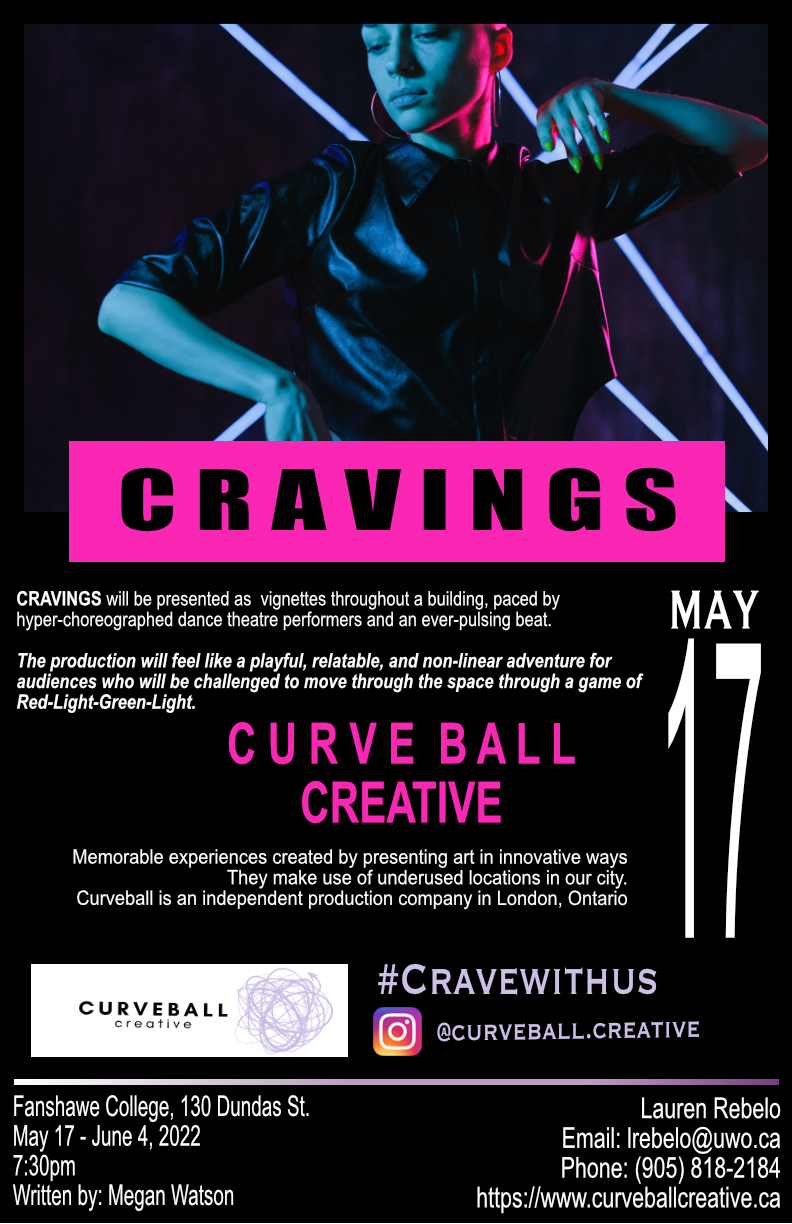 47/104
[Speaker Notes: kallan42_poster.jpg]
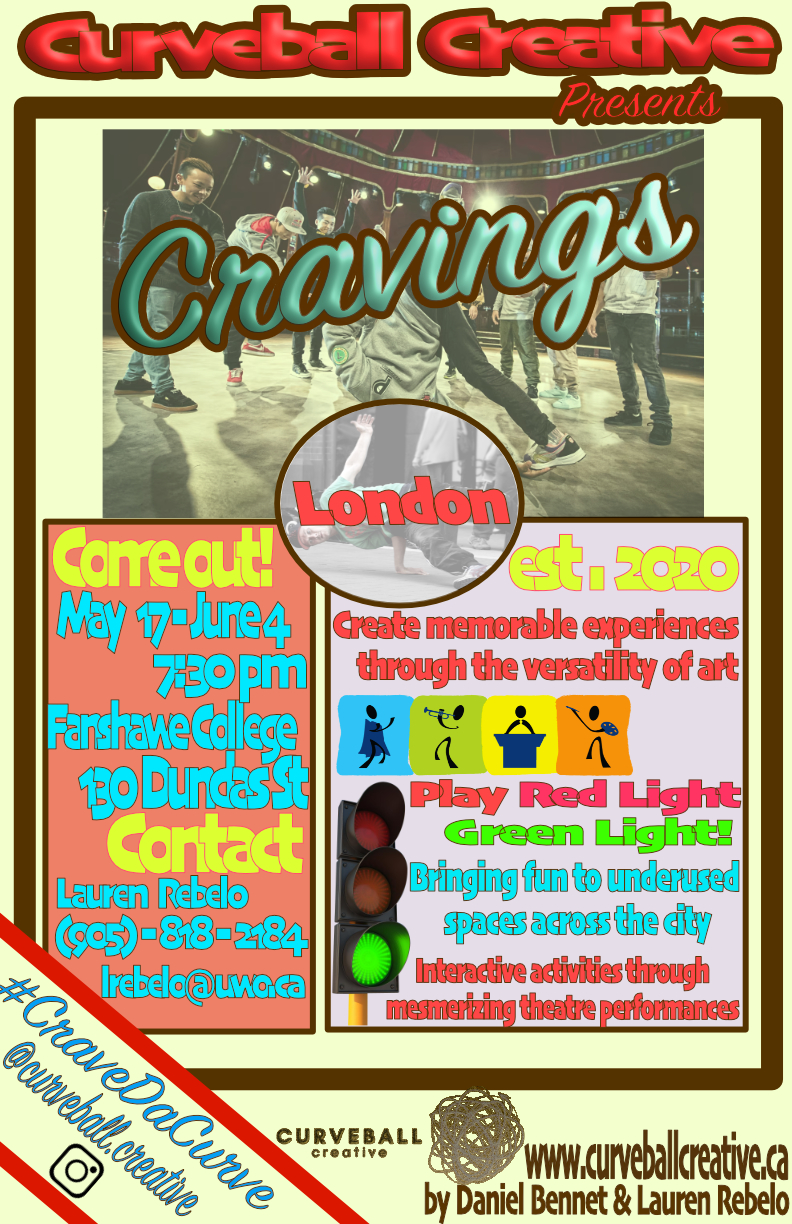 48/104
[Speaker Notes: kahmad6_poster.jpg]
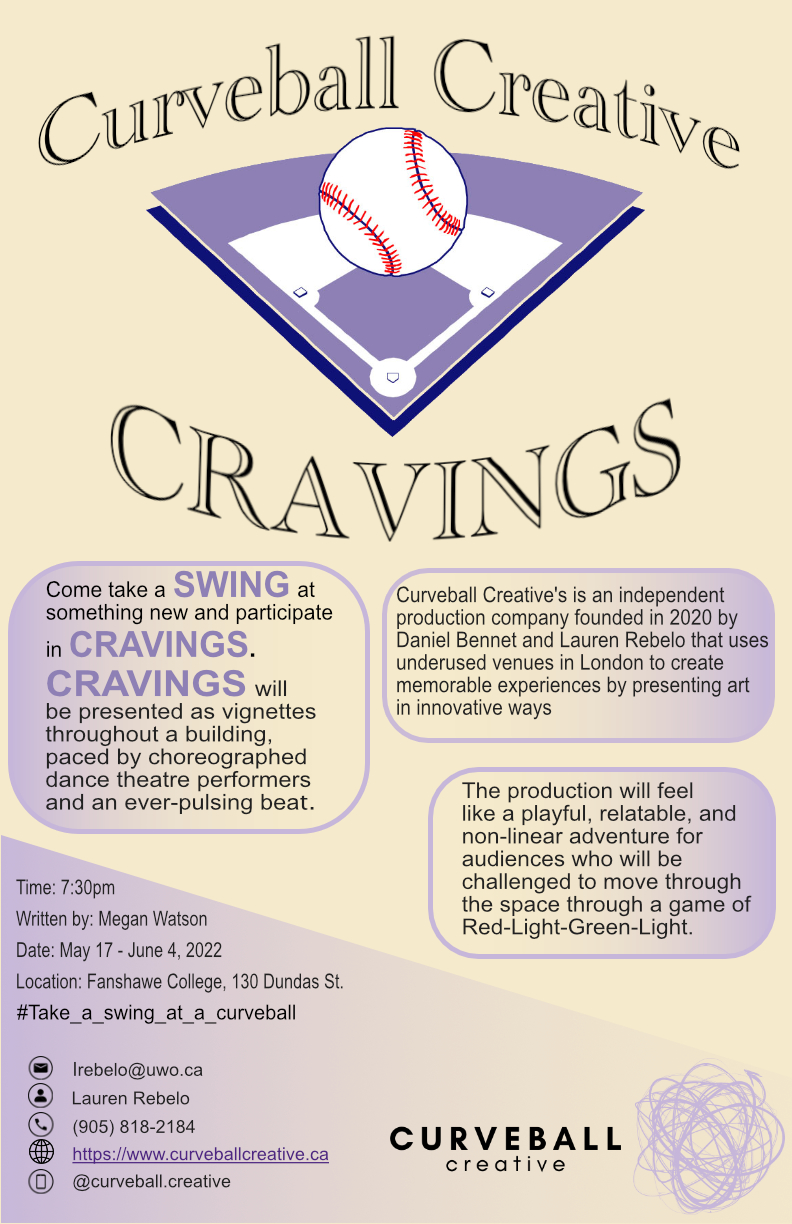 49/104
[Speaker Notes: kadekal_poster.jpg]
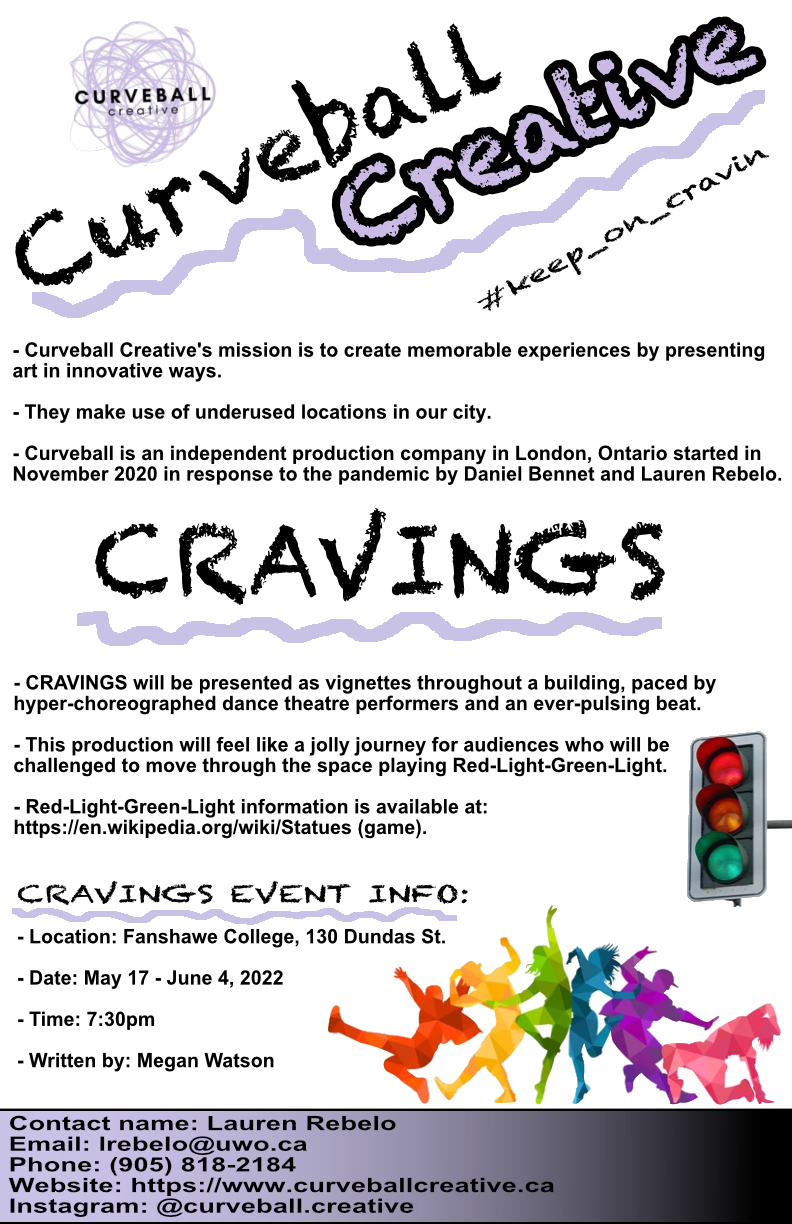 50/104
[Speaker Notes: jdeep_poster.jpg]
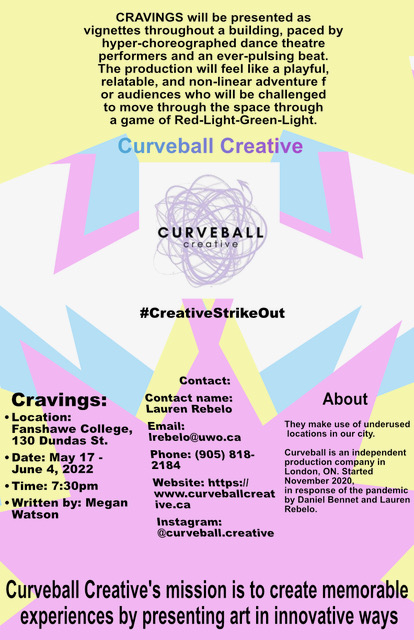 51/104
[Speaker Notes: jche888_poster.jpg]
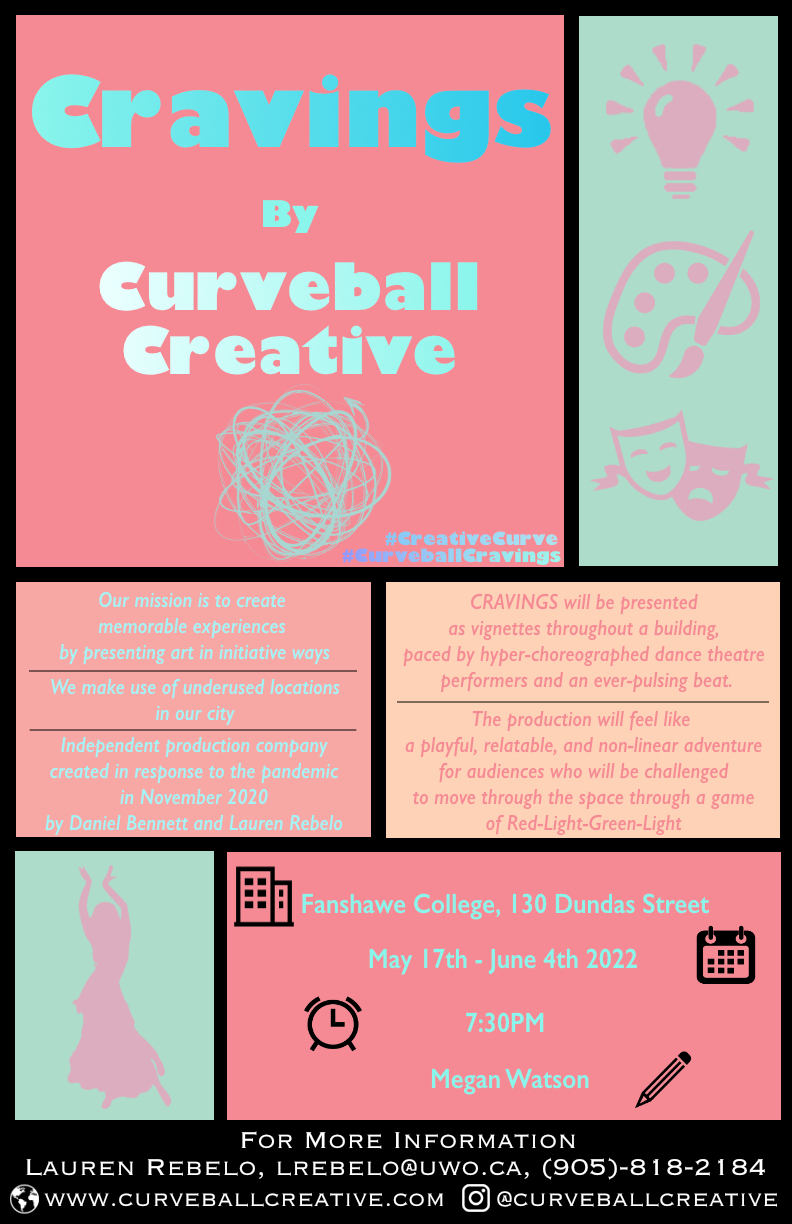 52/104
[Speaker Notes: jbouk2_poster.jpg]
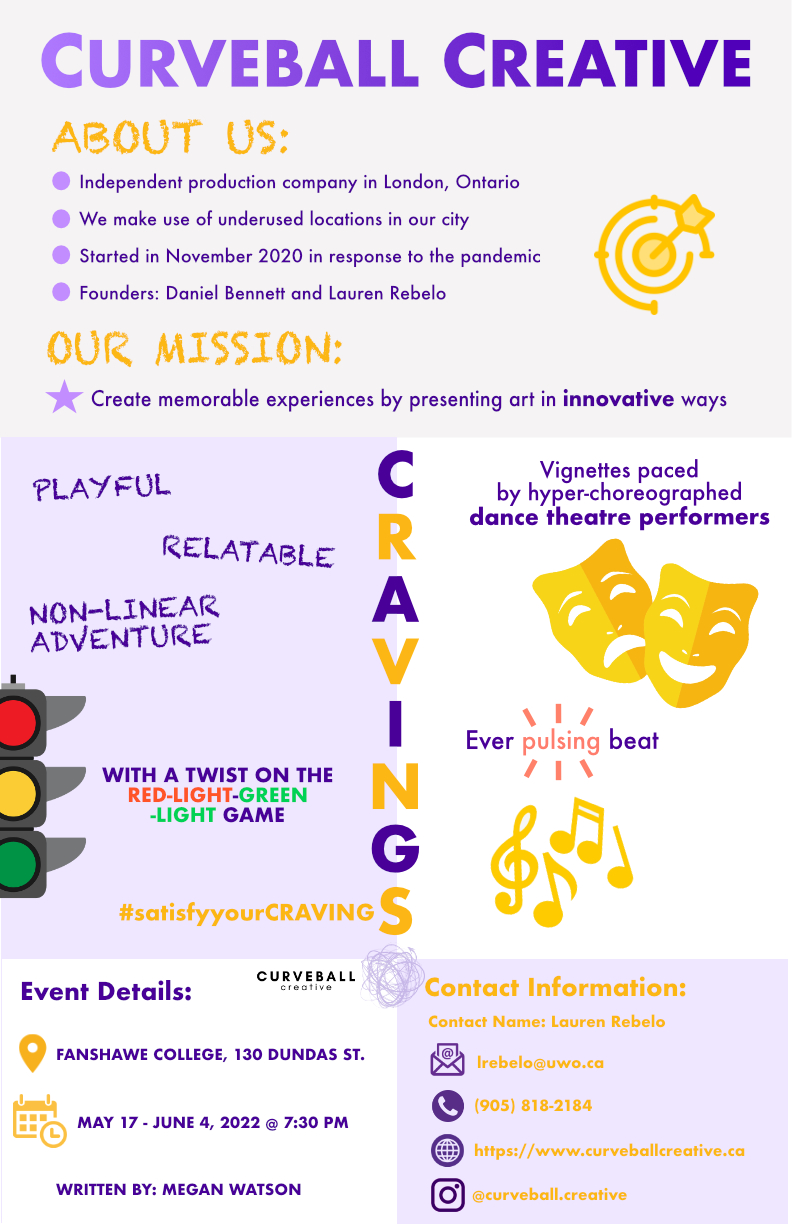 53/104
[Speaker Notes: jbitton3_poster.jpg]
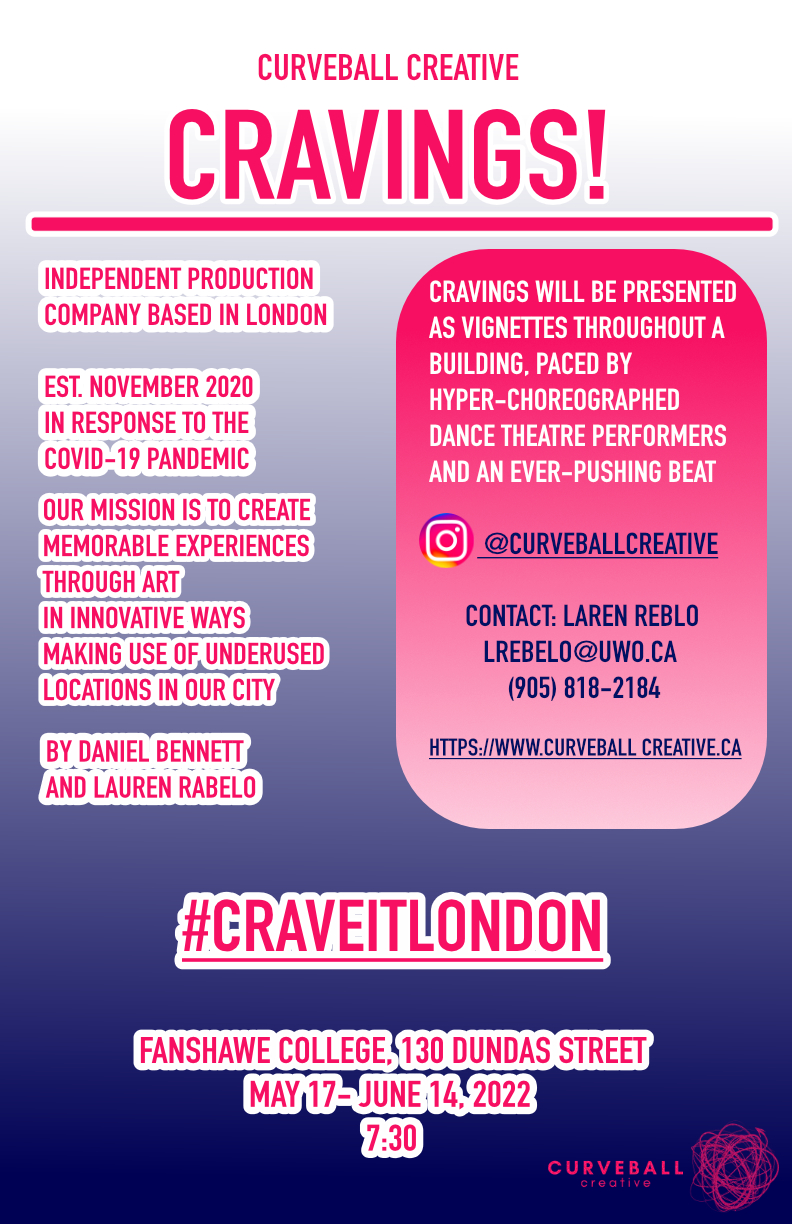 54/104
[Speaker Notes: jbende9_poster.jpg]
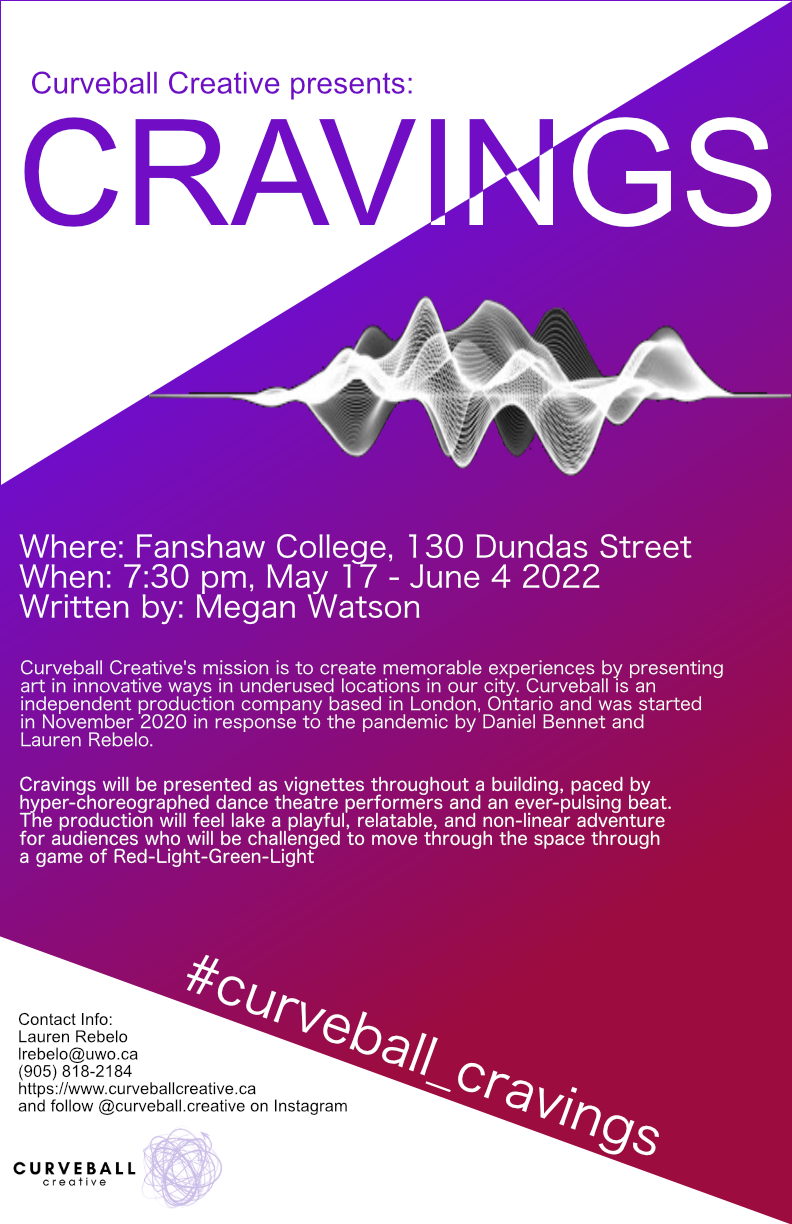 55/104
[Speaker Notes: jbarke43_poster.jpg]
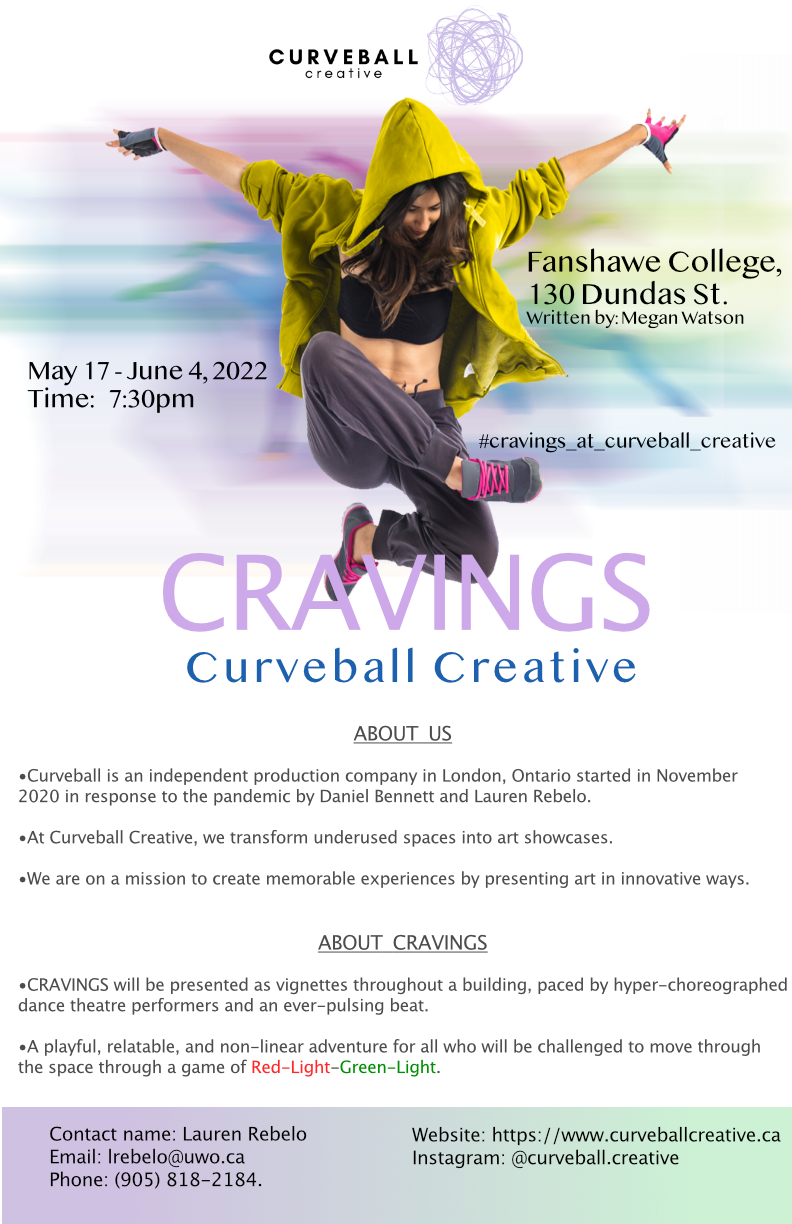 56/104
[Speaker Notes: jbao33_poster.jpg]
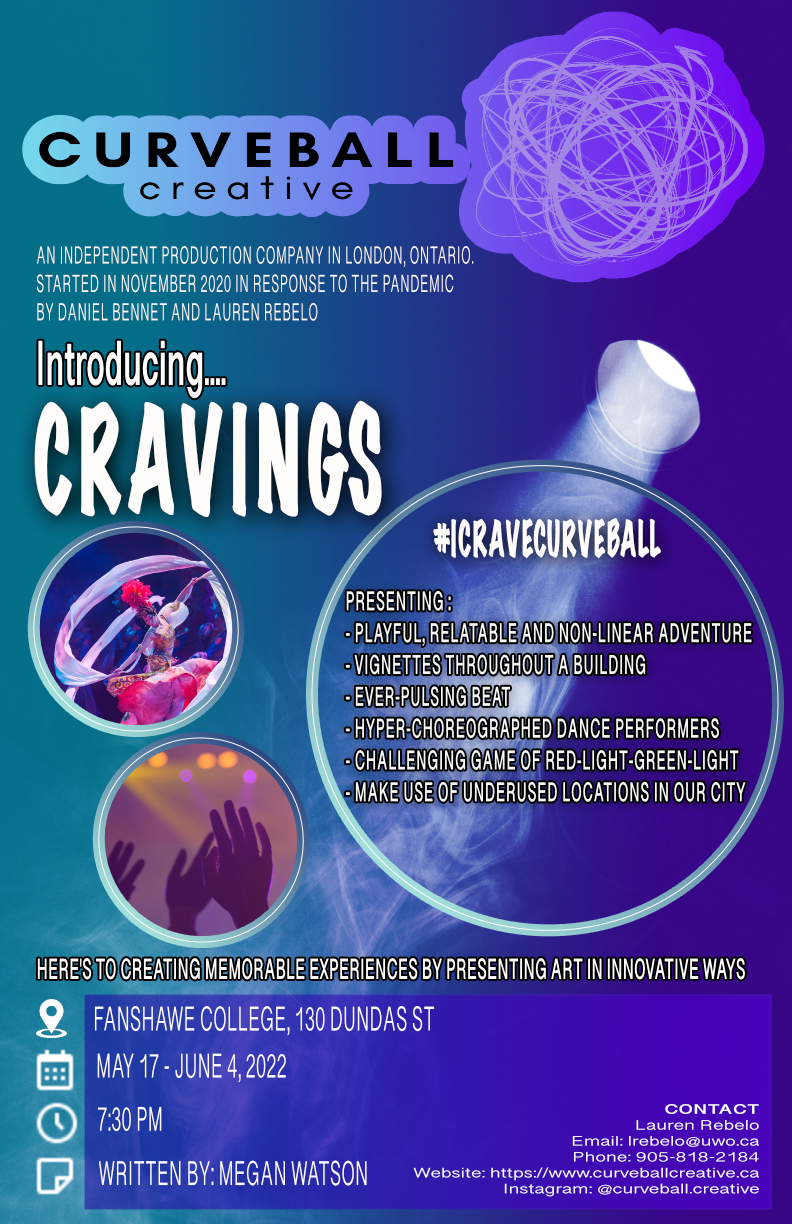 57/104
[Speaker Notes: jbajwa24_poster.jpg]
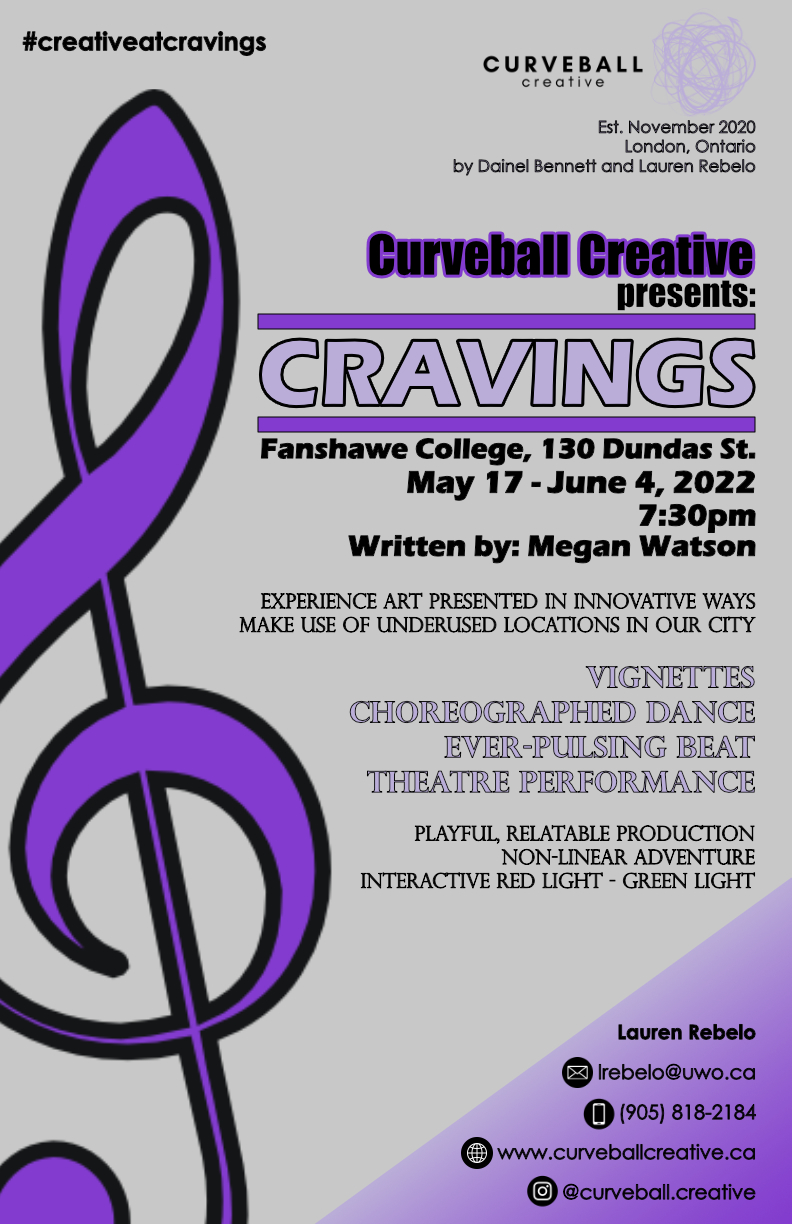 58/104
[Speaker Notes: jbaileyh_poster.jpg]
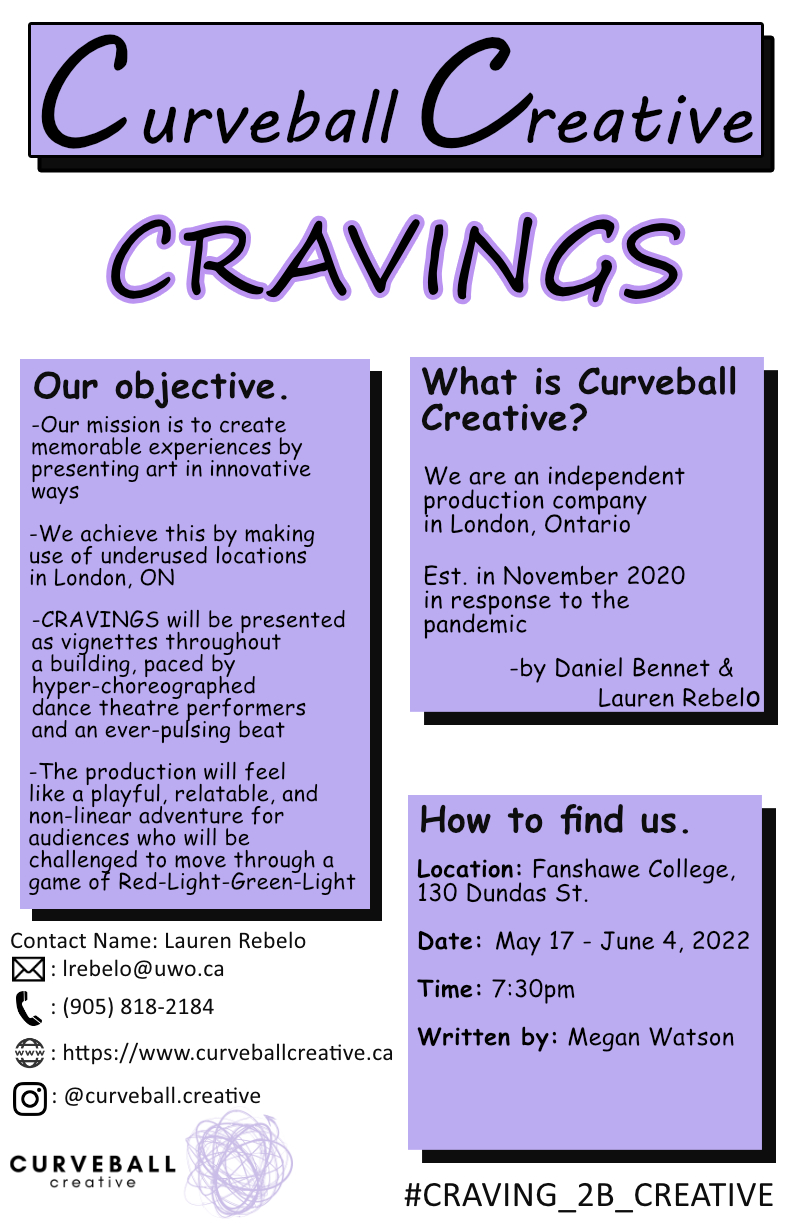 59/104
[Speaker Notes: jahmar_poster.jpg]
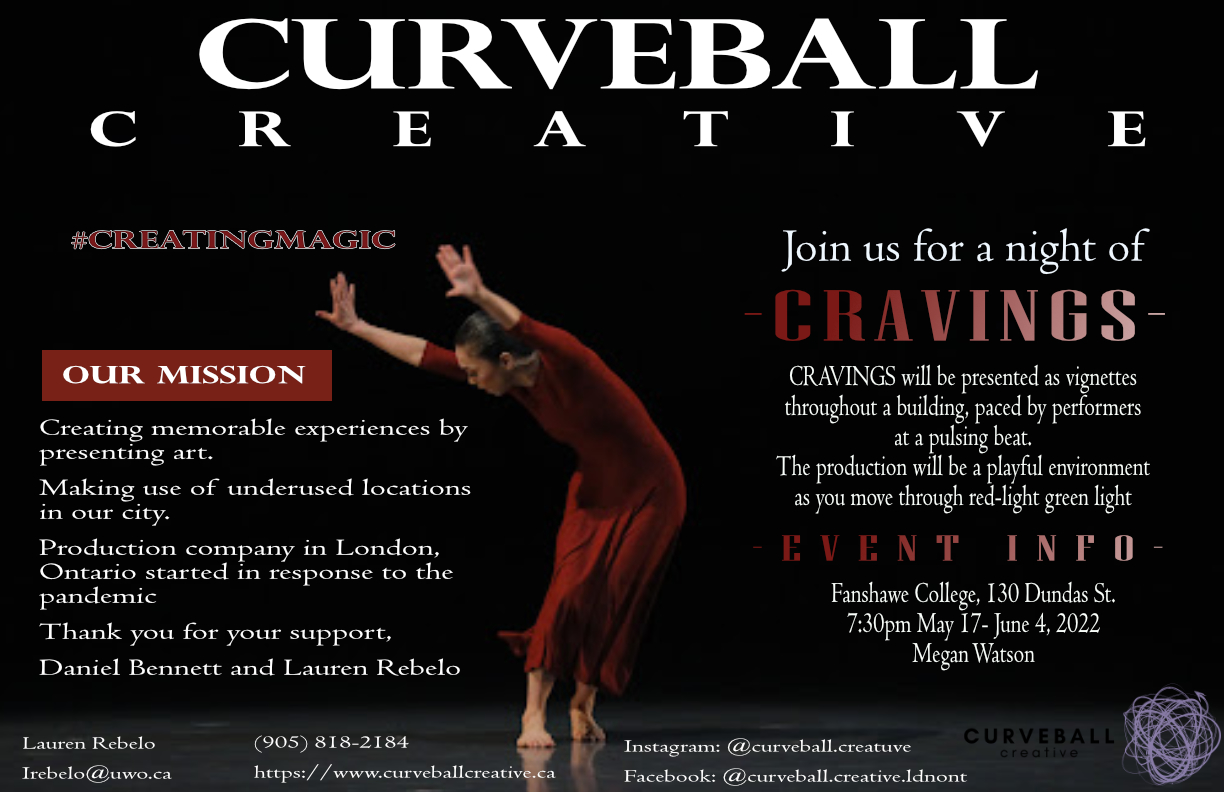 60/104
[Speaker Notes: jagozzi_poster.jpg]
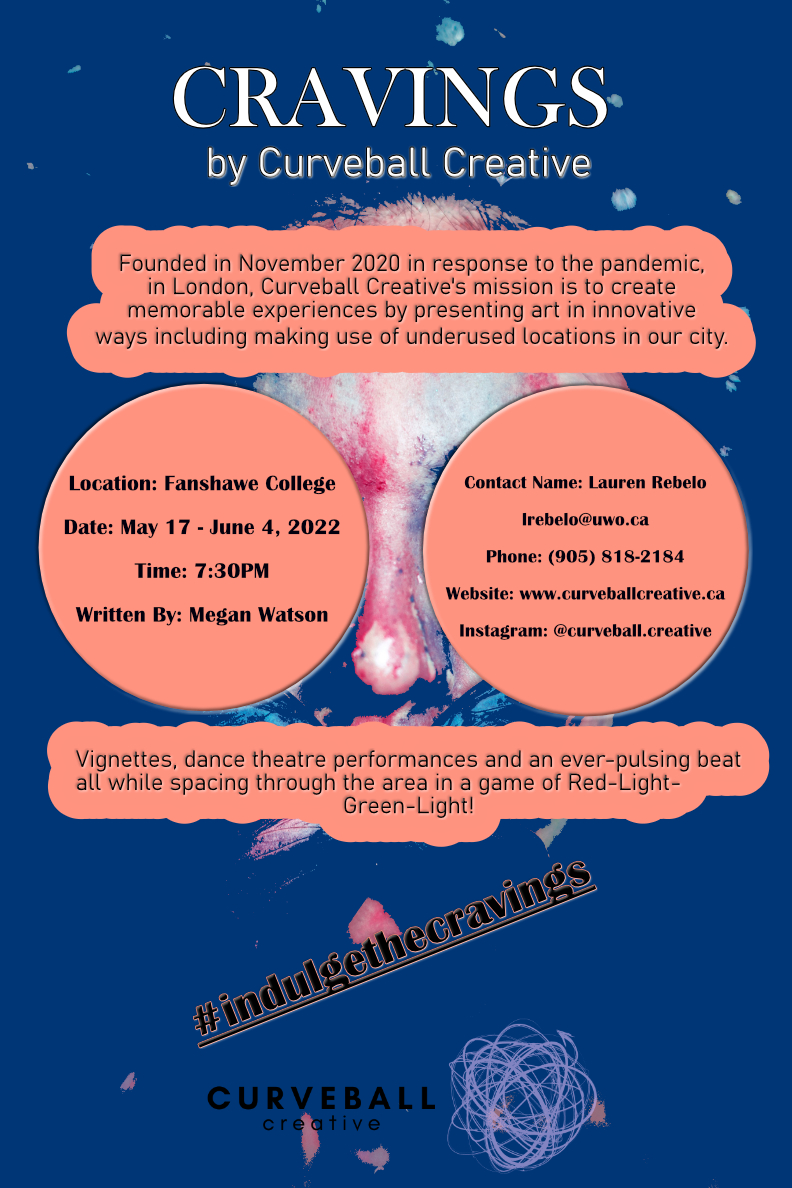 61/104
[Speaker Notes: jabyputh_poster.jpg]
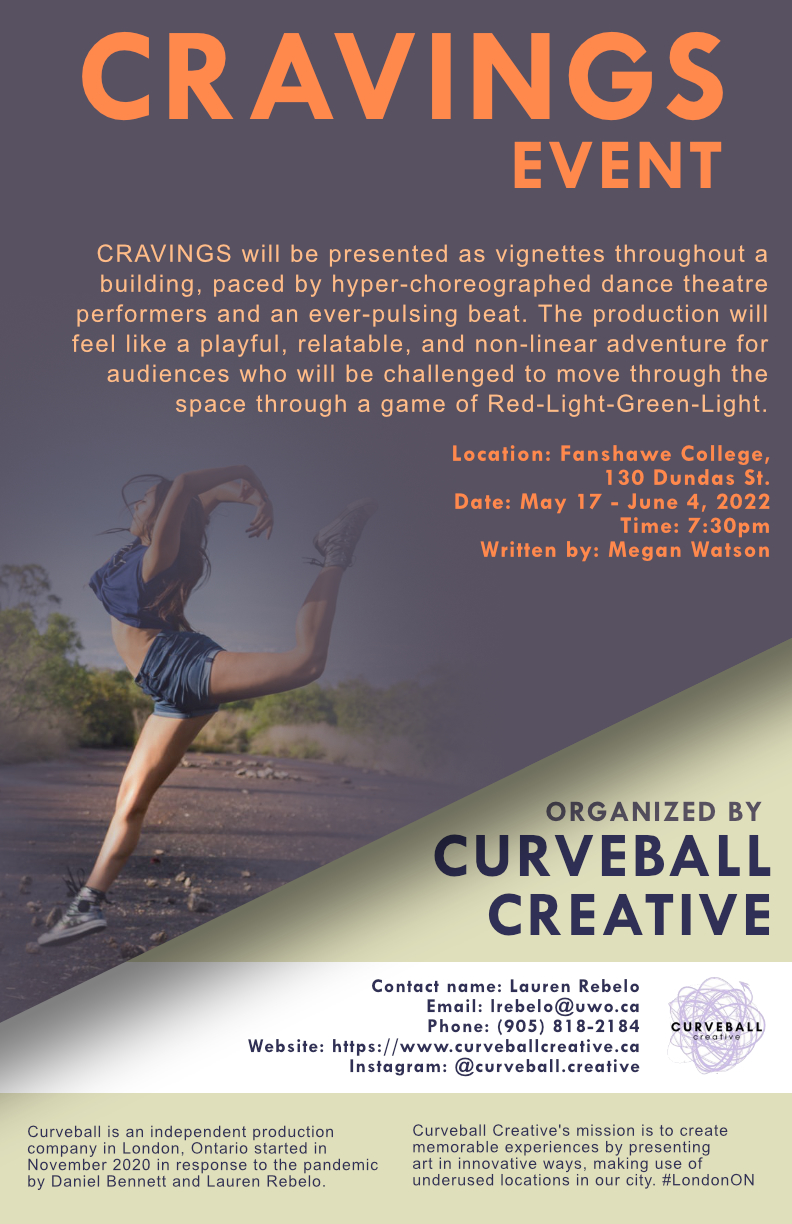 62/104
[Speaker Notes: icostach_poster.jpg]
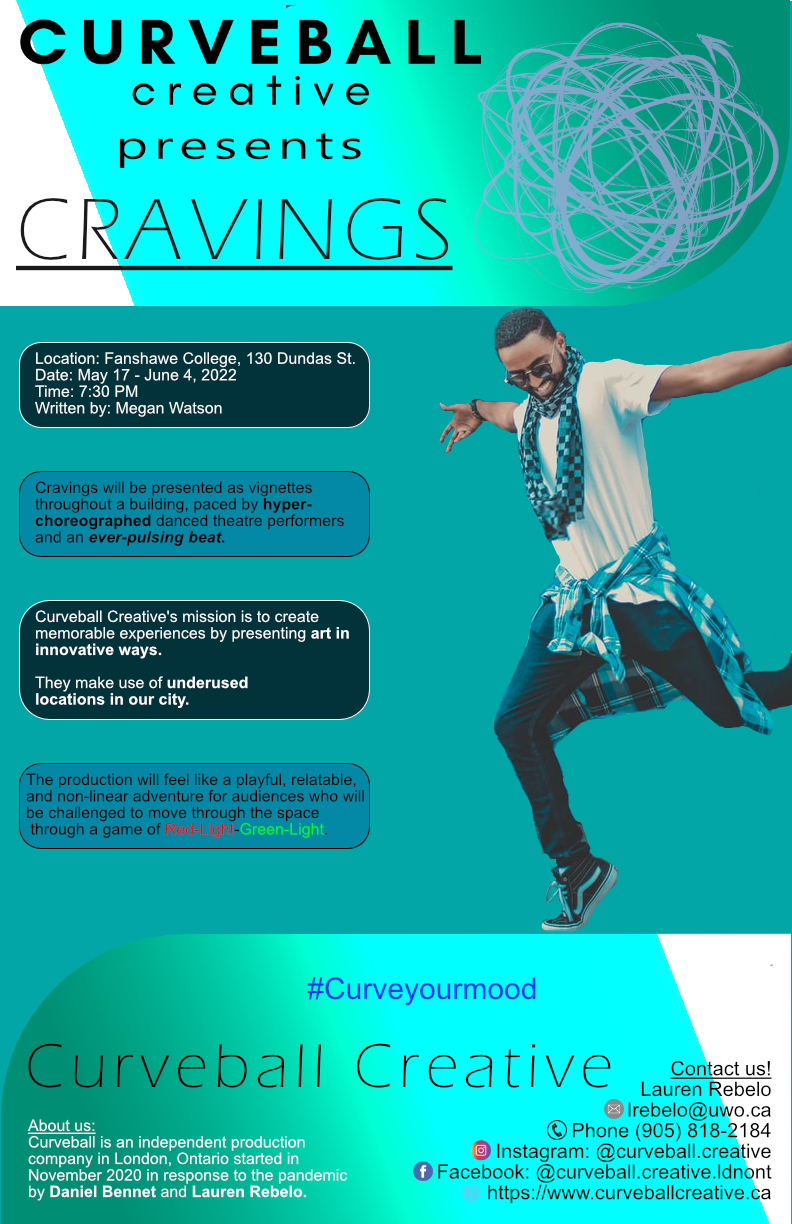 63/104
[Speaker Notes: ichoudh_poster.jpg]
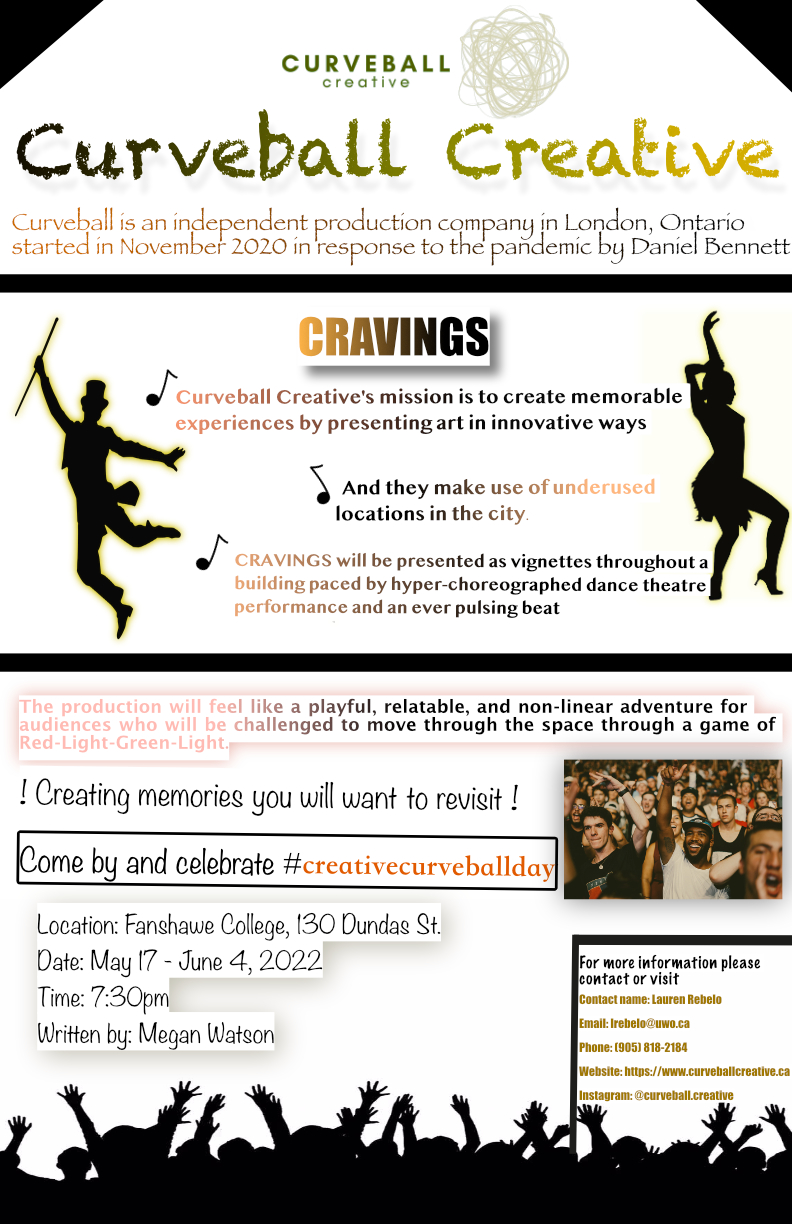 64/104
[Speaker Notes: hdhali48_poster.jpg]
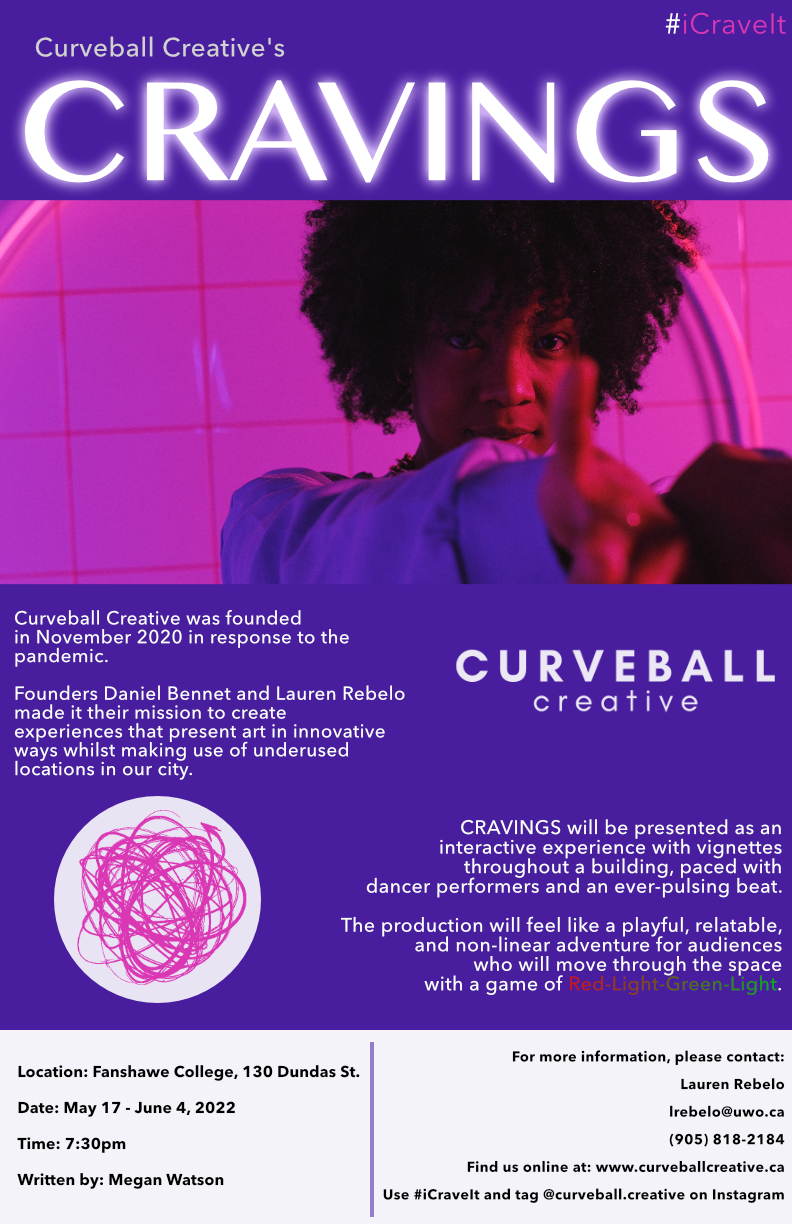 65/104
[Speaker Notes: hbaksh_poster.jpg]
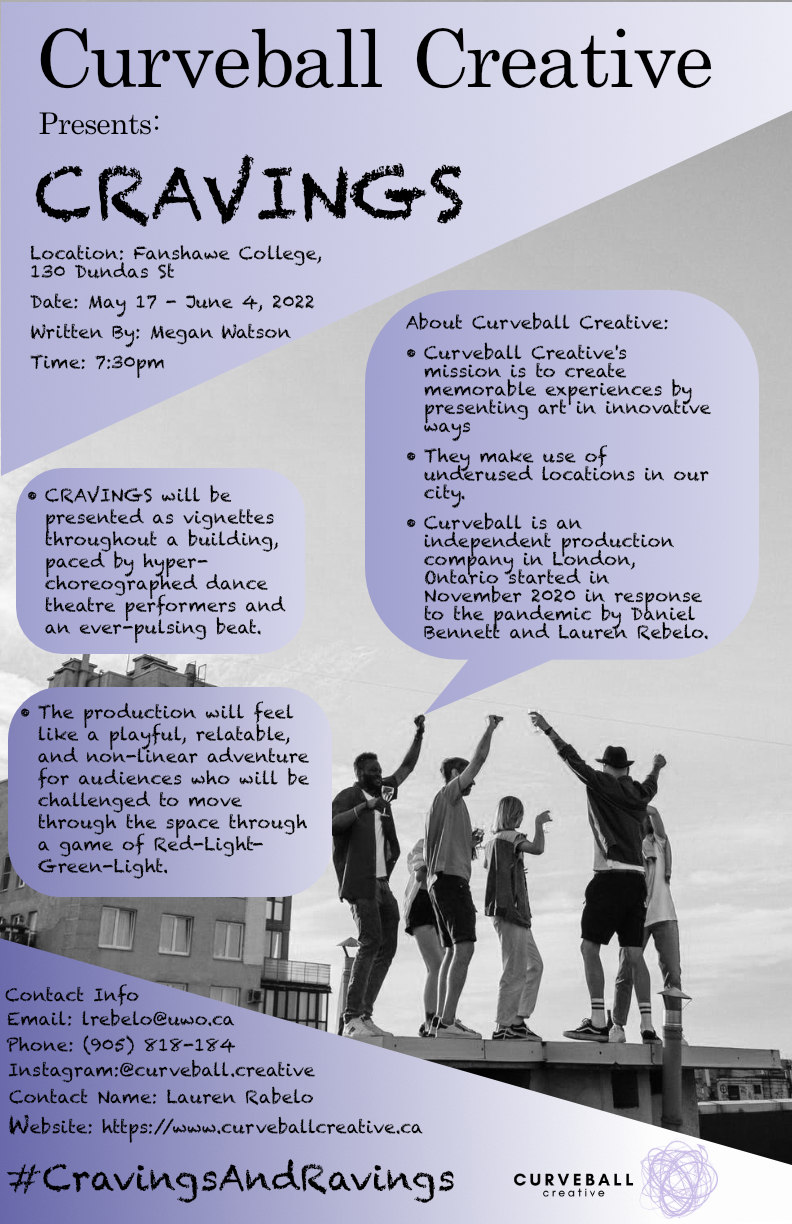 66/104
[Speaker Notes: hawogu_poster.jpg]
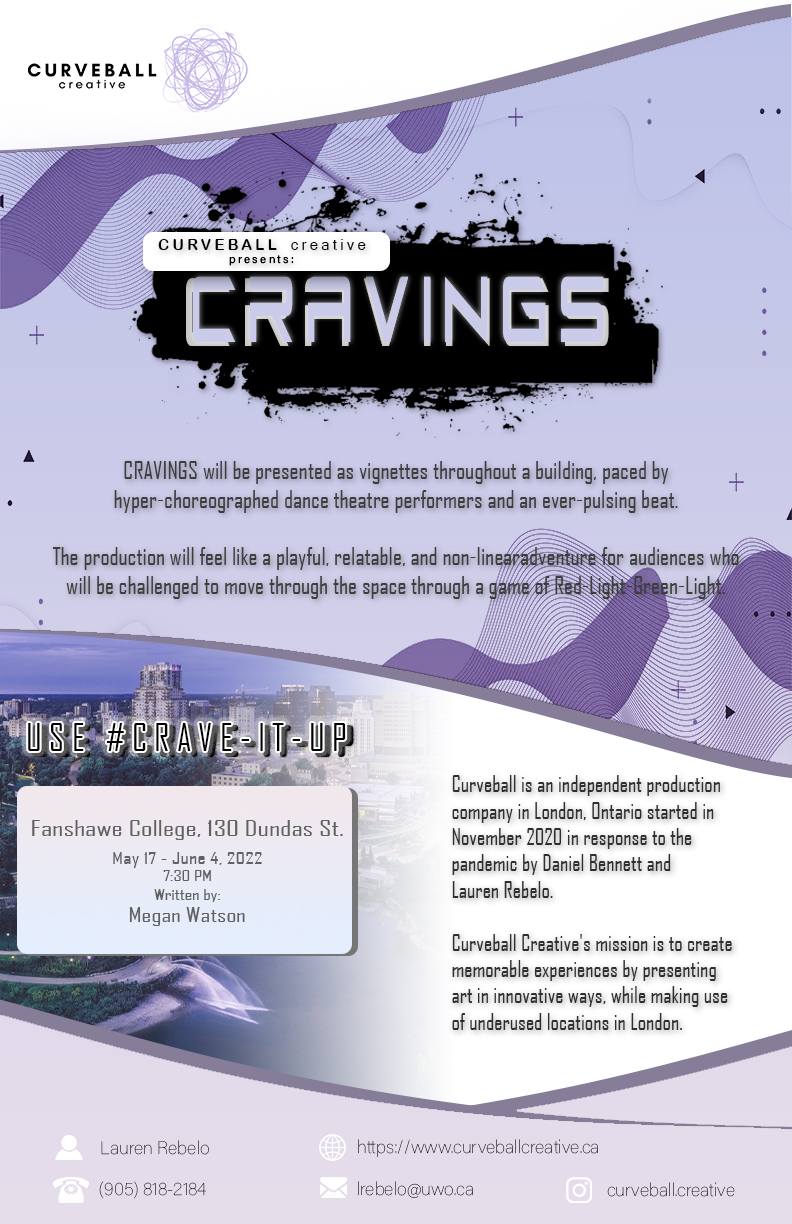 67/104
[Speaker Notes: gdammiya_poster.jpg]
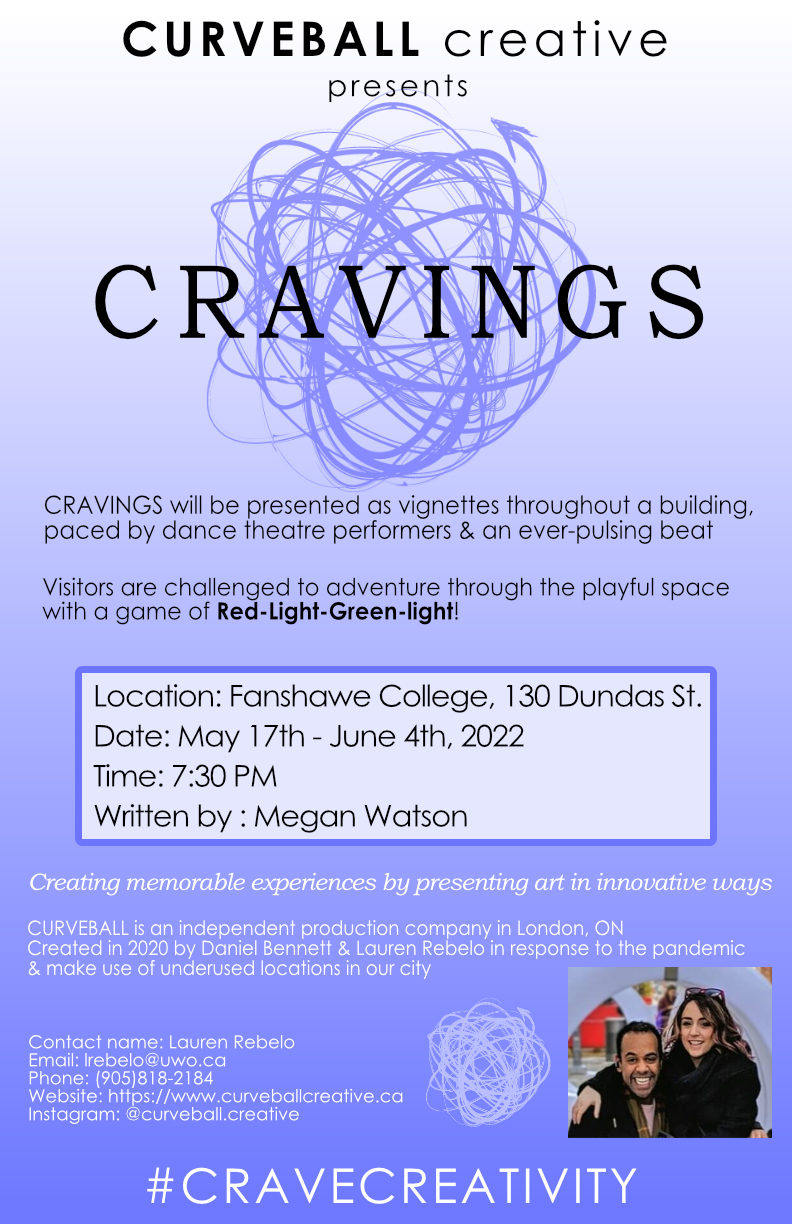 68/104
[Speaker Notes: gbuchan7_poster.jpg]
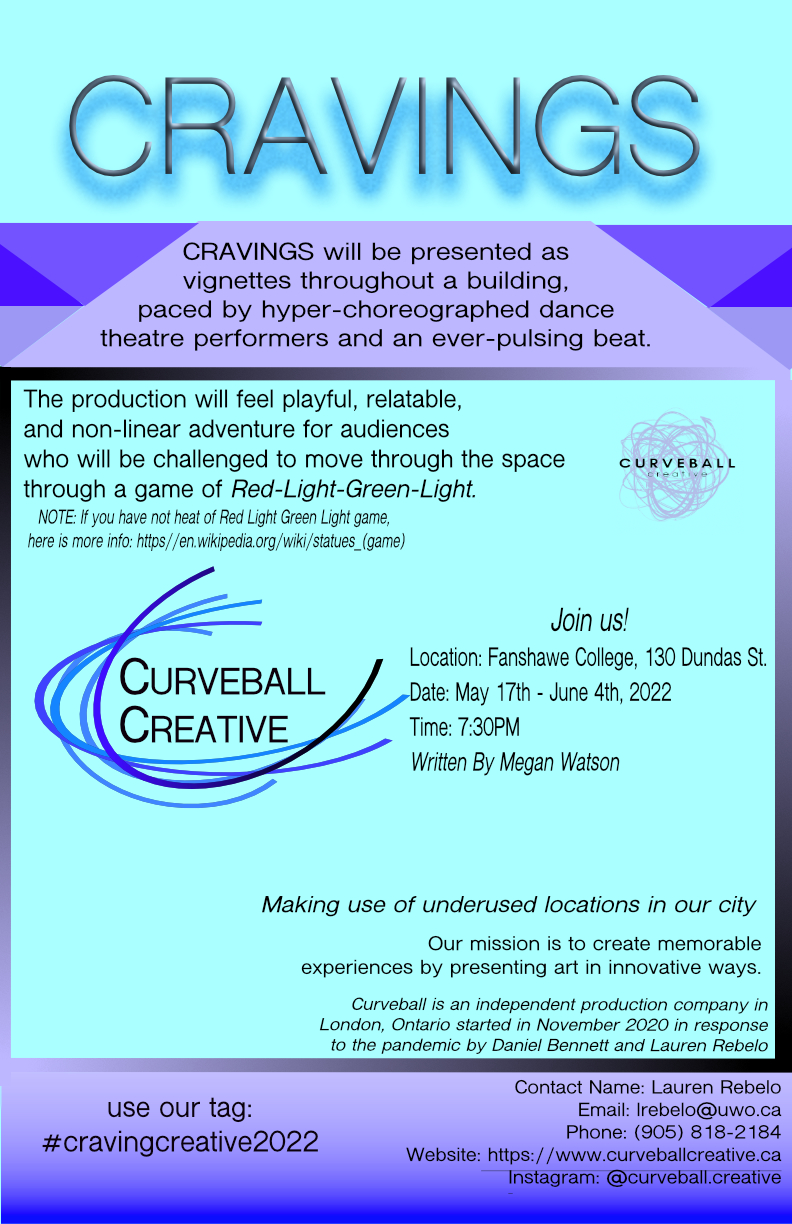 69/104
[Speaker Notes: fdevine2_poster.jpg]
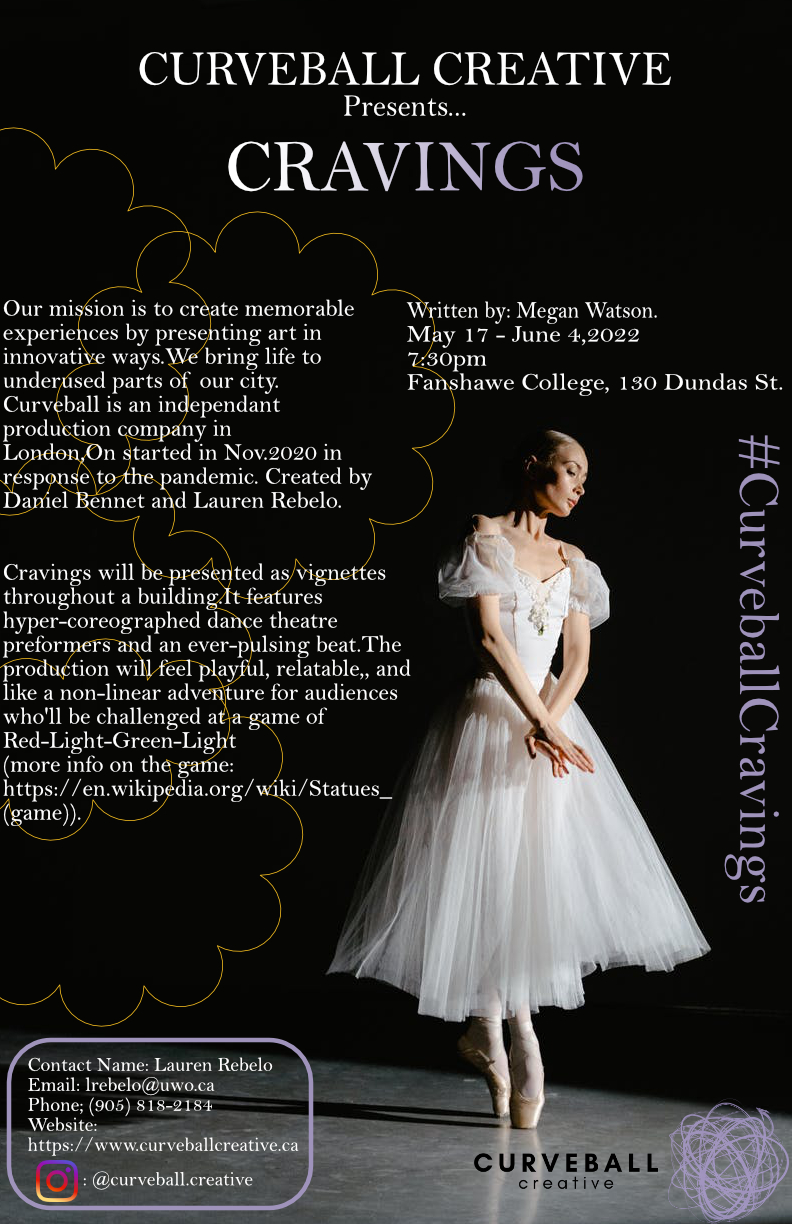 70/104
[Speaker Notes: fdakkak2_poster.jpg]
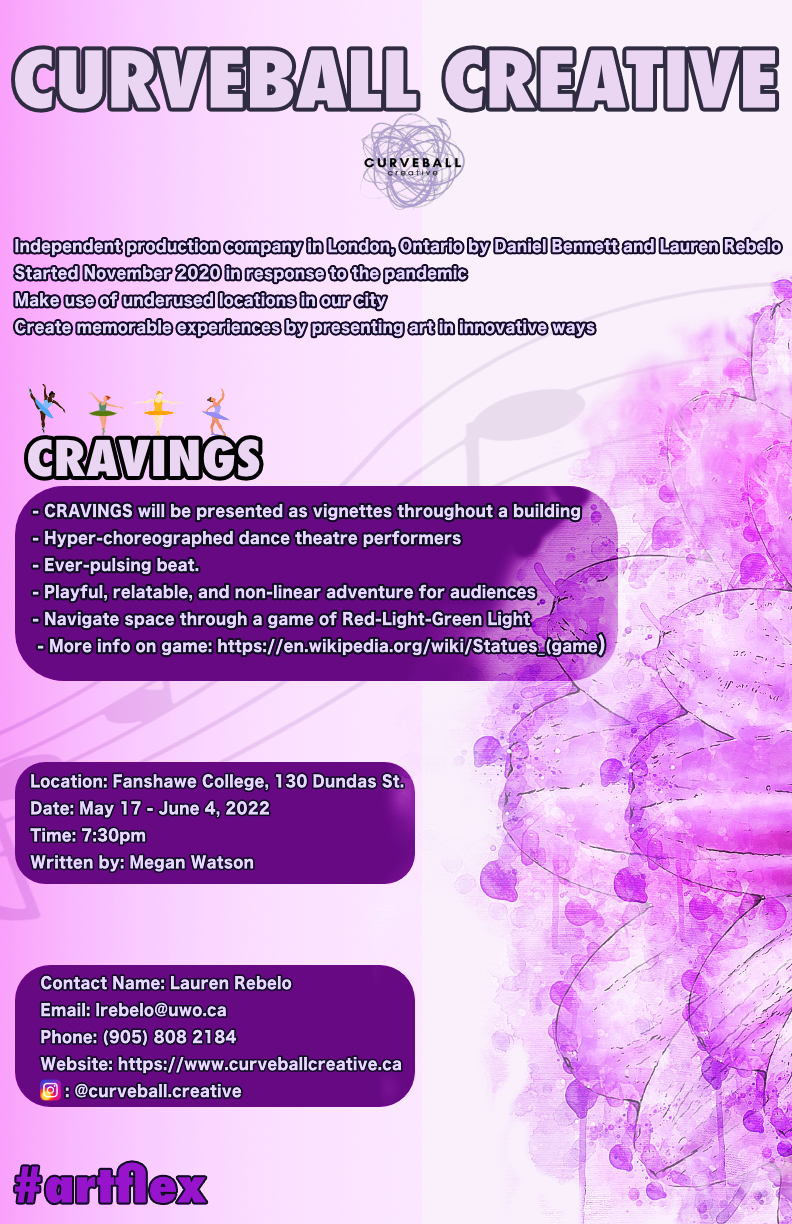 71/104
[Speaker Notes: fbala_poster.jpg]
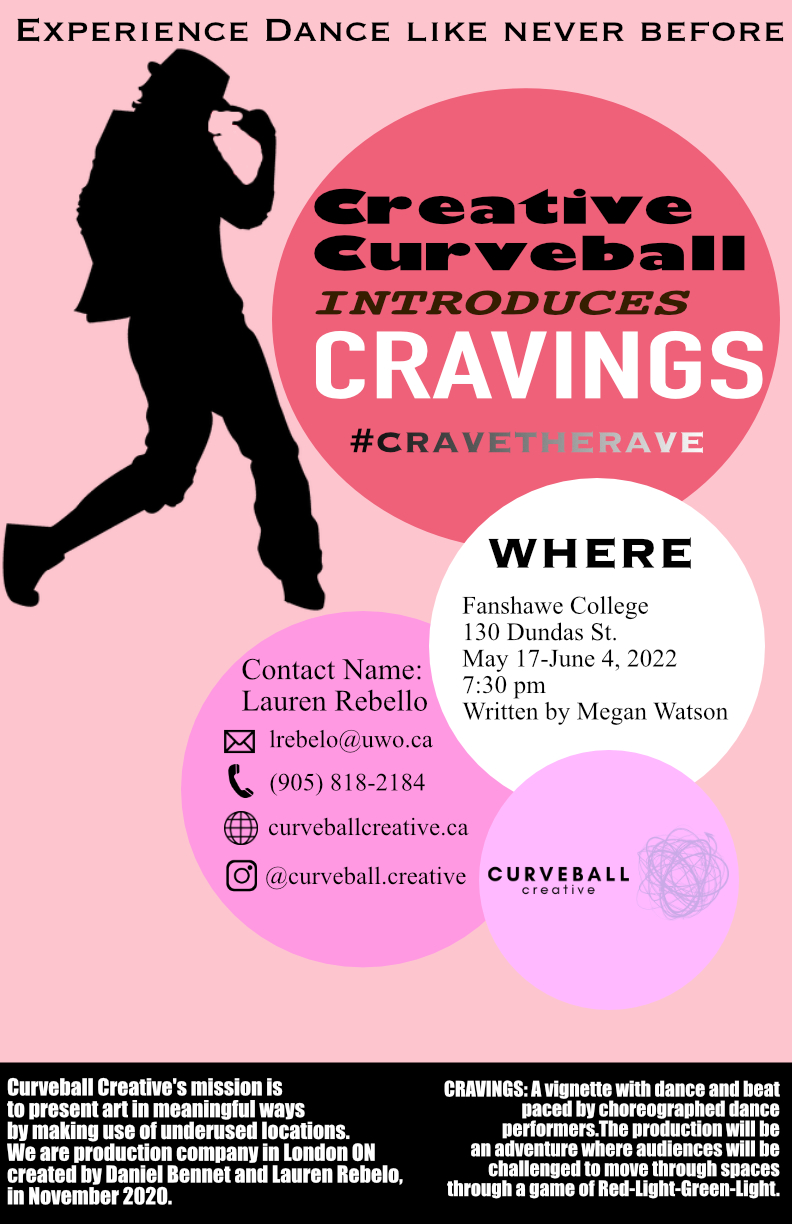 72/104
[Speaker Notes: fahmad55_poster.jpg]
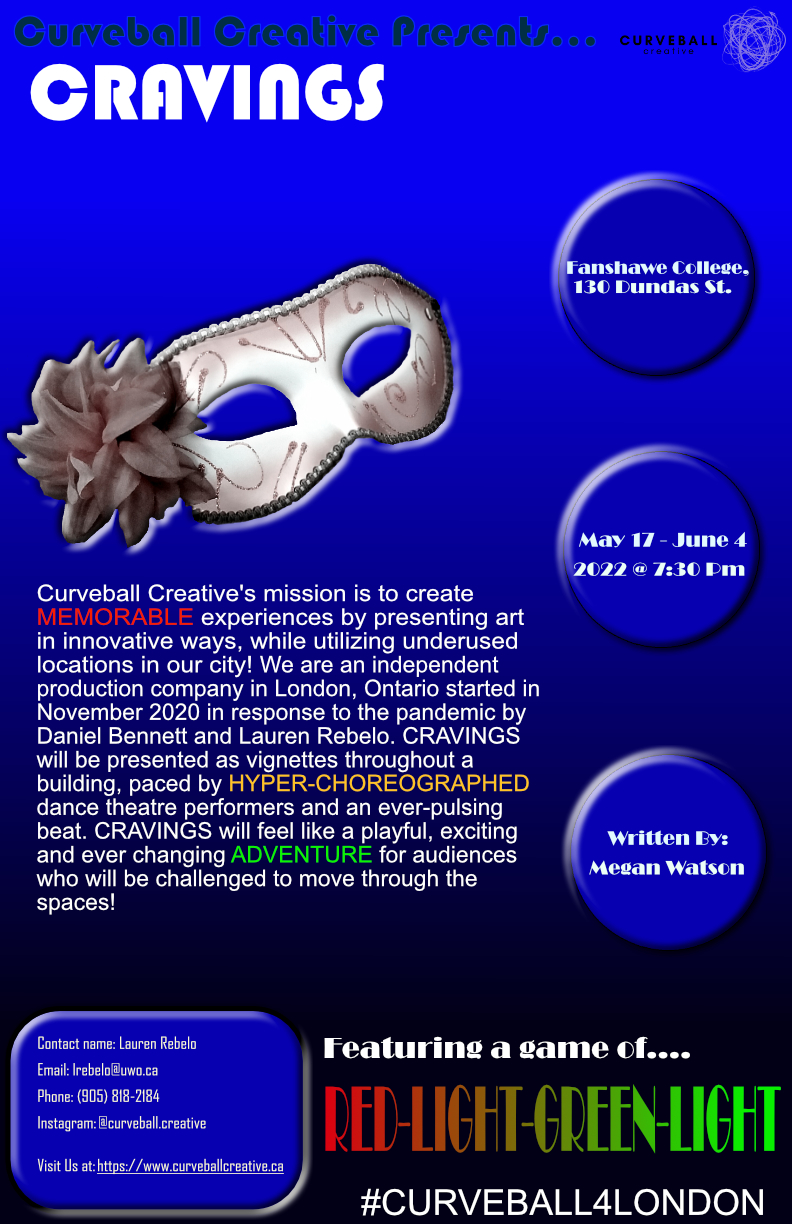 73/104
[Speaker Notes: edawso_poster.jpg]
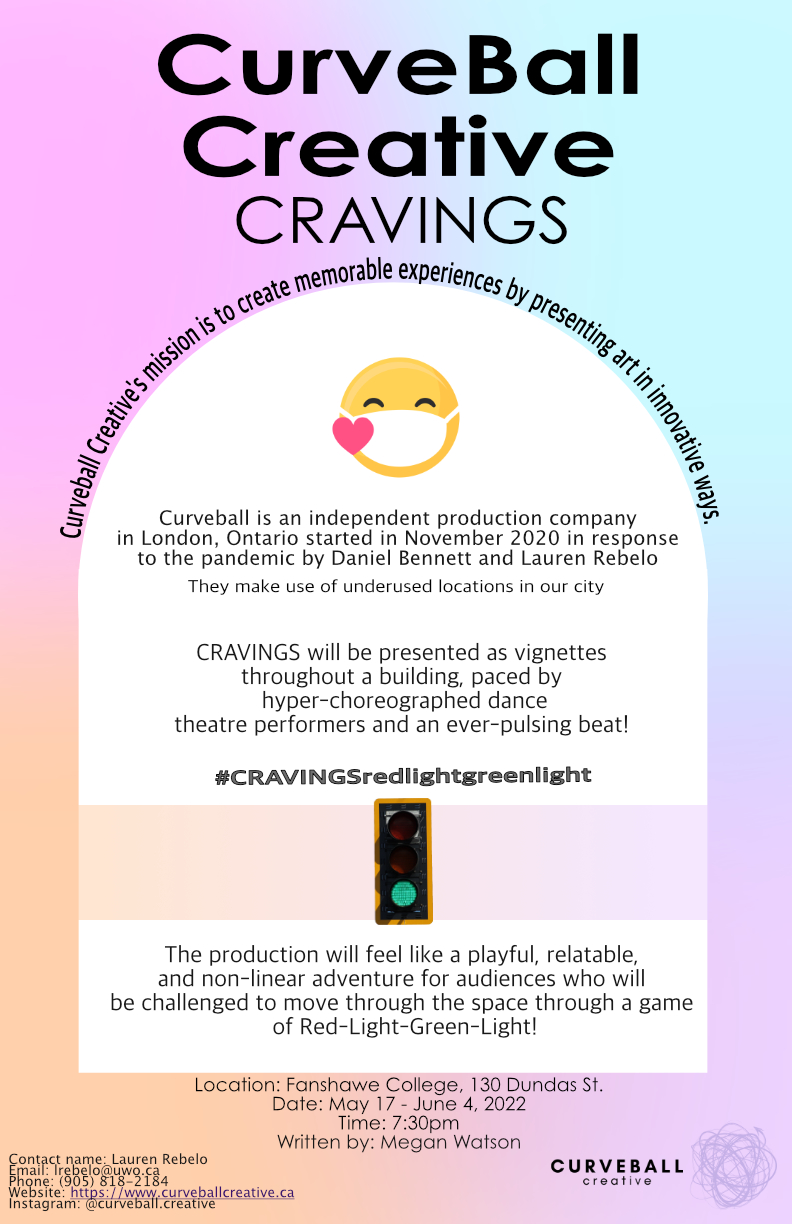 74/104
[Speaker Notes: ebeach_poster.jpg]
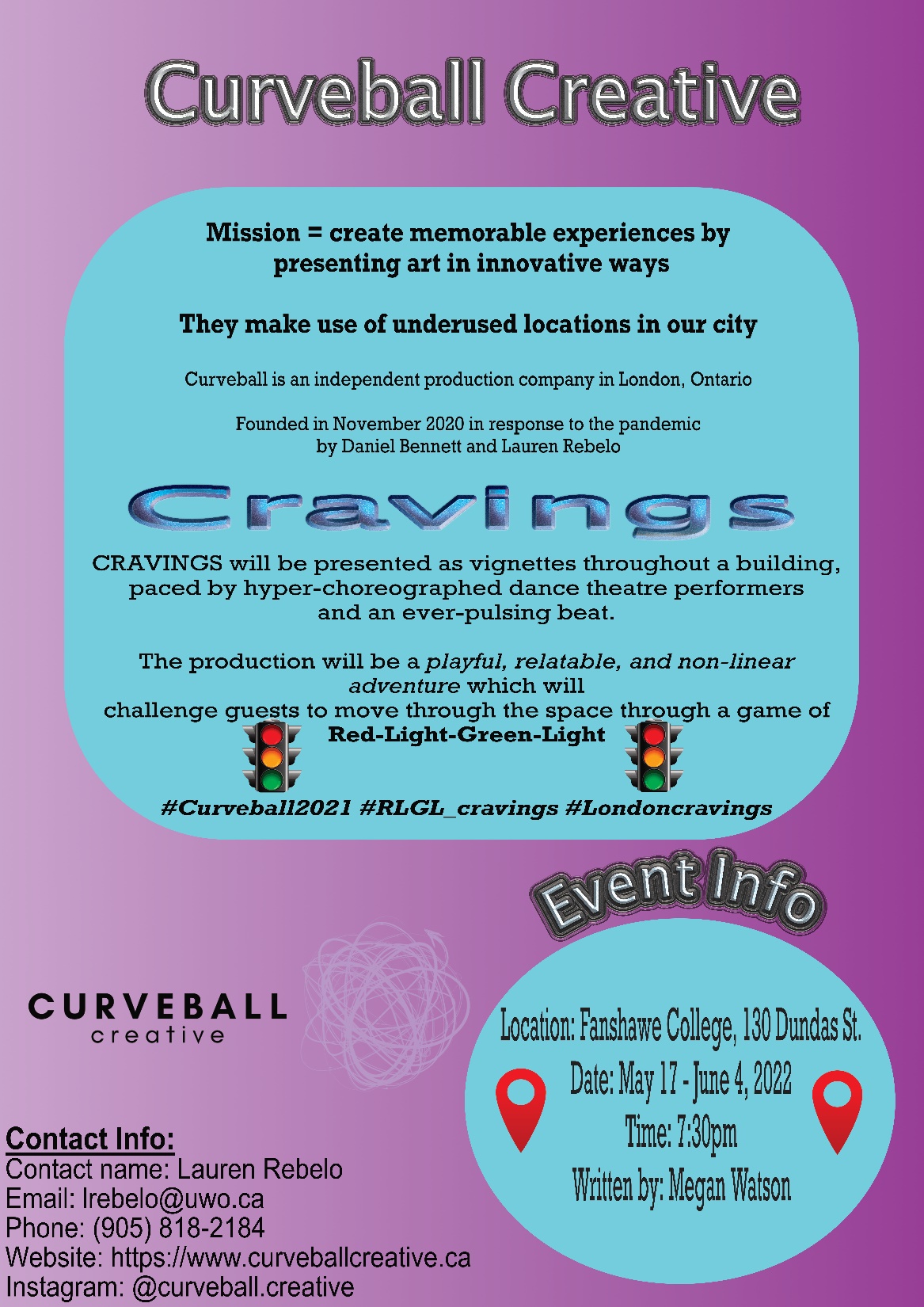 75/104
[Speaker Notes: eakopian_poster.jpg]
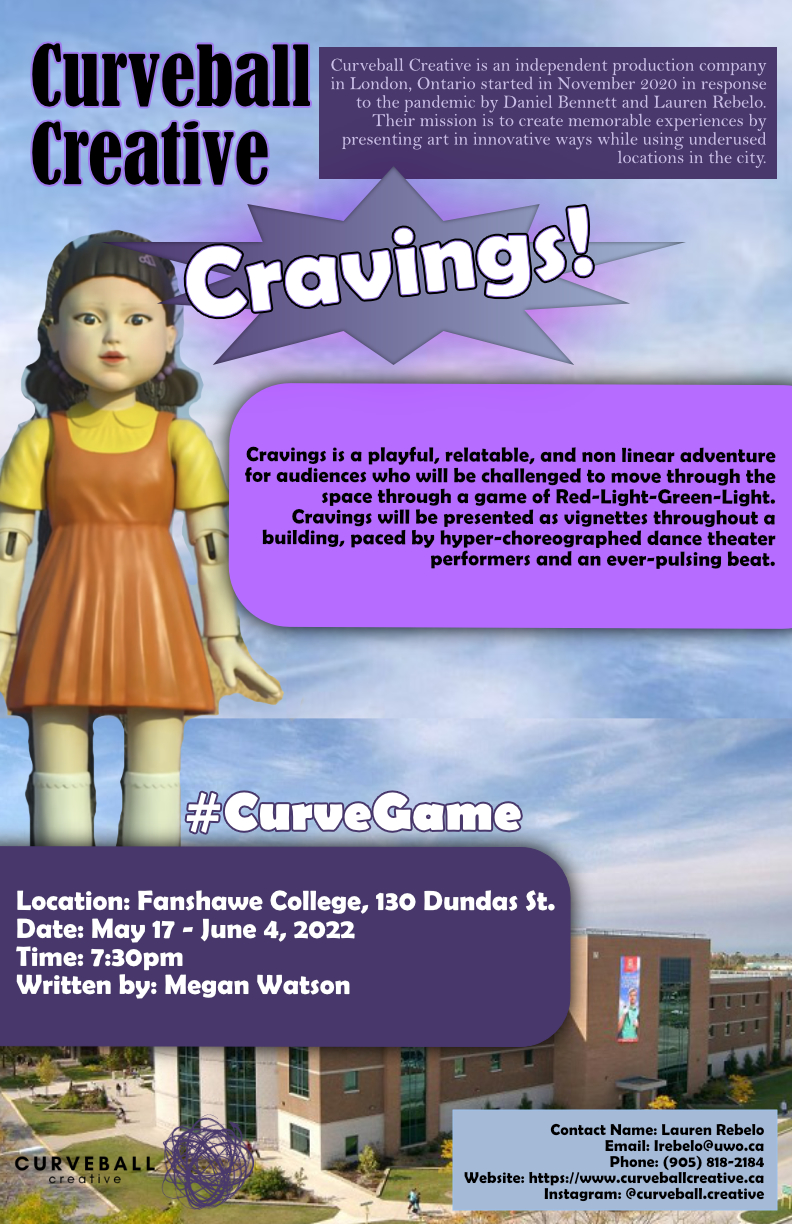 76/104
[Speaker Notes: eagbojo_poster.jpg]
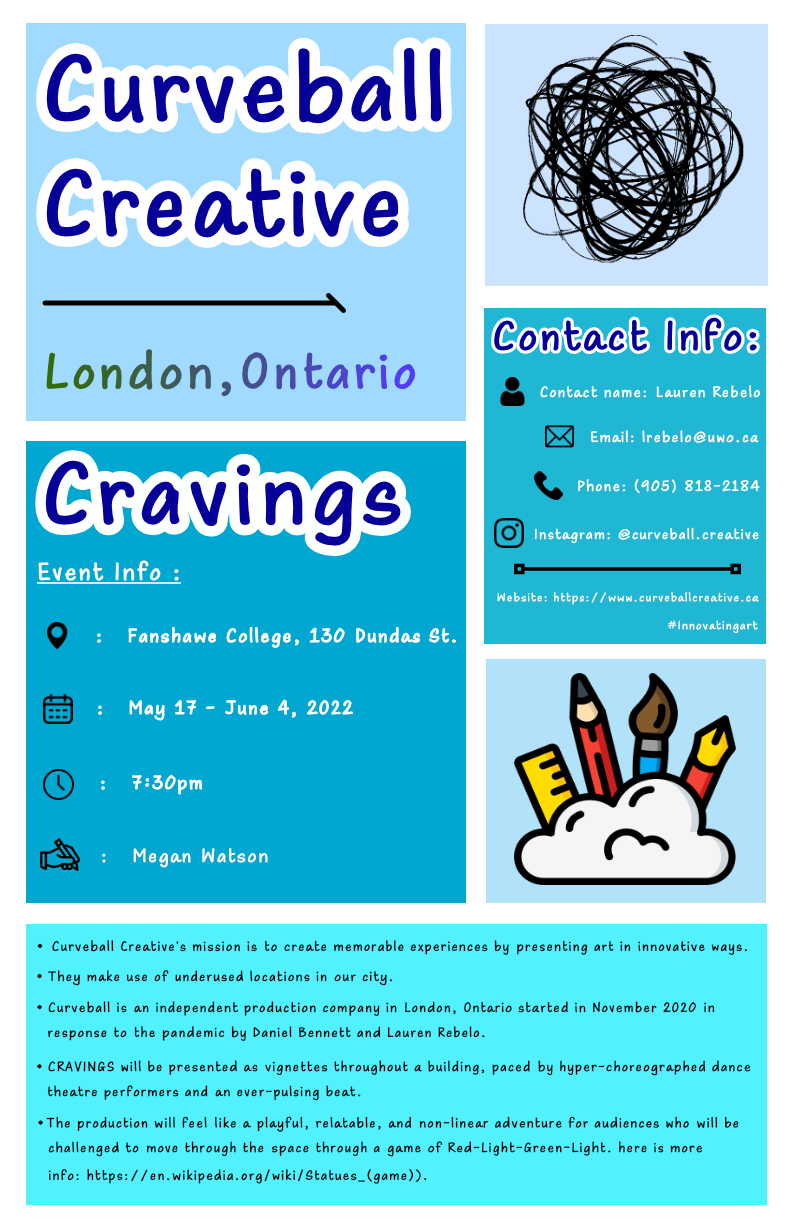 77/104
[Speaker Notes: ddeveril_poster.jpg]
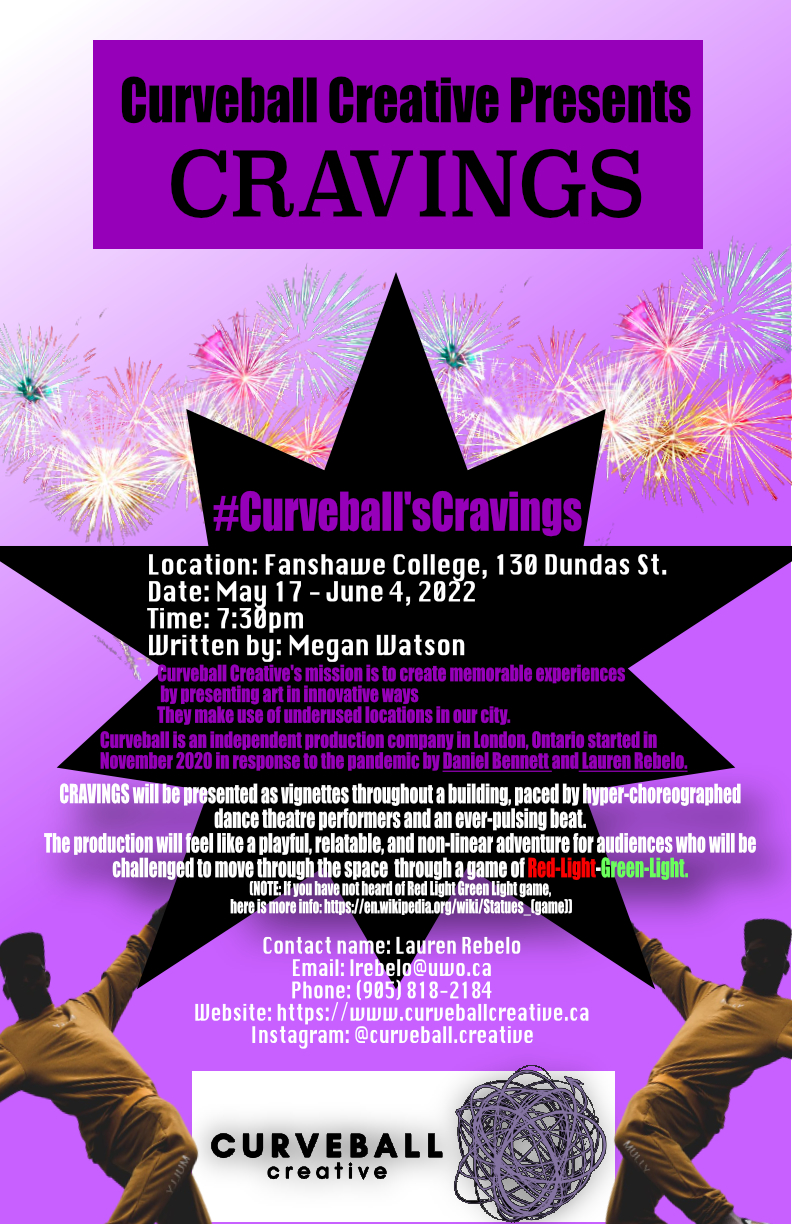 78/104
[Speaker Notes: dblack47_poster.jpg]
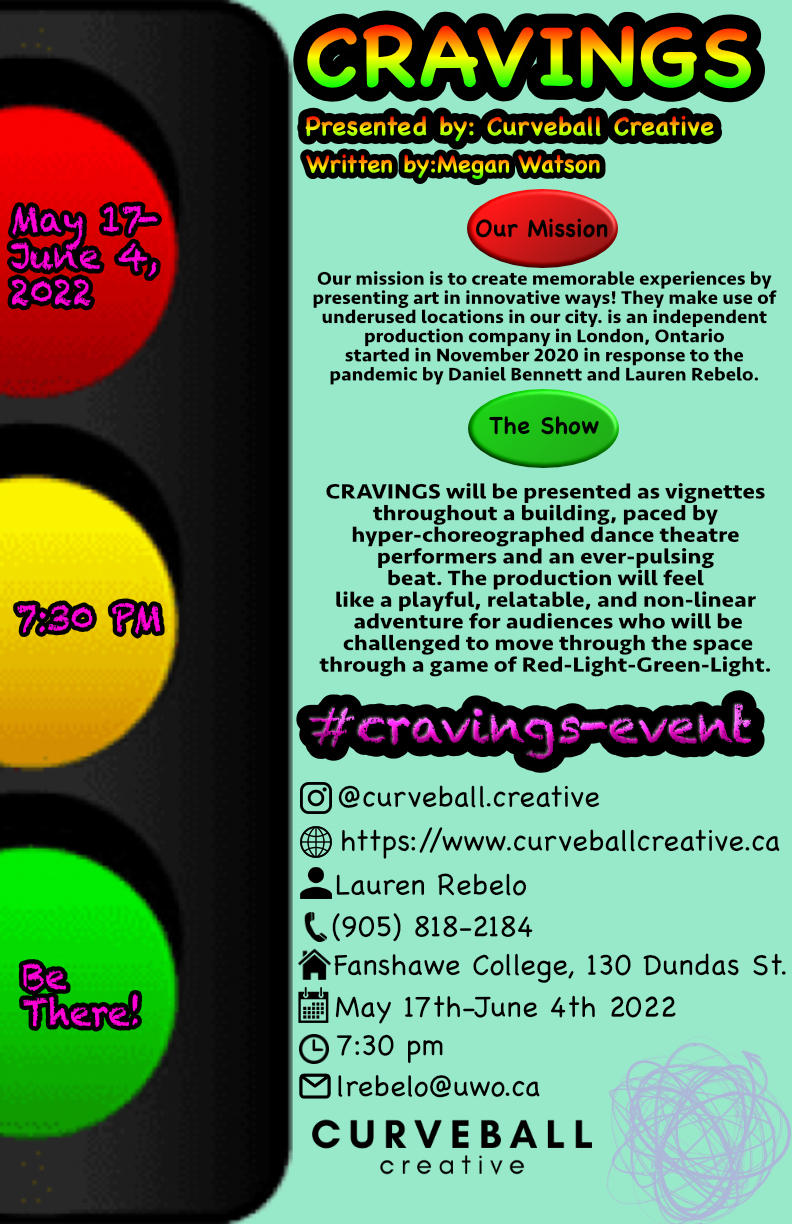 79/104
[Speaker Notes: ccustanc_poster.jpg]
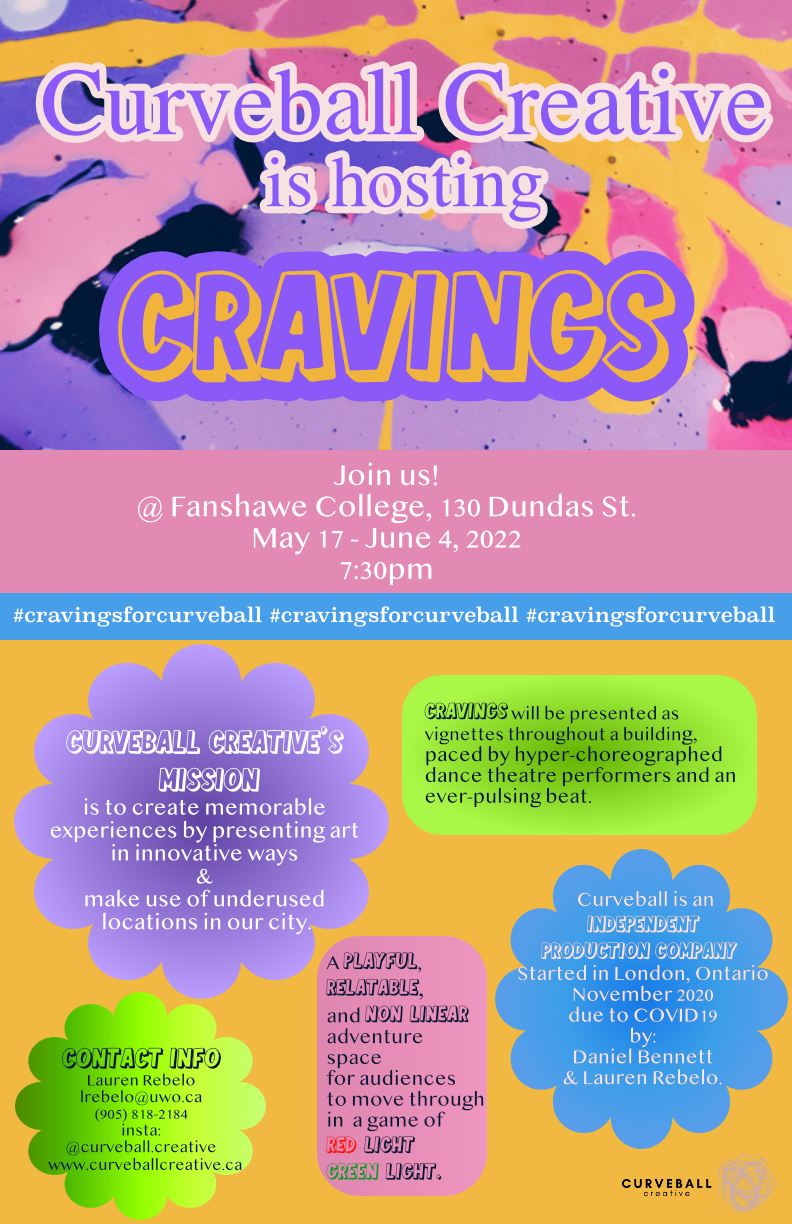 80/104
[Speaker Notes: ccoffeng_poster.jpg]
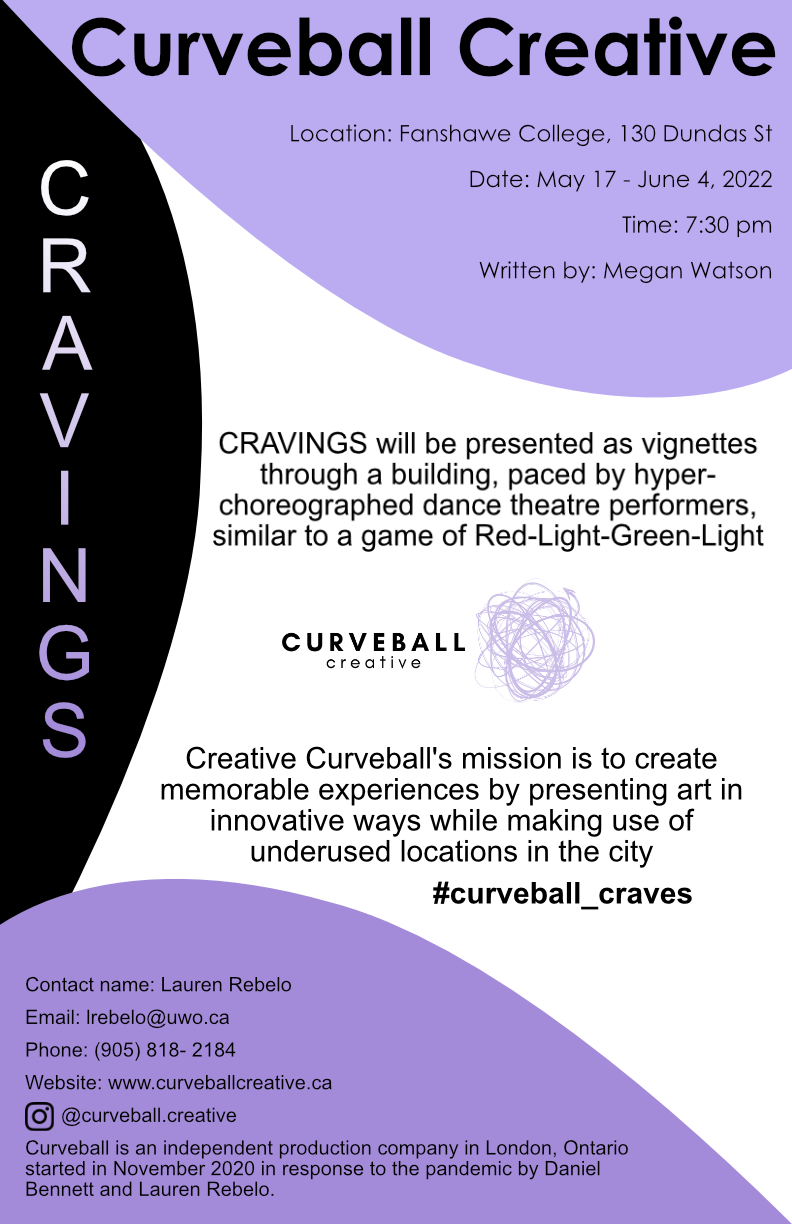 81/104
[Speaker Notes: ccericol_poster.jpg]
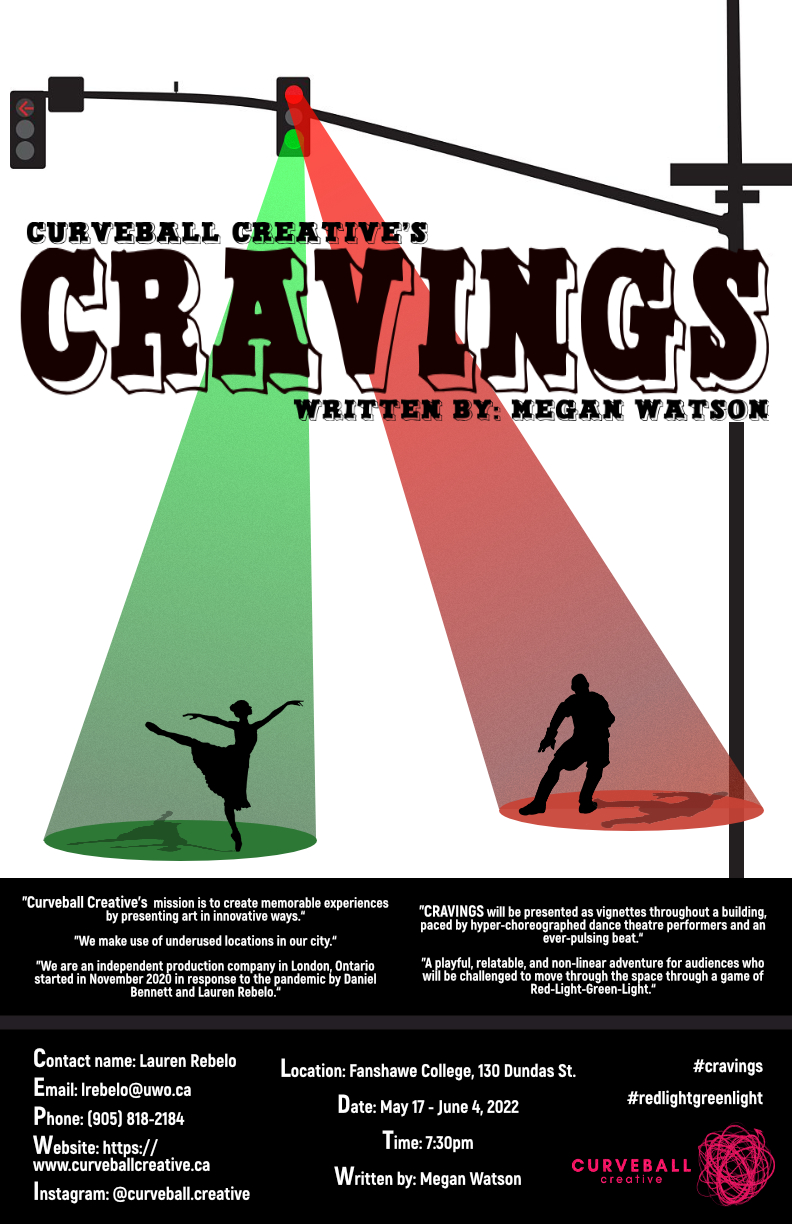 82/104
[Speaker Notes: ccao66_poster.jpg]
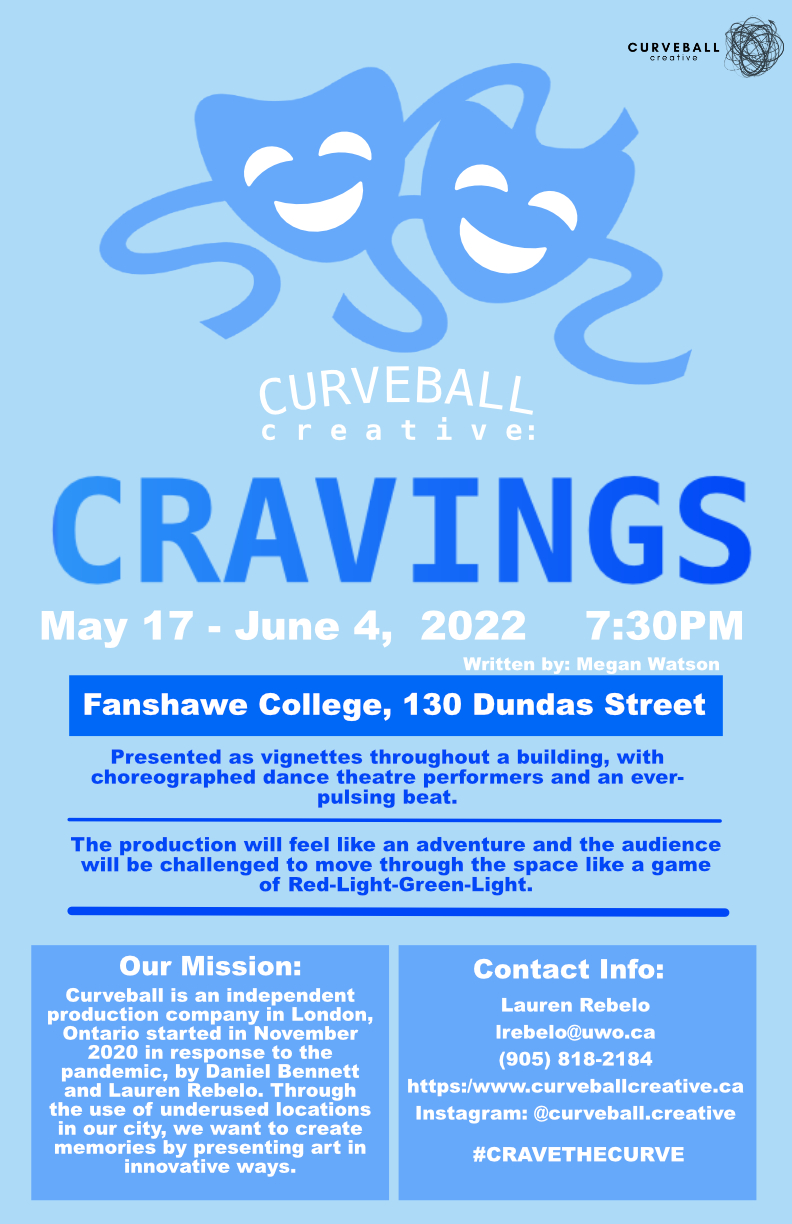 83/104
[Speaker Notes: ccannon4_poster.jpg]
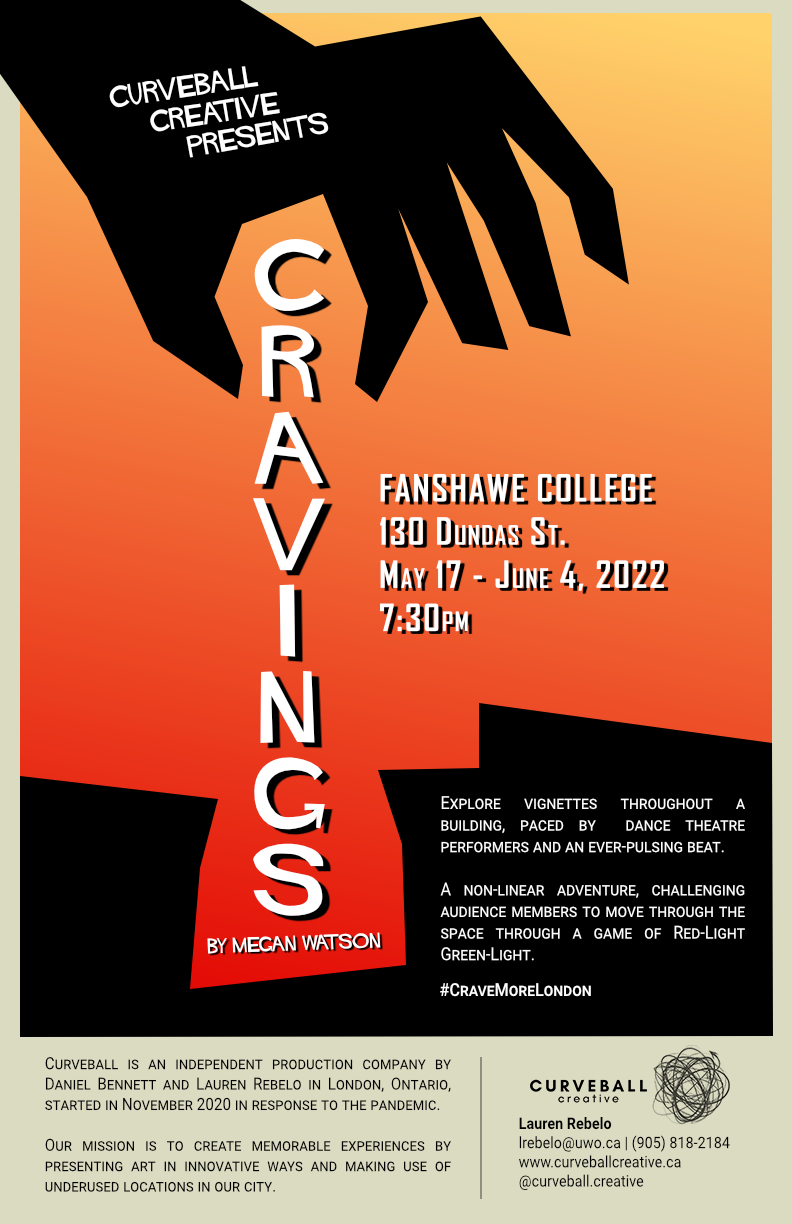 84/104
[Speaker Notes: ccai49_poster.jpg]
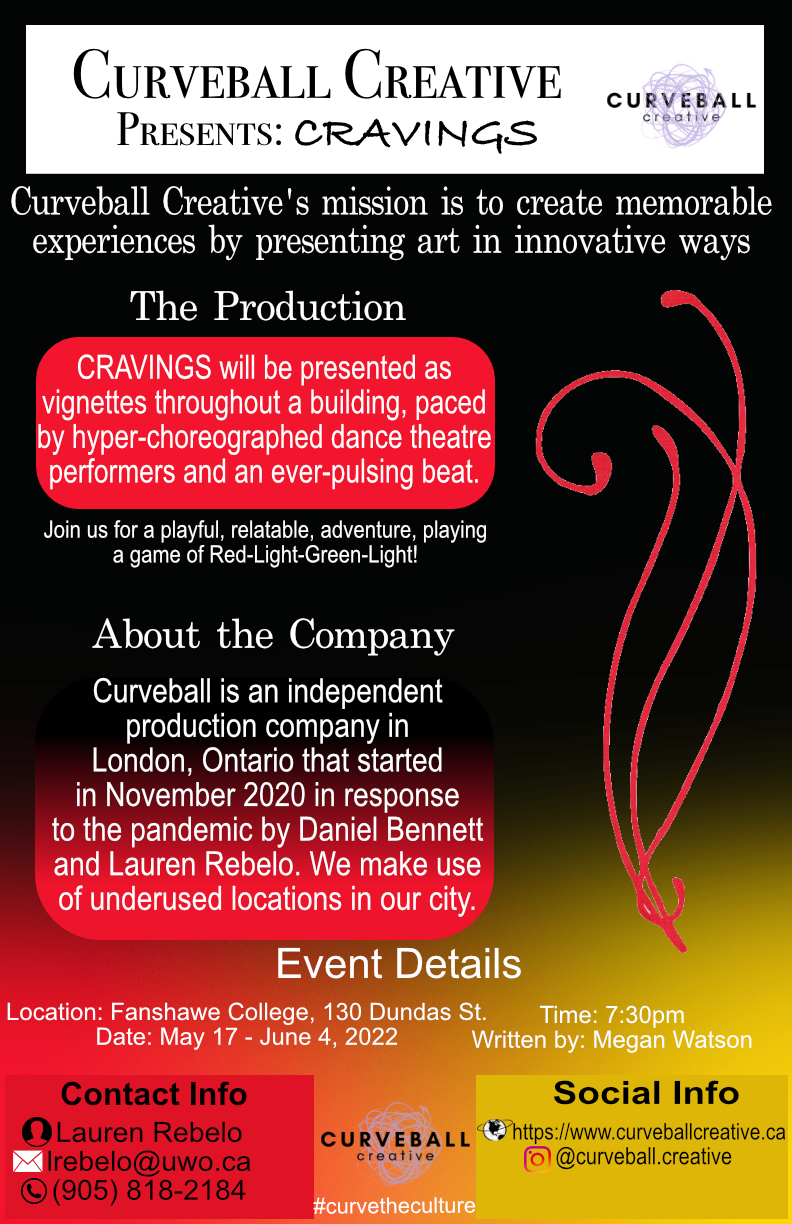 85/104
[Speaker Notes: cburnes_poster.jpg]
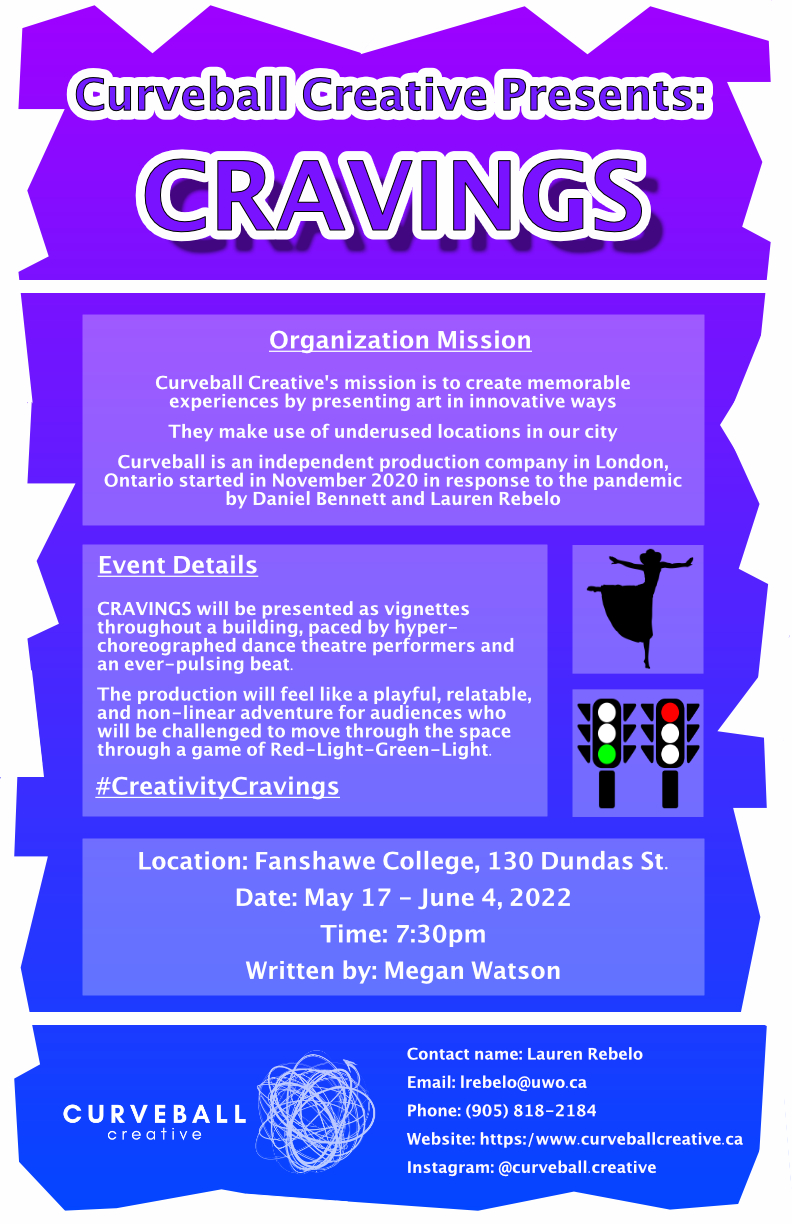 86/104
[Speaker Notes: cbontis_poster.jpg]
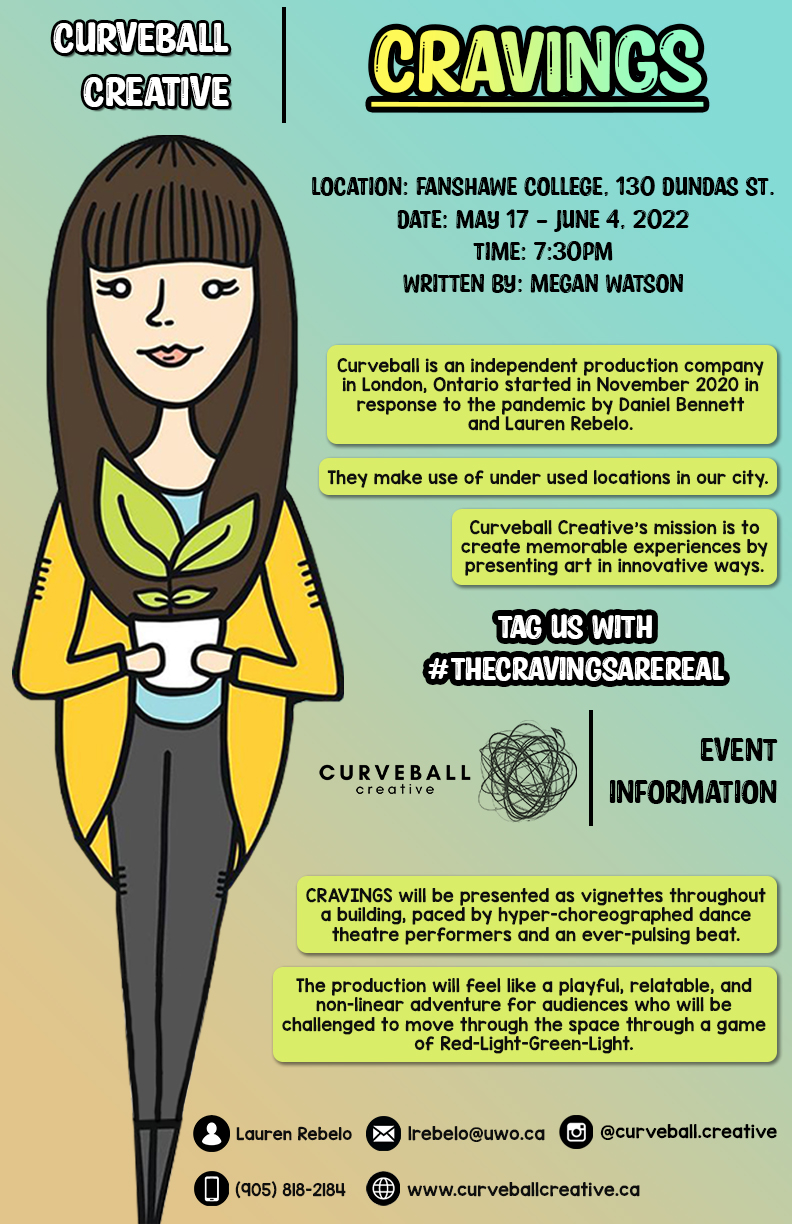 87/104
[Speaker Notes: bdalpath_poster.jpg]
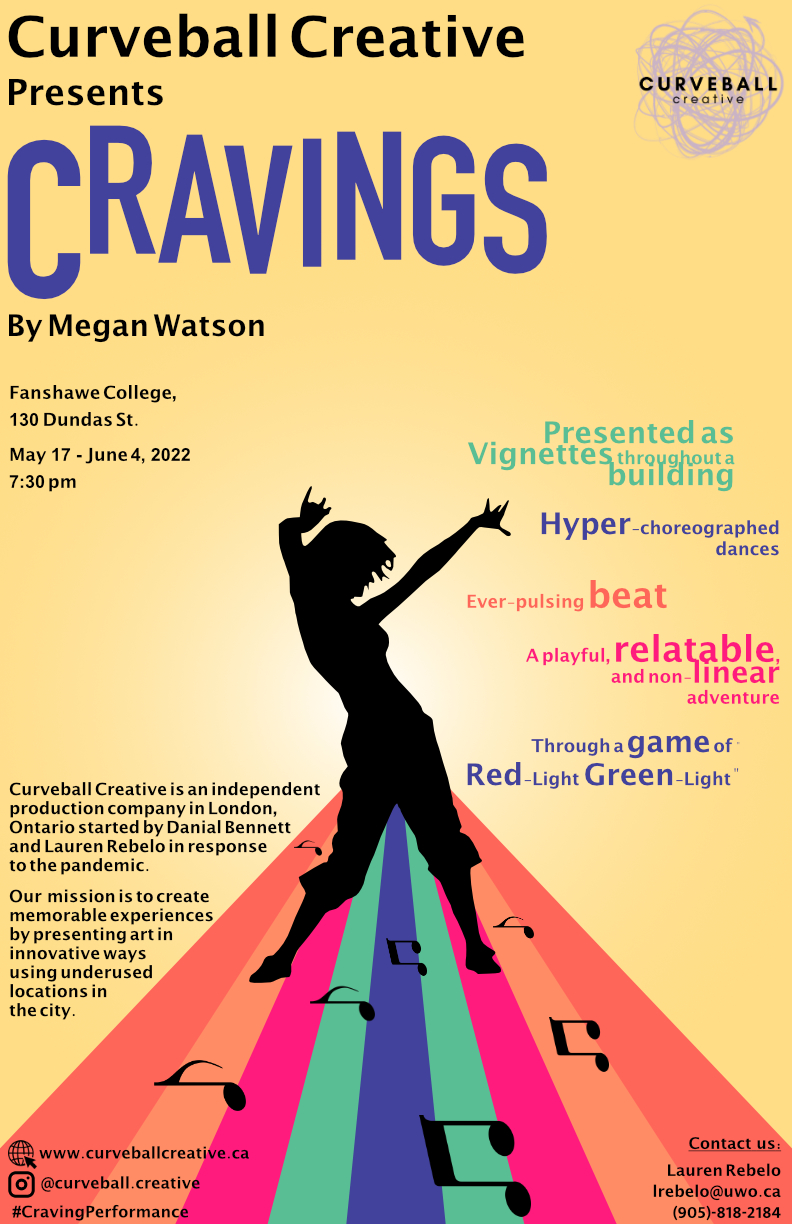 88/104
[Speaker Notes: bchilds3_poster.jpg]
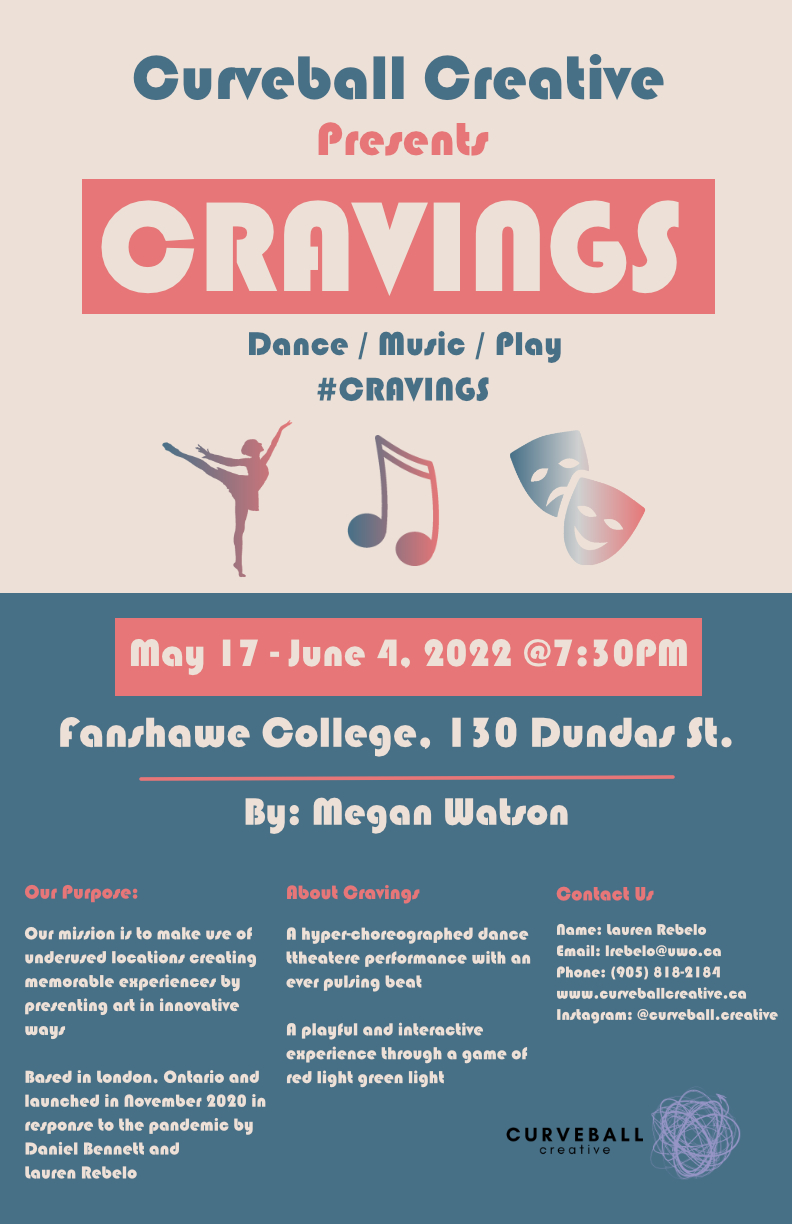 89/104
[Speaker Notes: bchan294_poster.jpg]
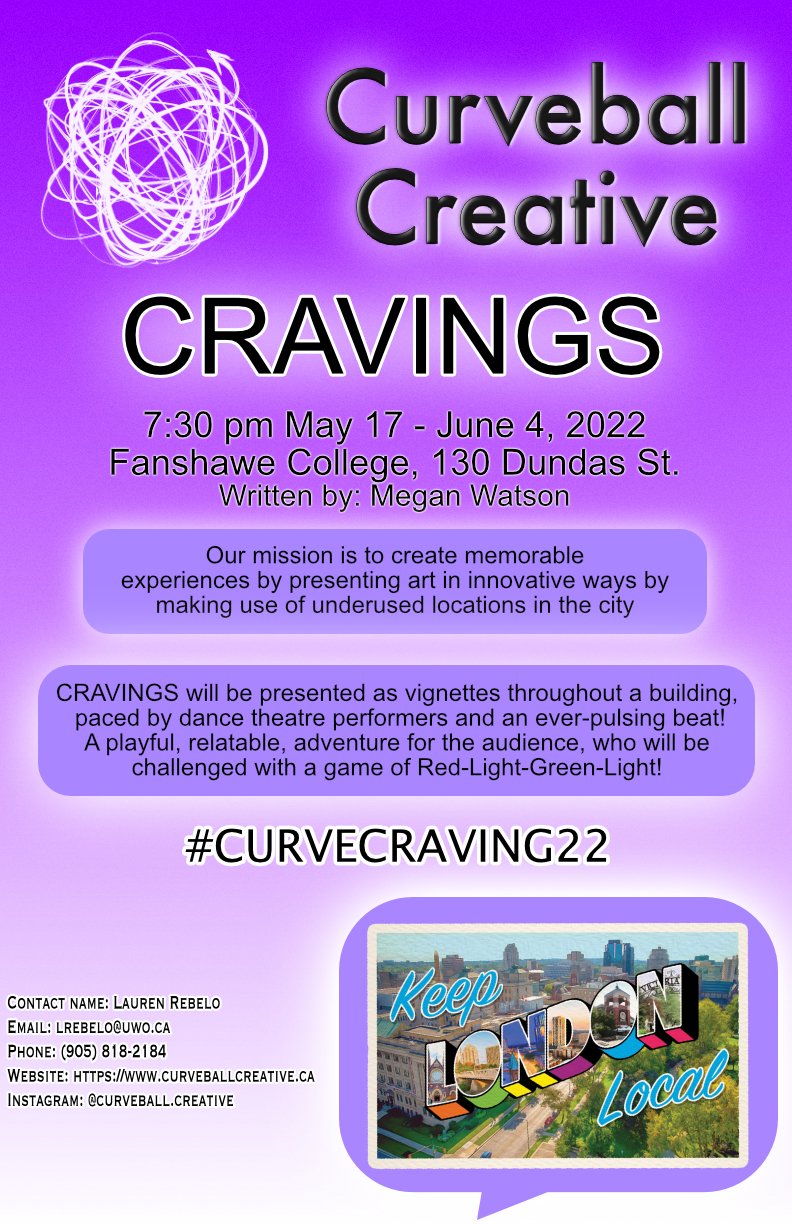 90/104
[Speaker Notes: bbabine3_poster.jpg]
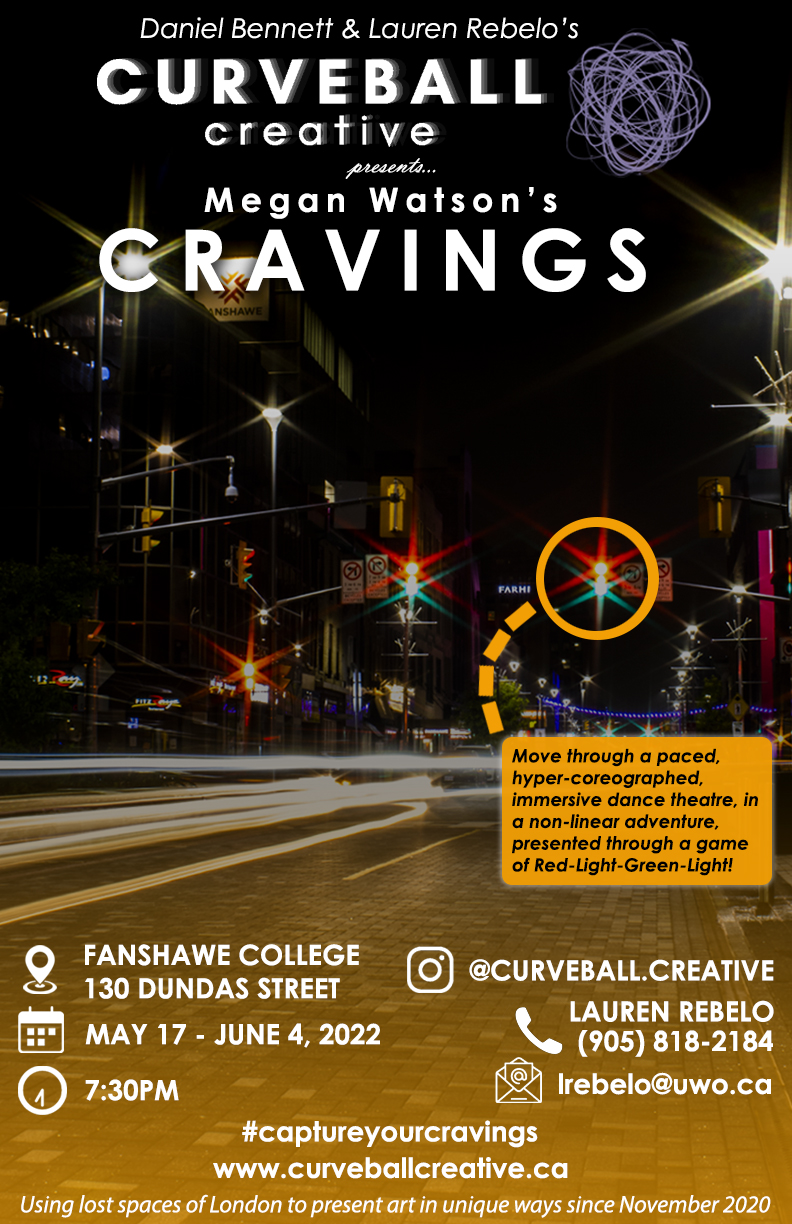 91/104
[Speaker Notes: adavi25_poster.jpg]
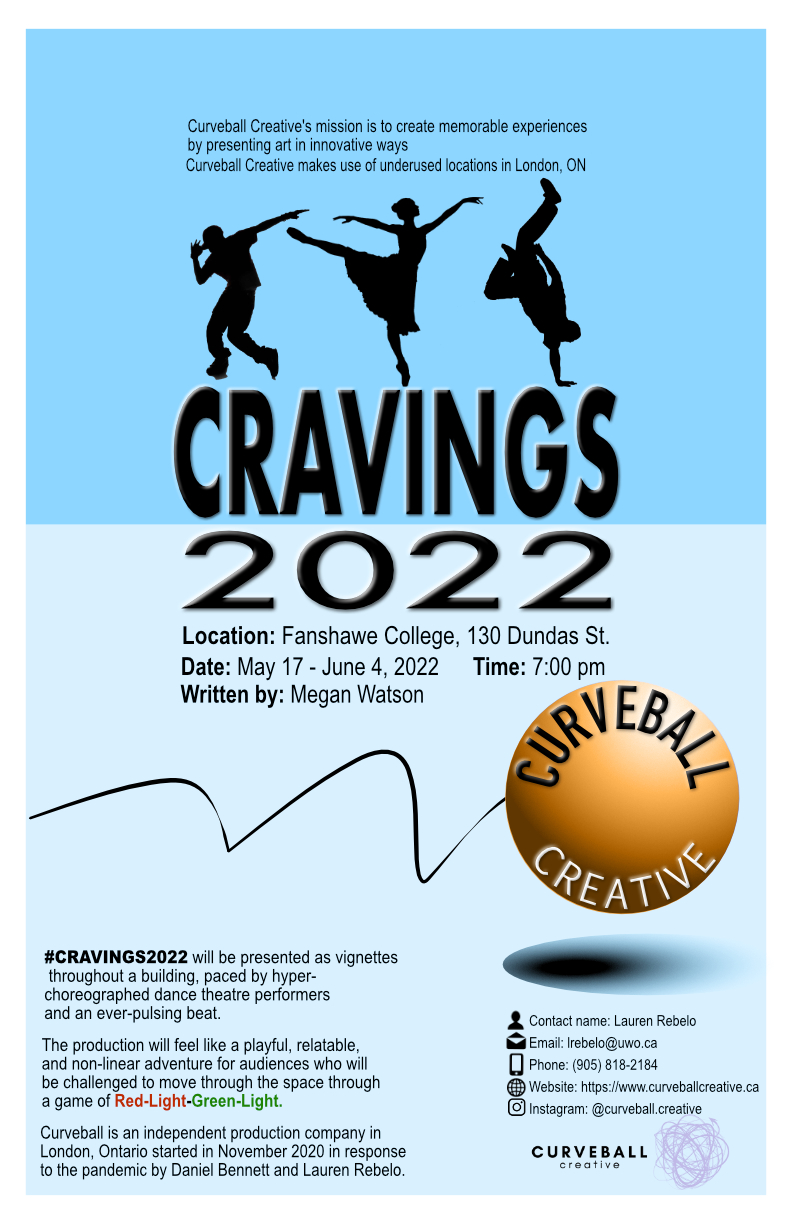 92/104
[Speaker Notes: acolo_poster.jpg]
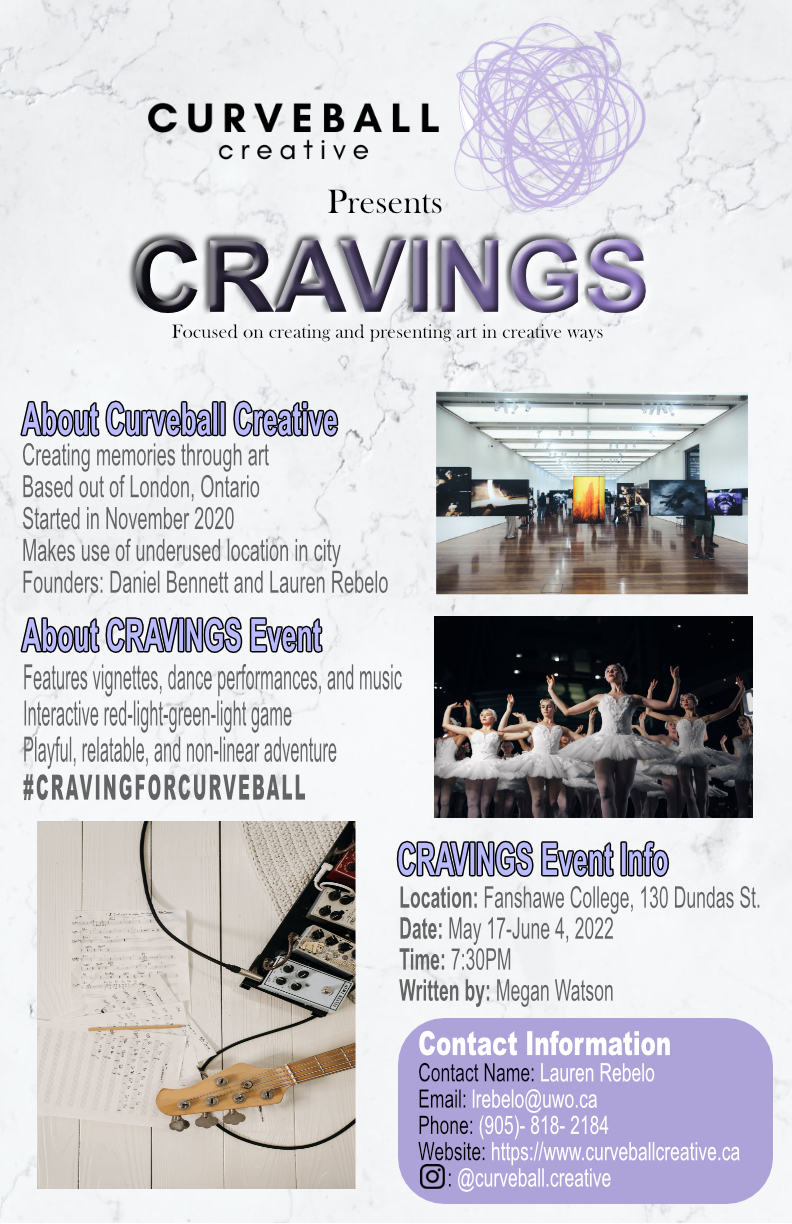 93/104
[Speaker Notes: achuwong_poster.jpg]
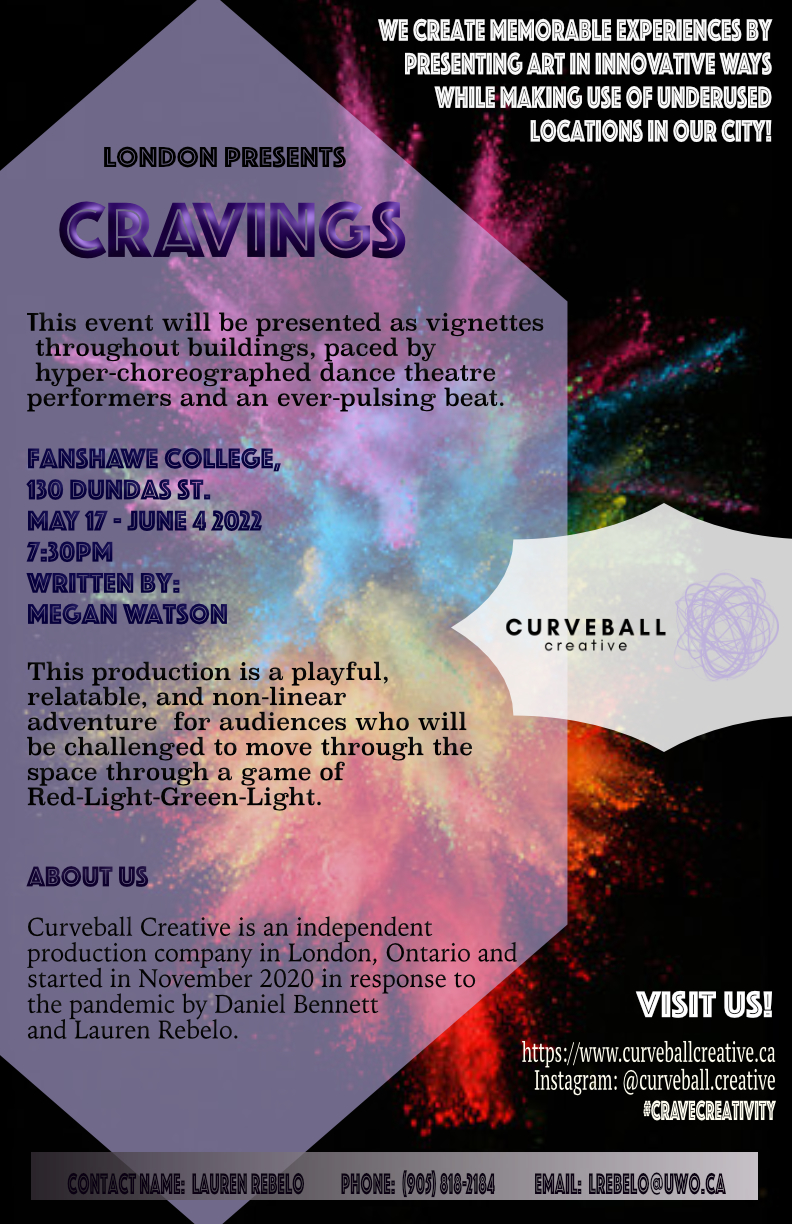 94/104
[Speaker Notes: achri7_poster.jpg]
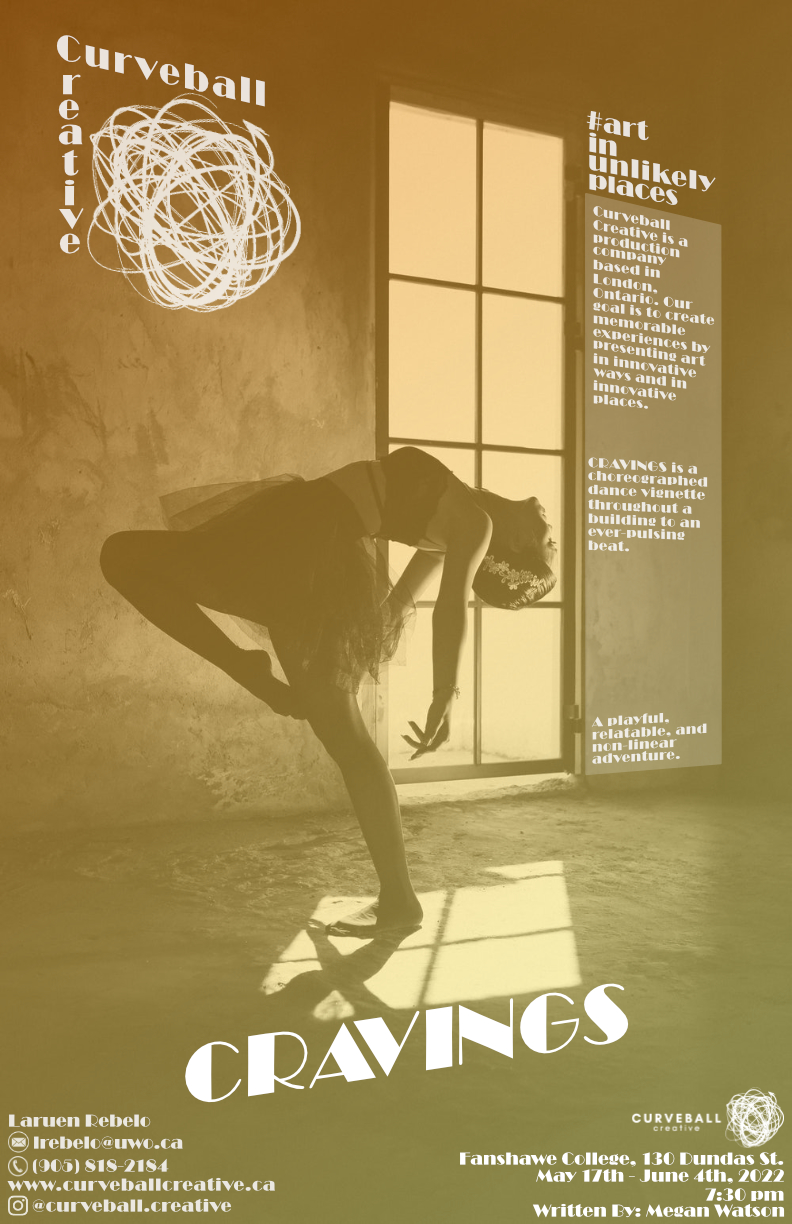 95/104
[Speaker Notes: abrownl4_poster.jpg]
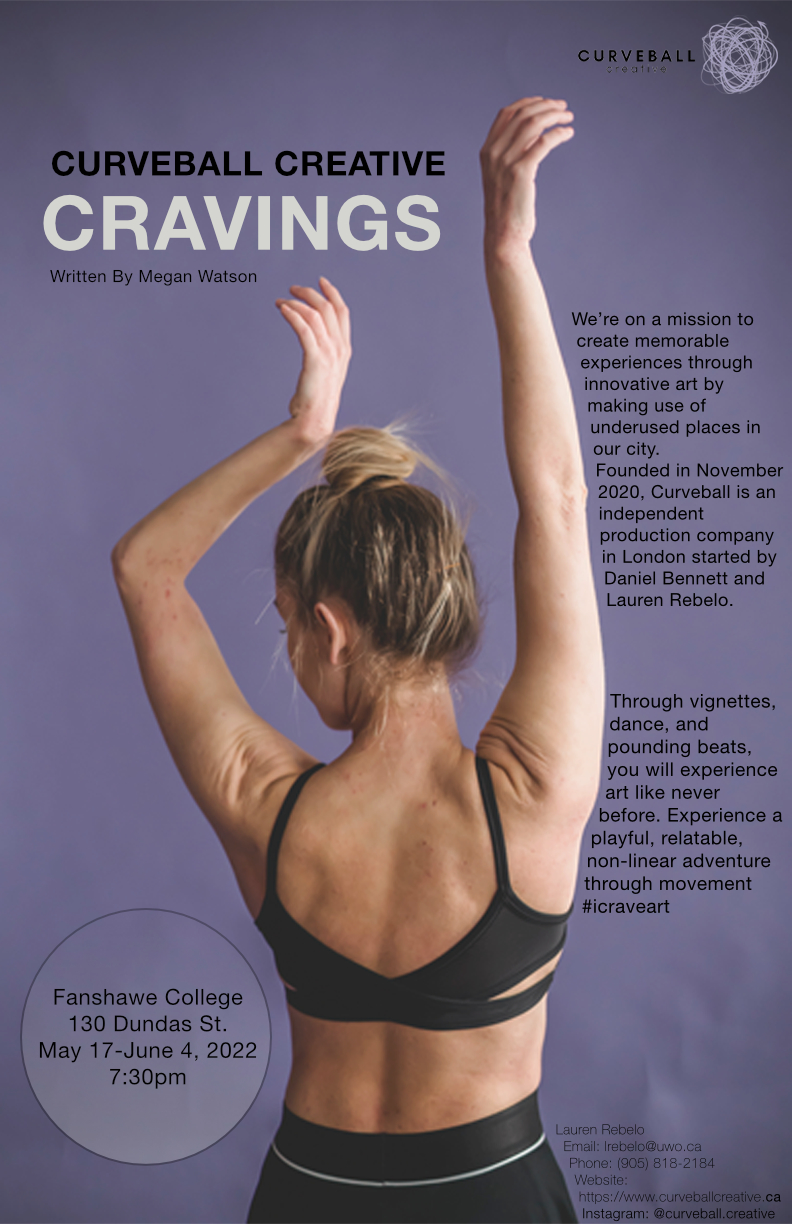 96/104
[Speaker Notes: abrooke2_poster.jpg]
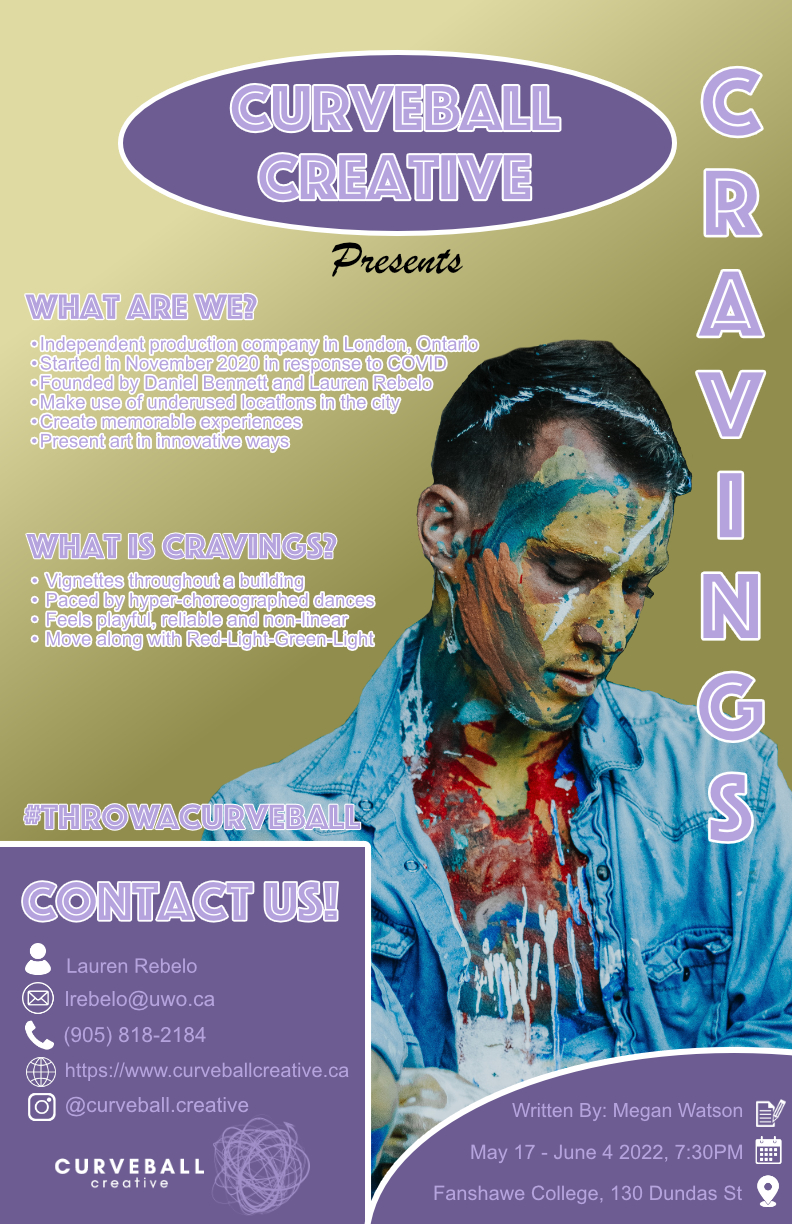 97/104
[Speaker Notes: abosco5_poster.jpg]
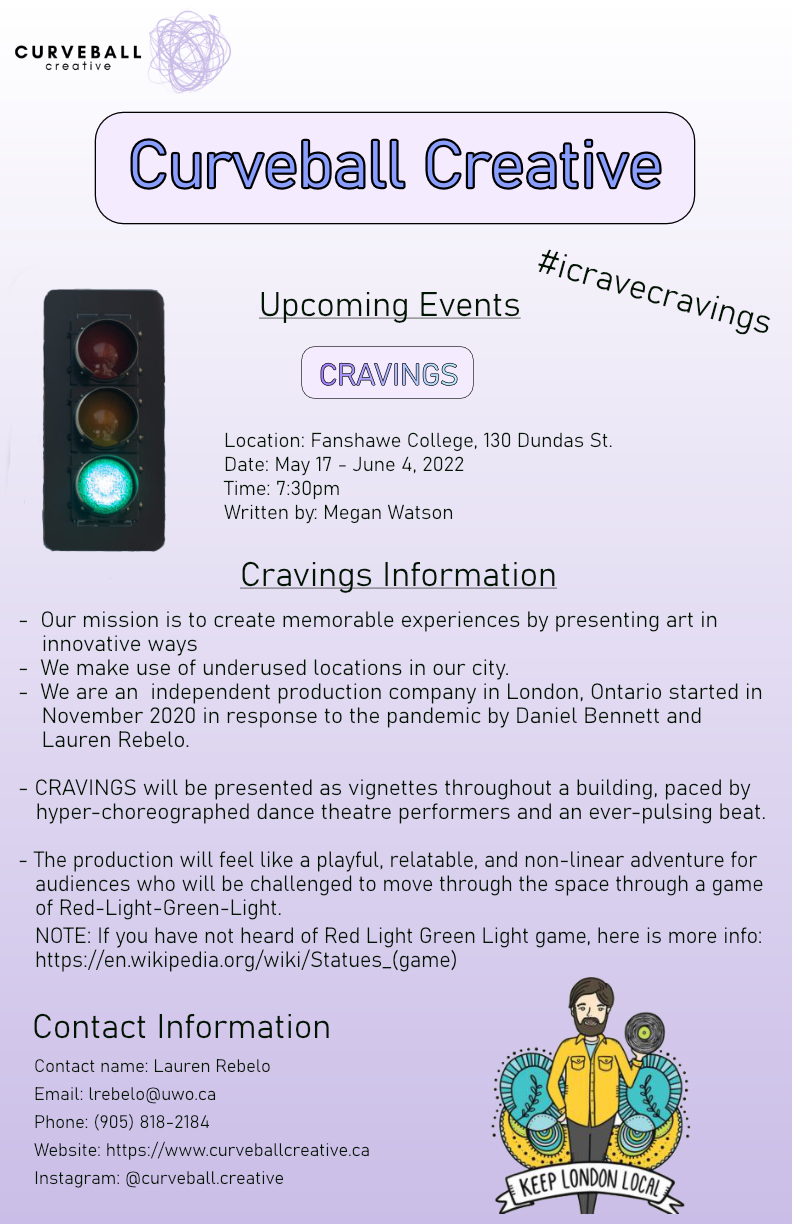 98/104
[Speaker Notes: abezaire_poster.jpg]
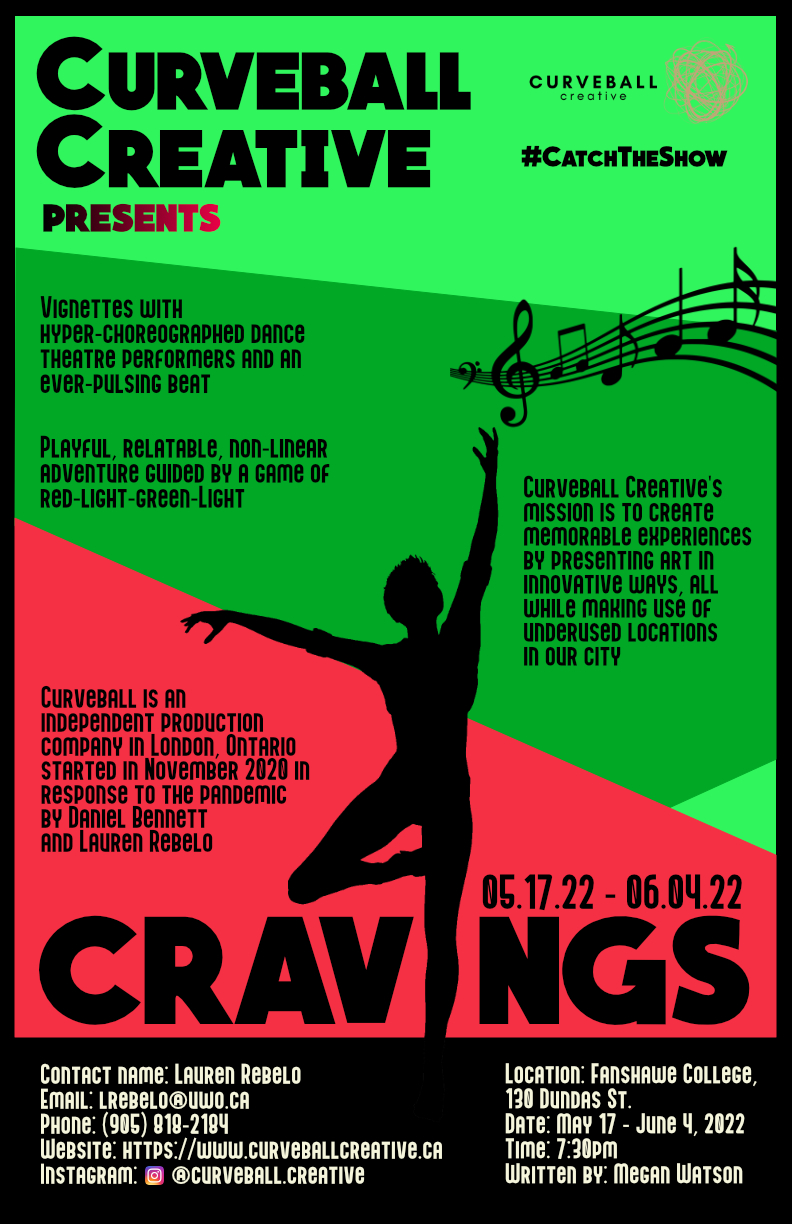 99/104
[Speaker Notes: abegeta_poster.jpg]
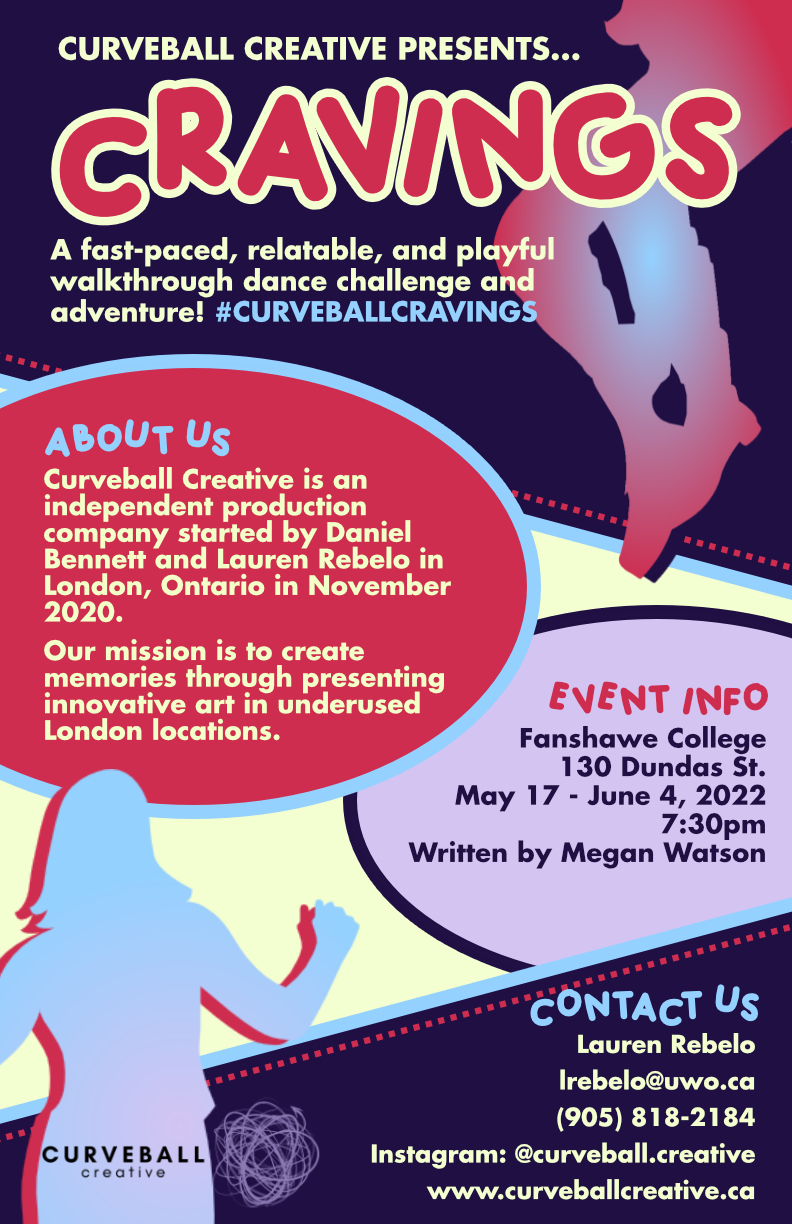 100/104
[Speaker Notes: abaptis7_poster.jpg]
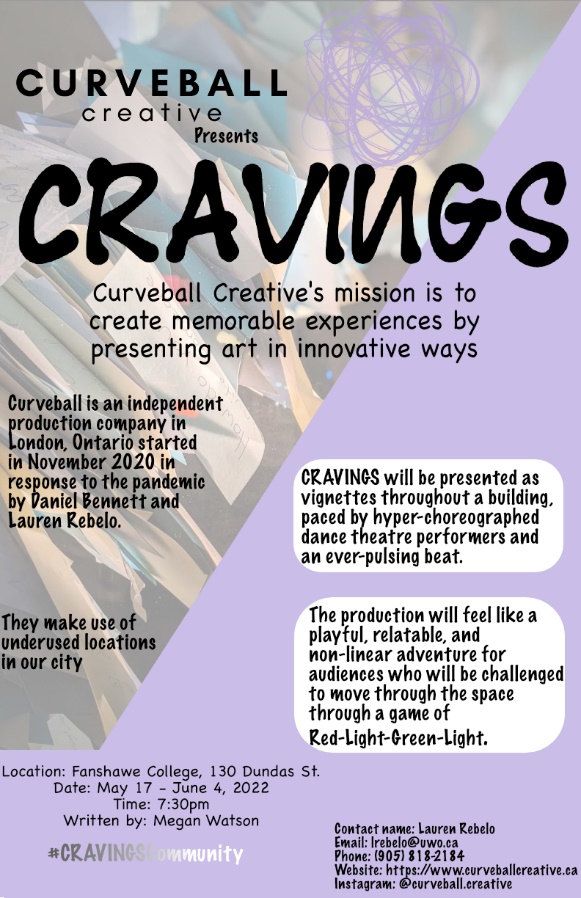 101/104
[Speaker Notes: abandoo2_poster.jpg]
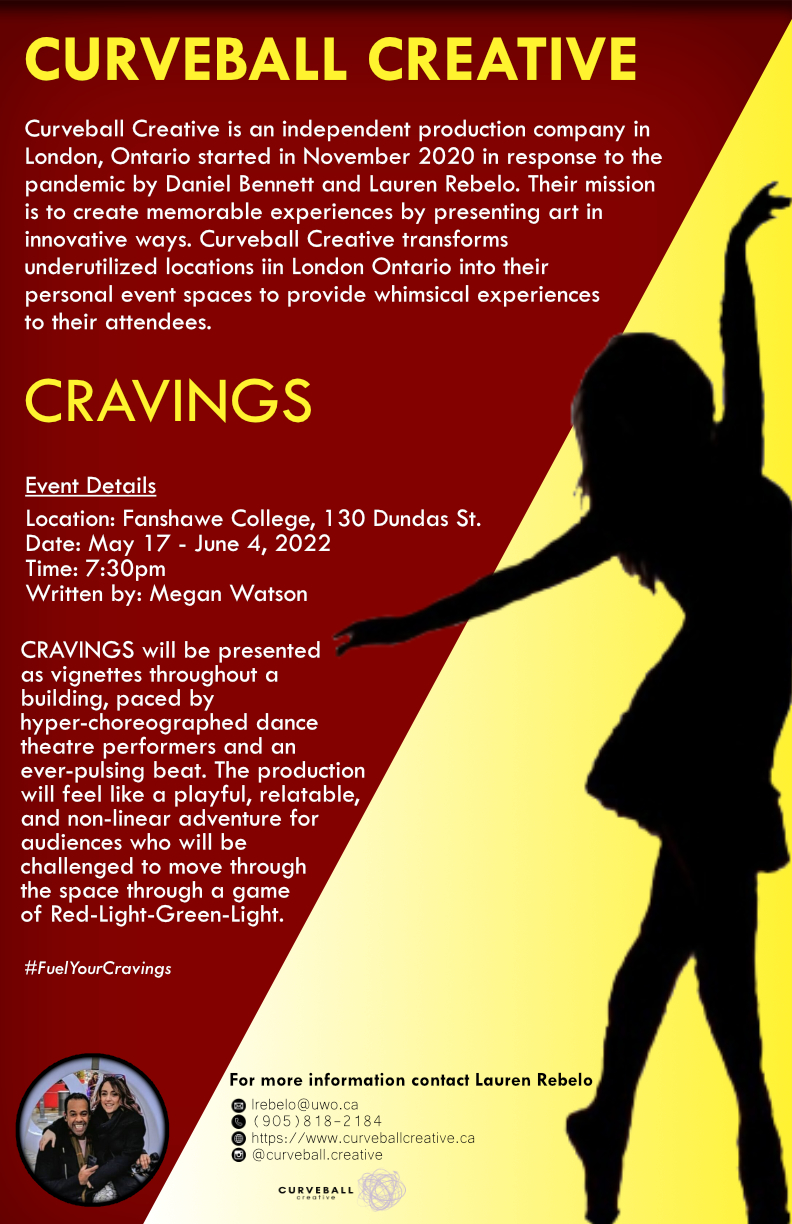 102/104
[Speaker Notes: aaul_poster.jpg]
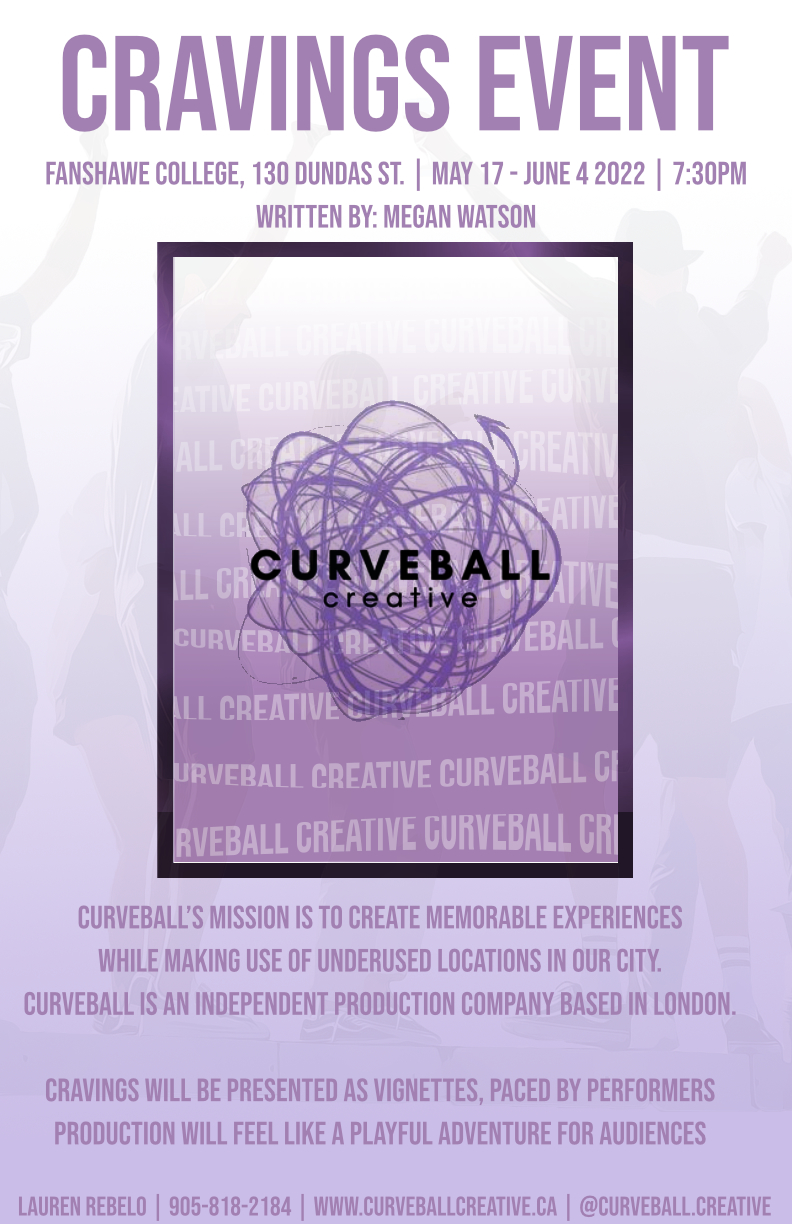 103/104
[Speaker Notes: aanil3_poster.jpg]
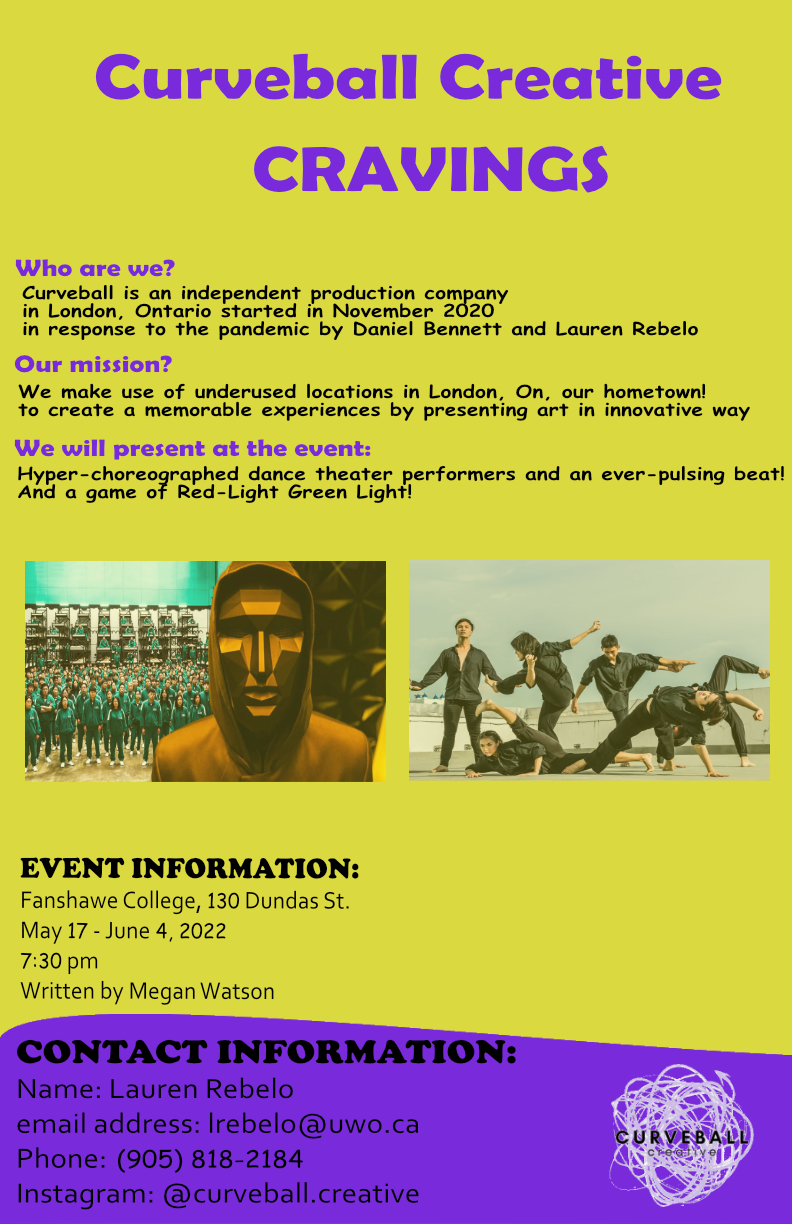 104/104
[Speaker Notes: aalgarmo_poster.jpg]
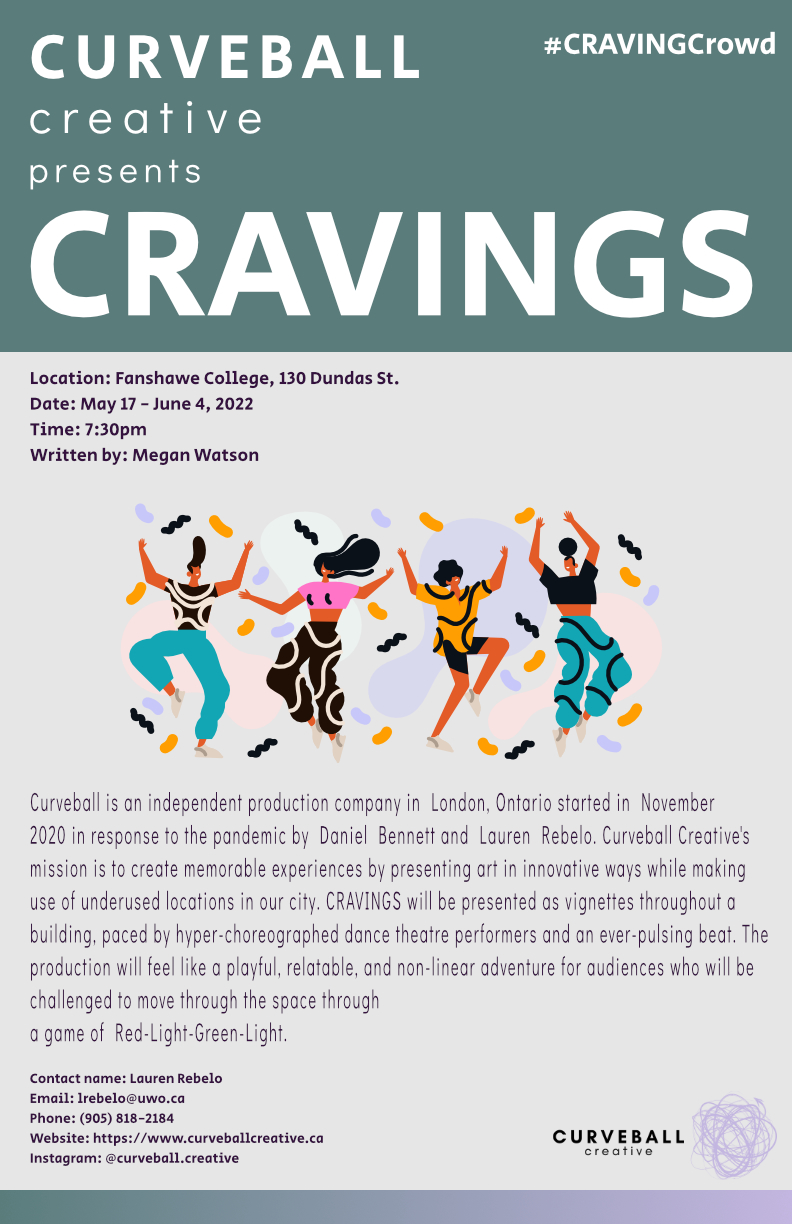 105/104
[Speaker Notes: aaladl_poster.jpg]